Даниил Колуканов
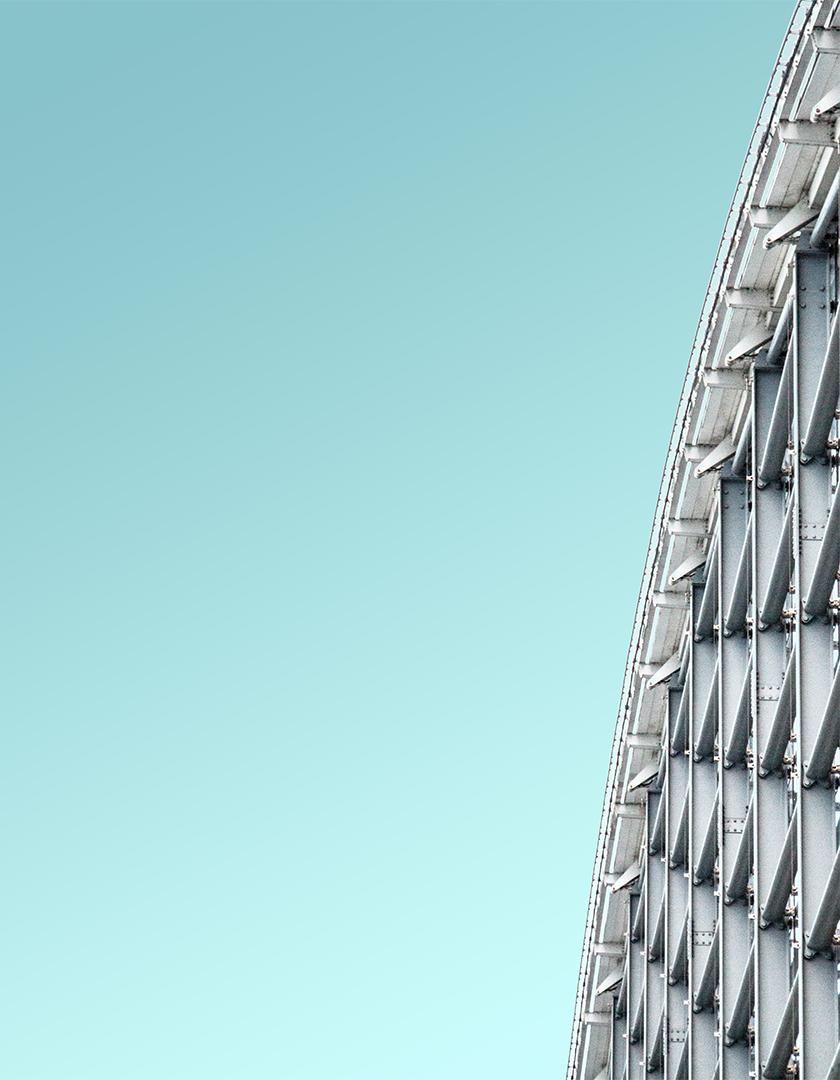 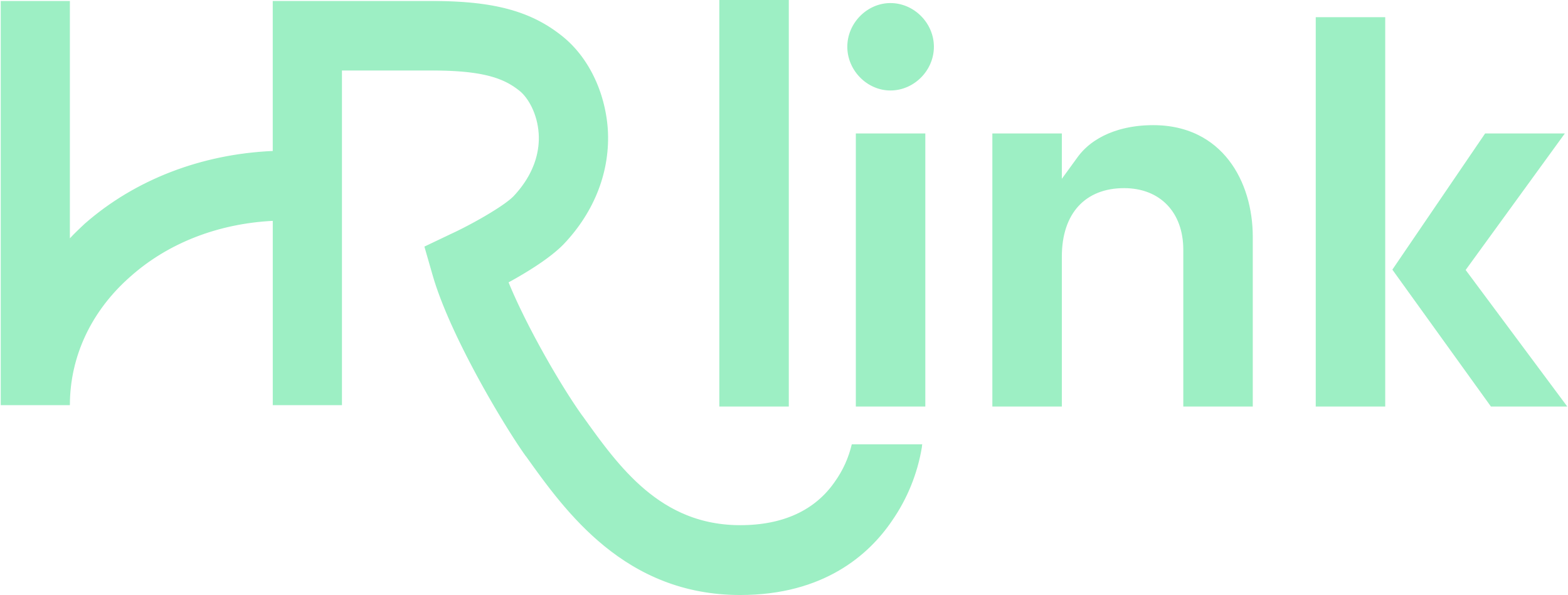 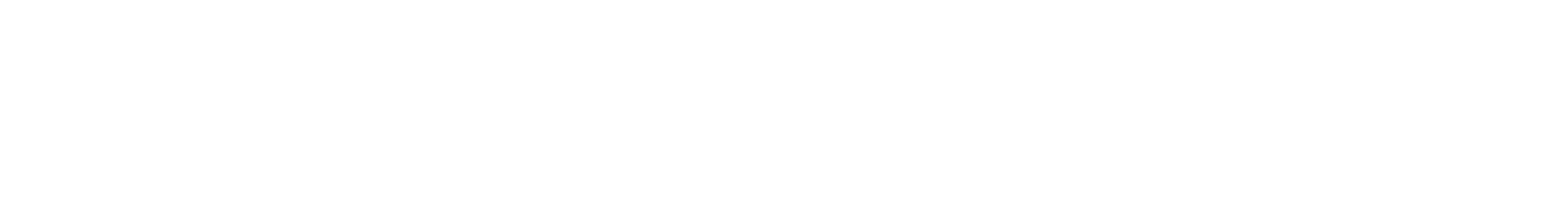 HR-документооборот без бумаги
Лучший сервис кадрового ЭДО со скидкой 50% в рамках федеральной программы поддержки МСП
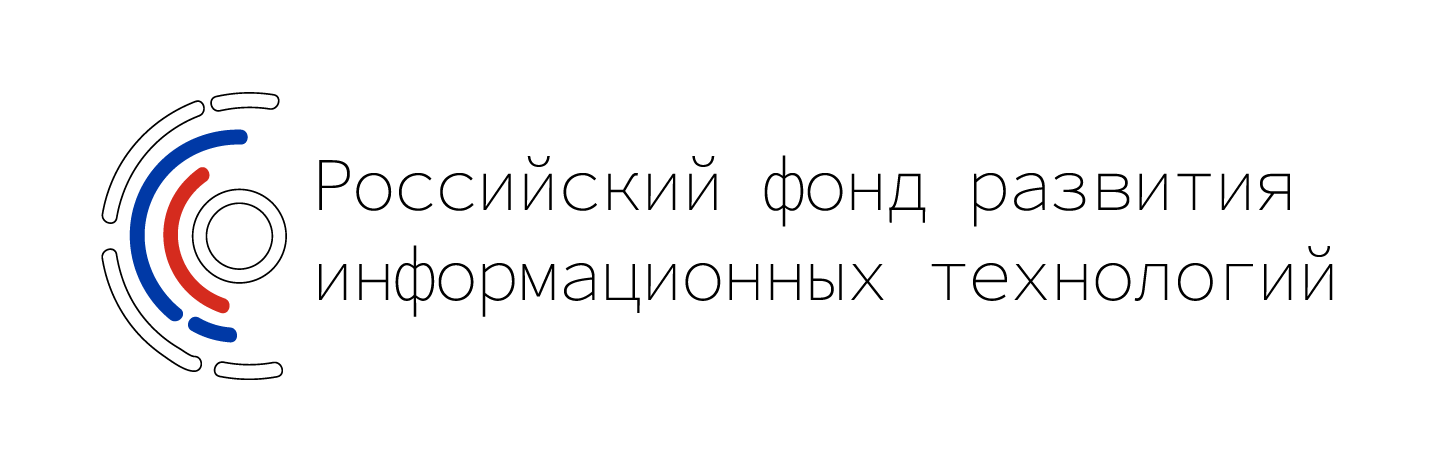 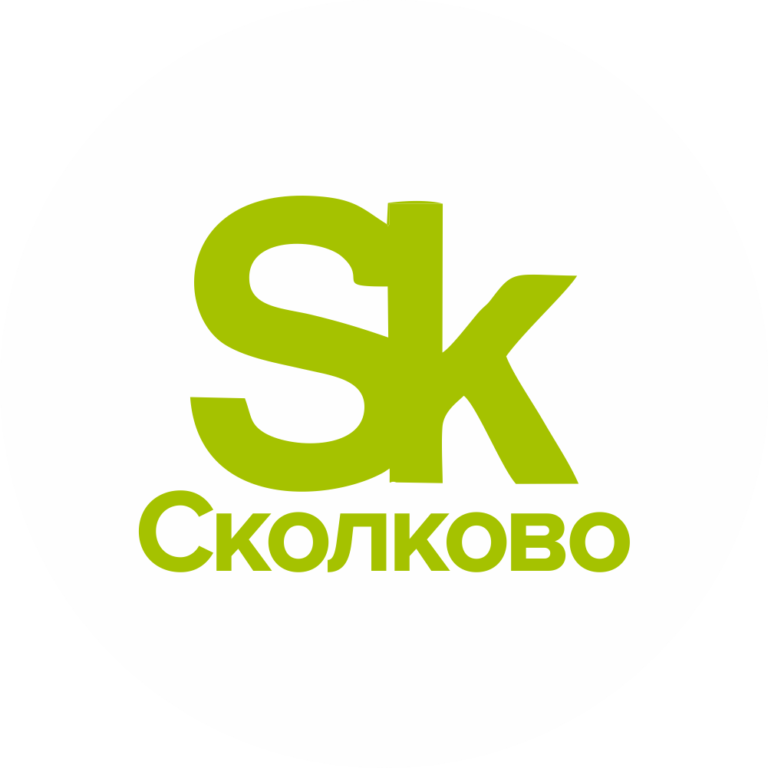 Резидент
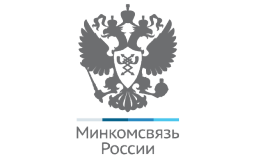 Включены в реестр отечественного ПО
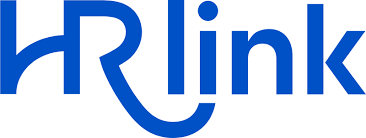 Колуканов Даниил

Ведущий менеджер по работе с клиентами HRLink
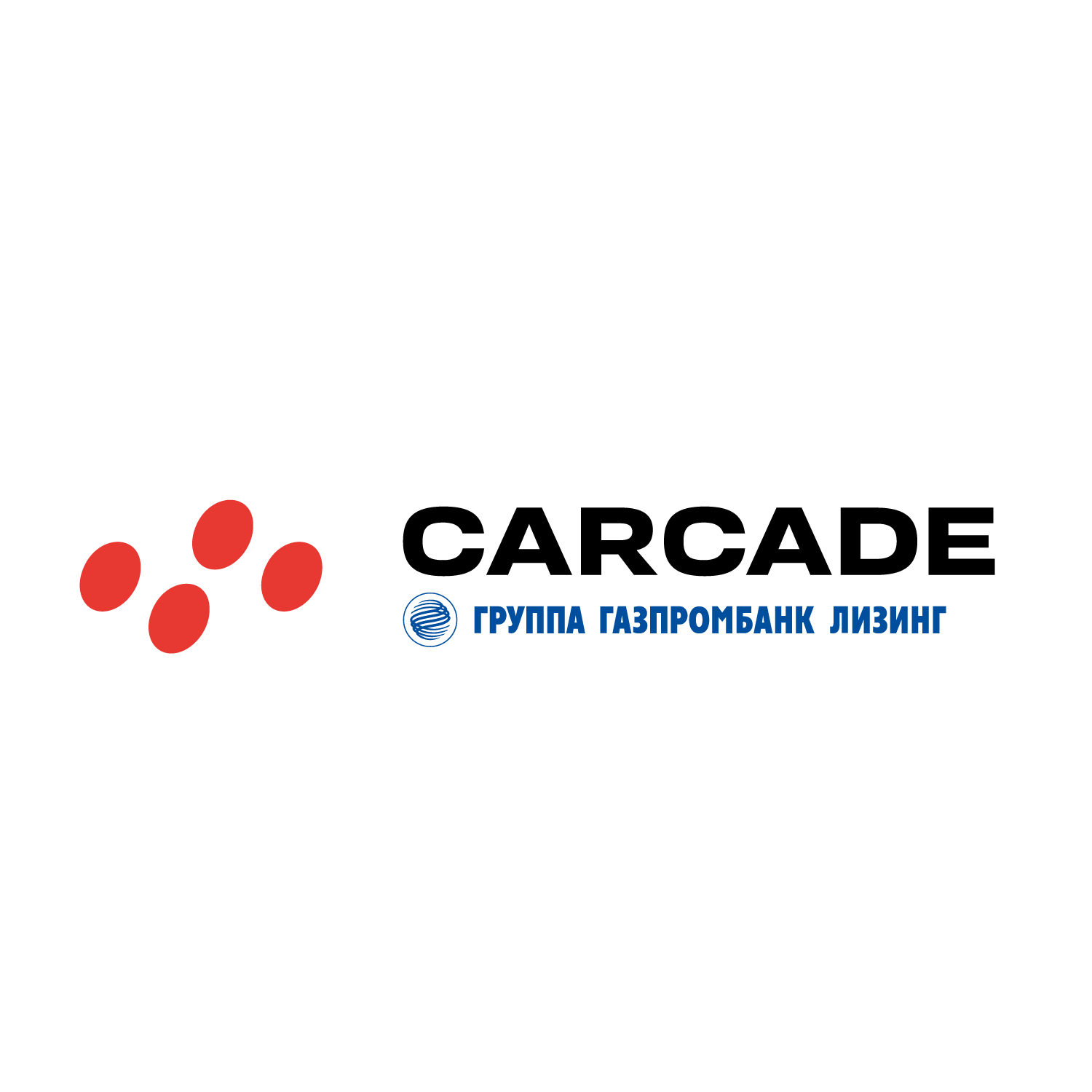 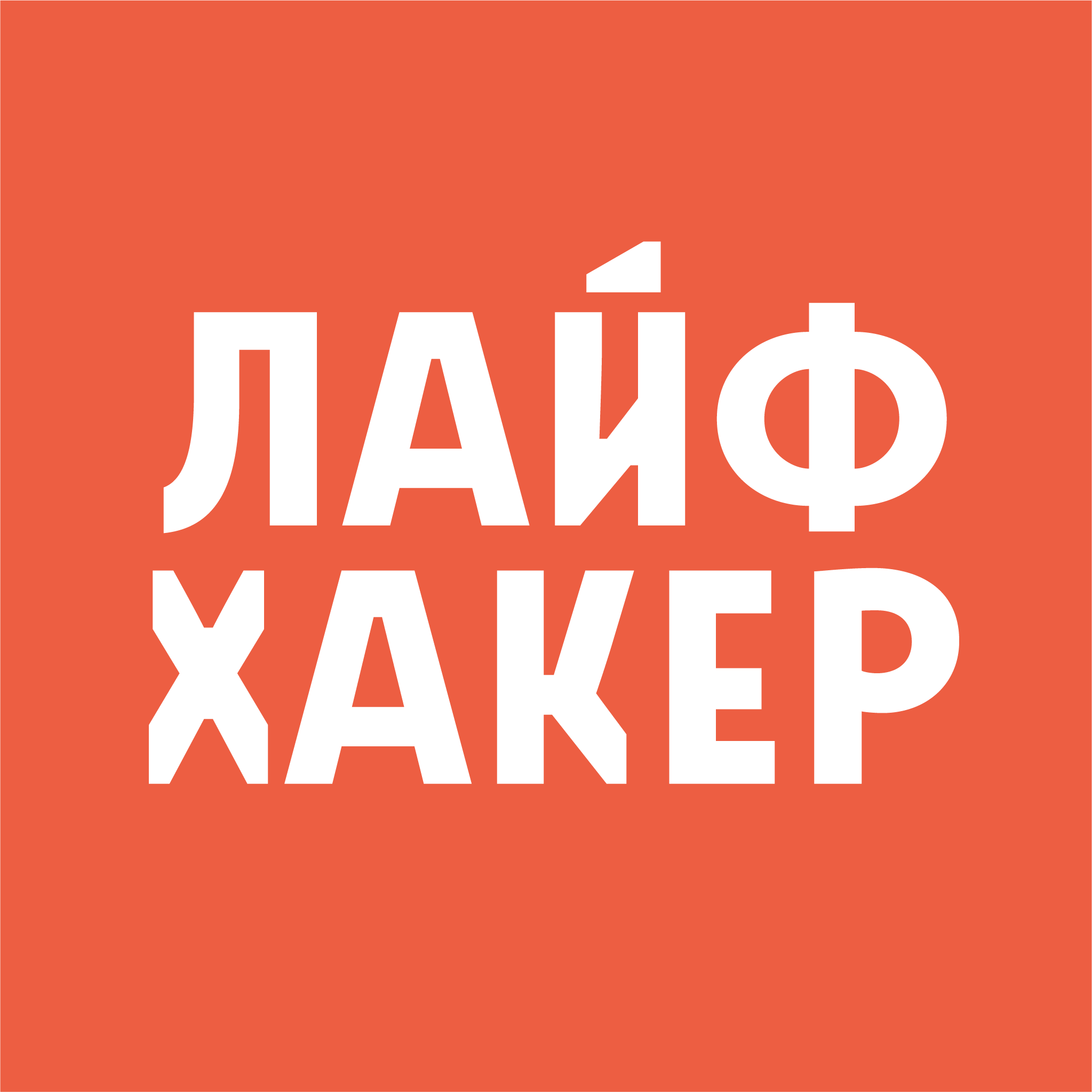 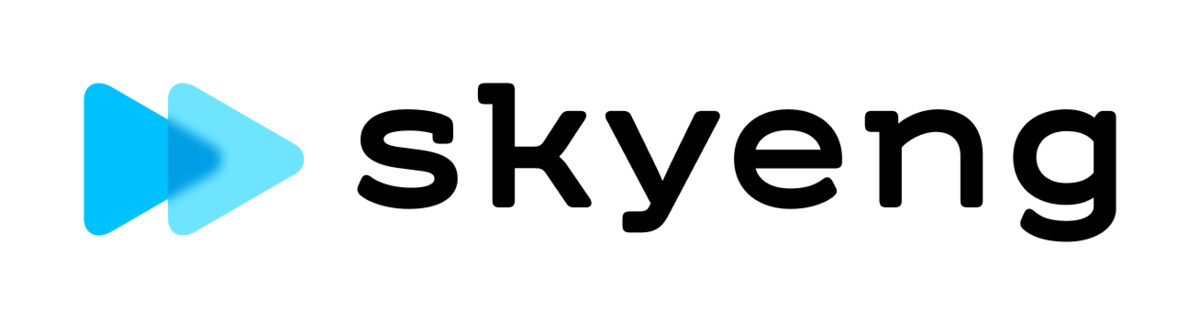 Консультирует:
Экспертиза:
работа с КЭДО из-за границы
от IT до производства
на полной дистанционке за границей
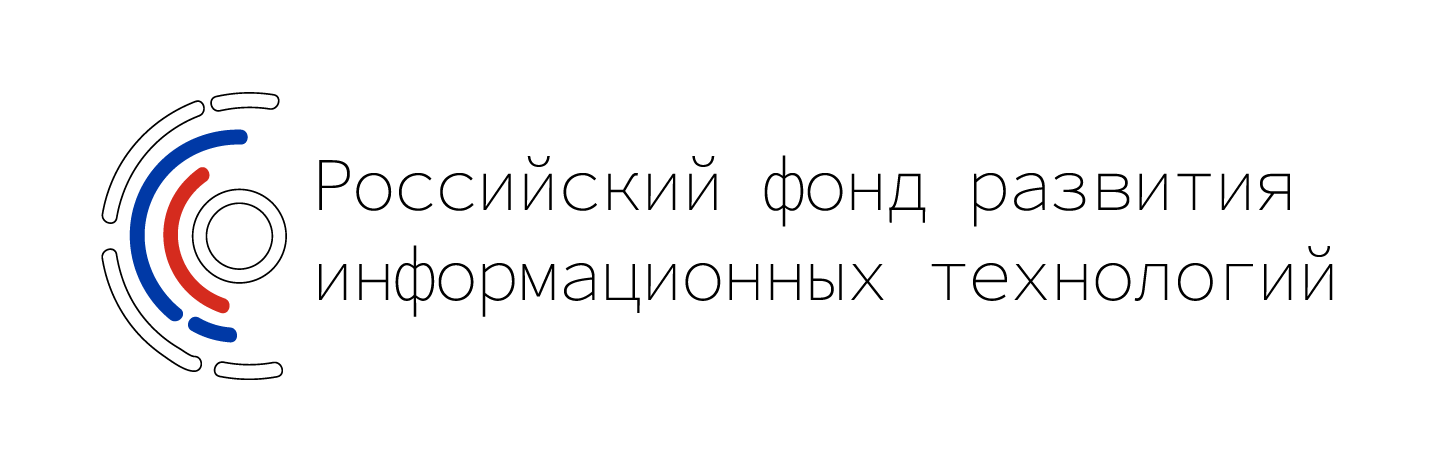 с
Дистанционная работа
Цифровизация 
HR
Кадровый ЭДО
[Speaker Notes: Коллеги, добрый день. Рад приветствовать вас и с вашего позволения несколько слов о себе
Я помогаю HR директорам средних и крупных компаний существенно ускорить бизнес-процессы и снизить соответствующие затраты на КДП за счет его полного и легитимного перевода в электронный вид. 
Мой карьерный путь представлен на слайде, я начинал работать в крупных международных компаниях и сейчас являюсь директором компании HR-Link, разрабатывающей систему кадрового ЭДО.  Также я получил степень MBA в высшей школе бизнеса 
В ближайшие 30 минут я хочу поговорить с вами о безбумажном HR
Во-первых, я хочу обозначить проблематику бумажного документооборота, с которой сегодня сталкиваются HR департаменты , 
далее поделюсь простым алгоритмом “5 шагов внедрения кадрового ЭДО”
и в заключении, расскажу о рисках и результатах внедрения КЭДО.
В конце моего выступления тем, кто меня дослушает до конца =) я представлю небольшой сюрприз 
Во время эфира пишите возникающие вопросы в наш чат и я с радостью на них отвечу по завершению.]
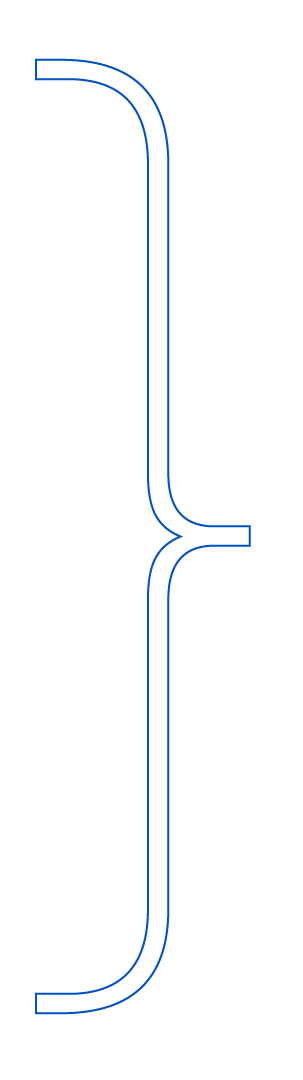 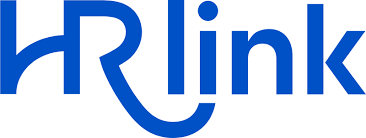 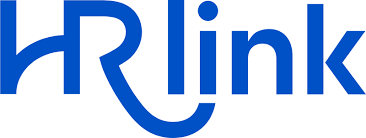 ФИНАНСЫ И ГОС
ПРОИЗВОДСТВО И ЛОГИСТИКА
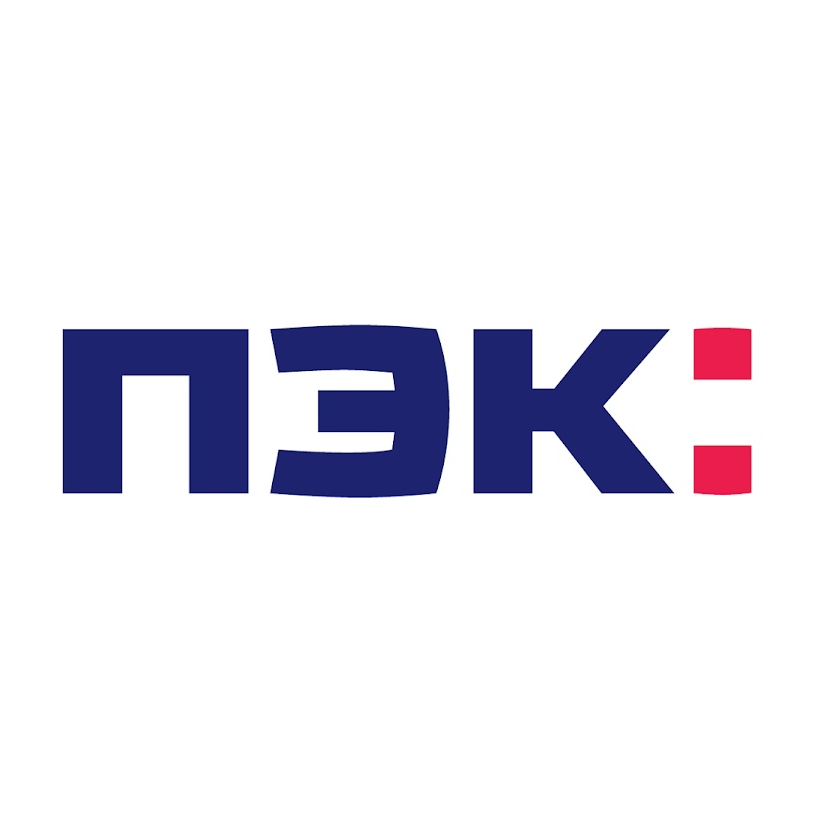 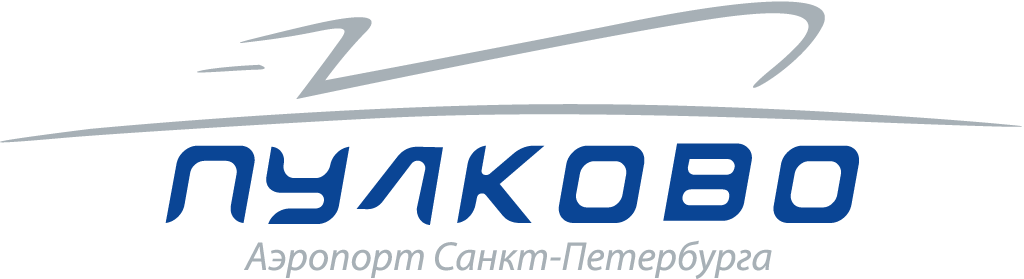 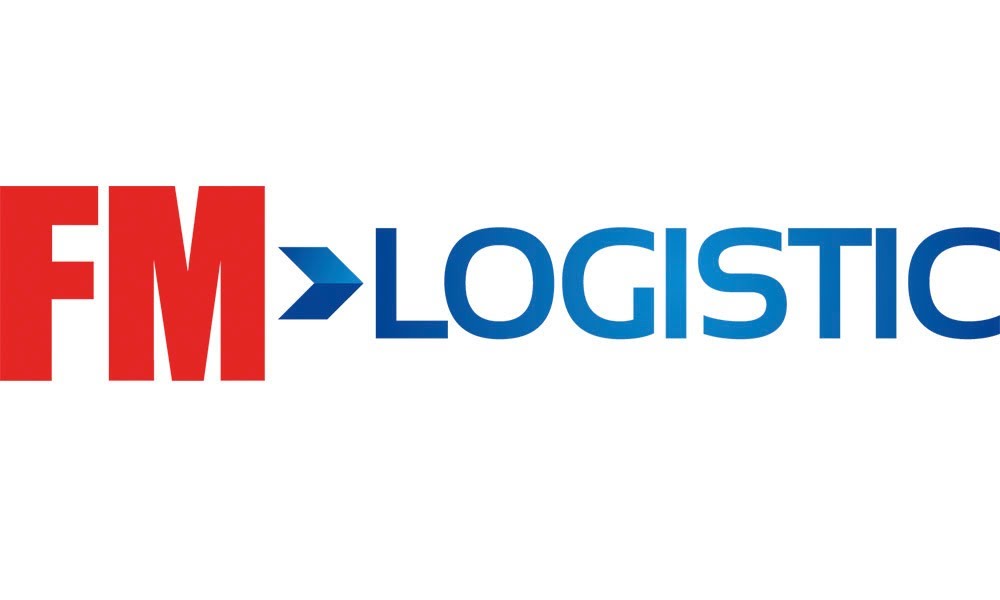 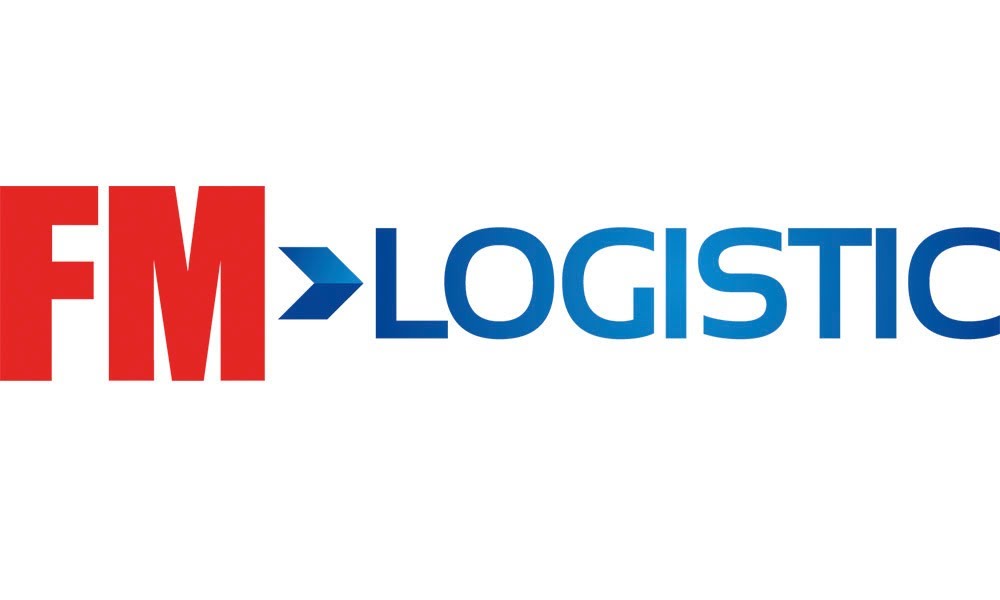 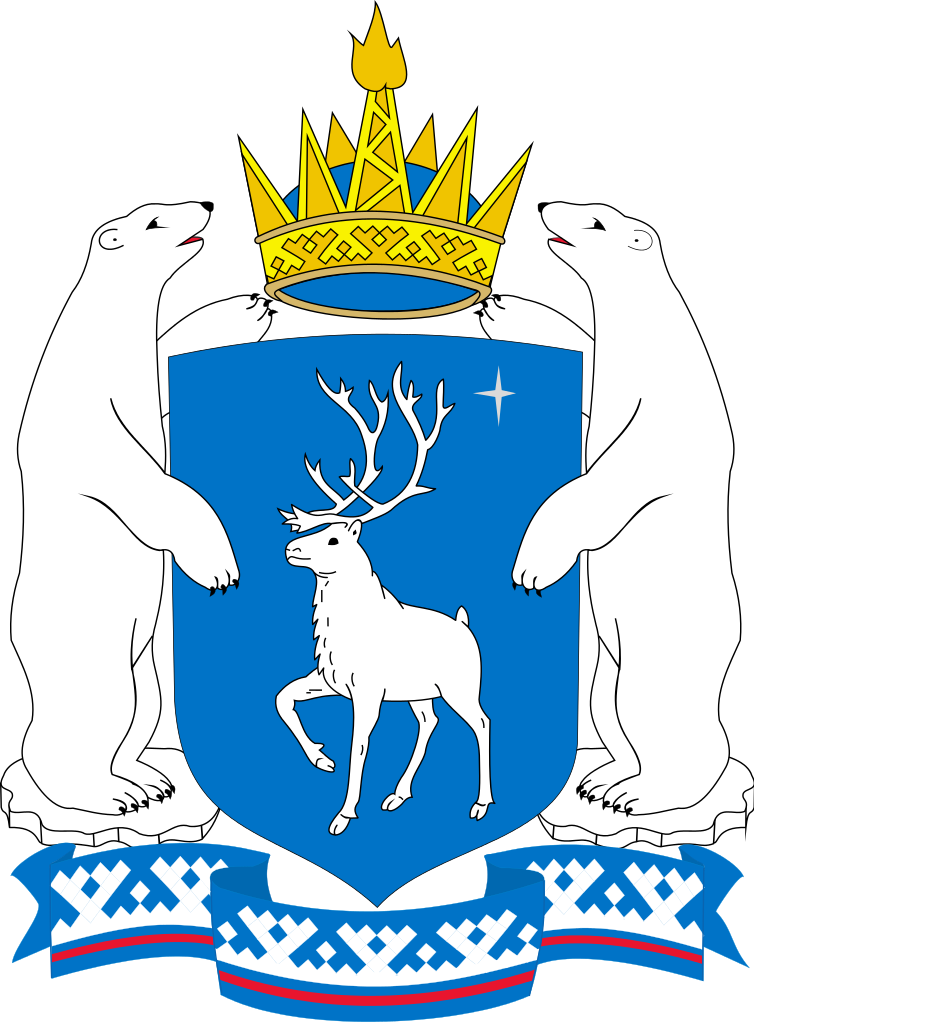 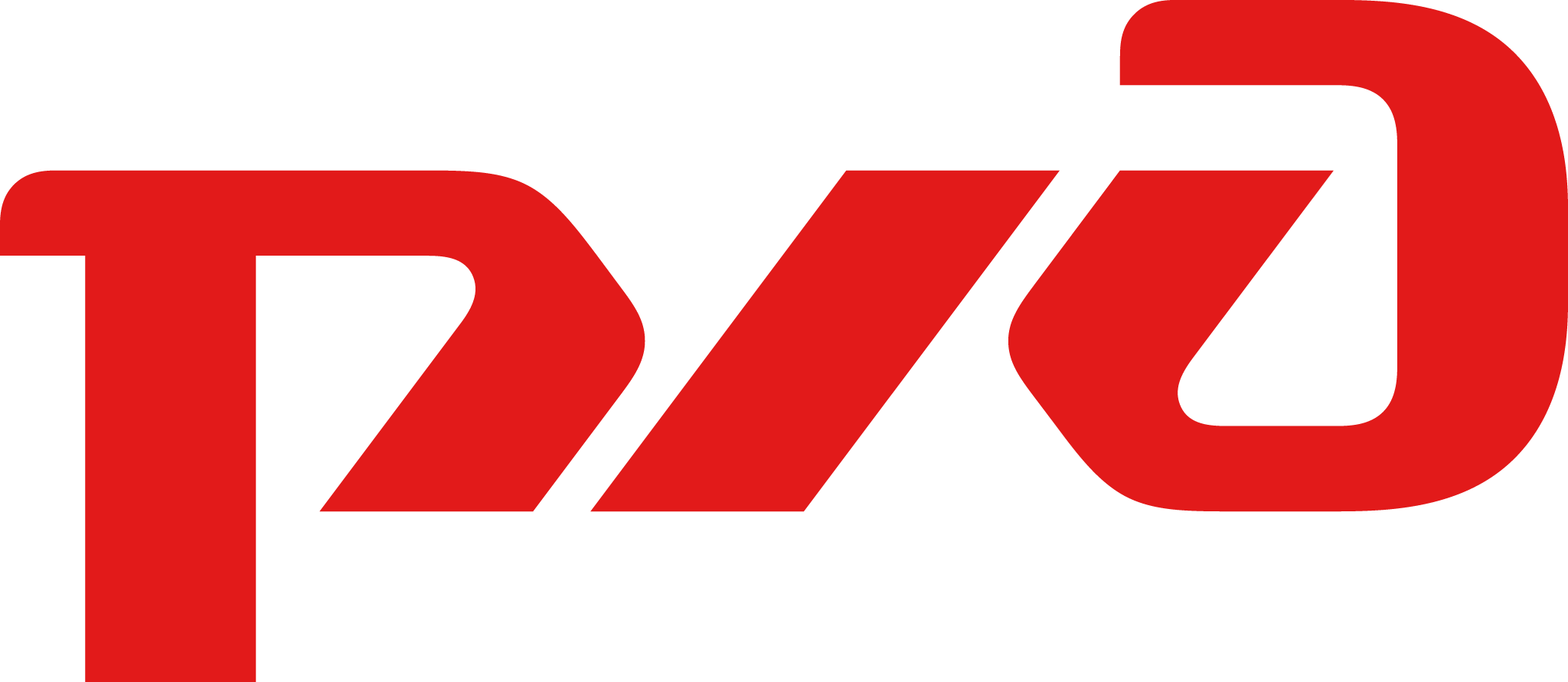 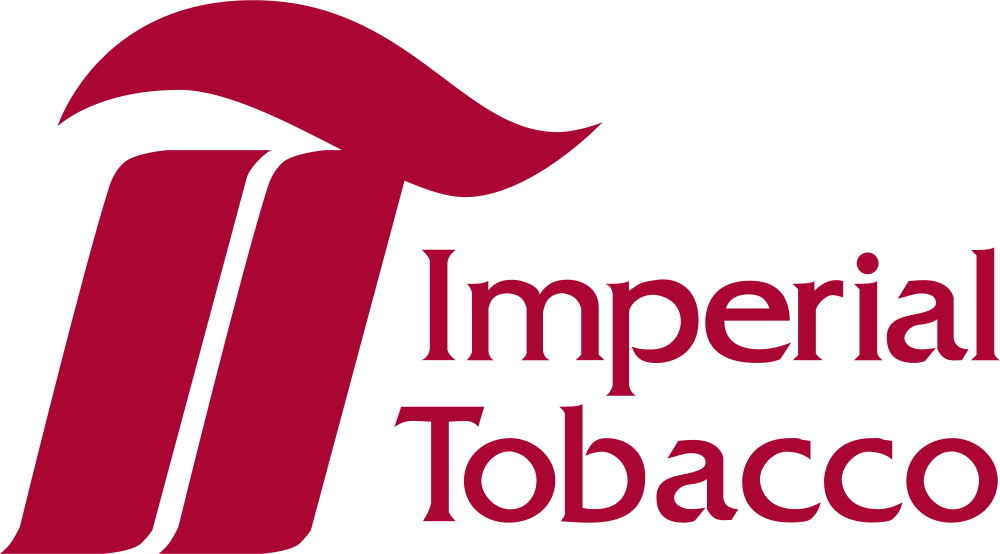 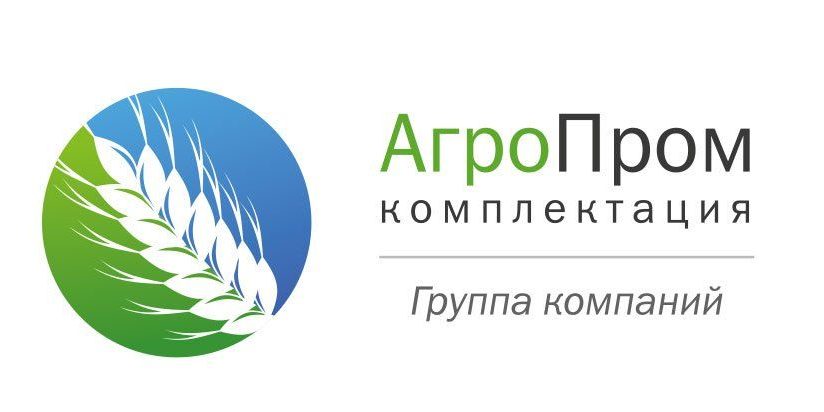 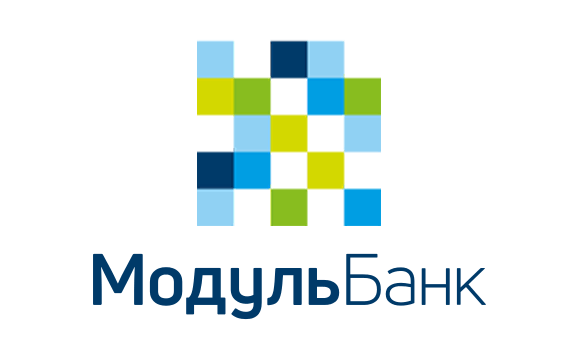 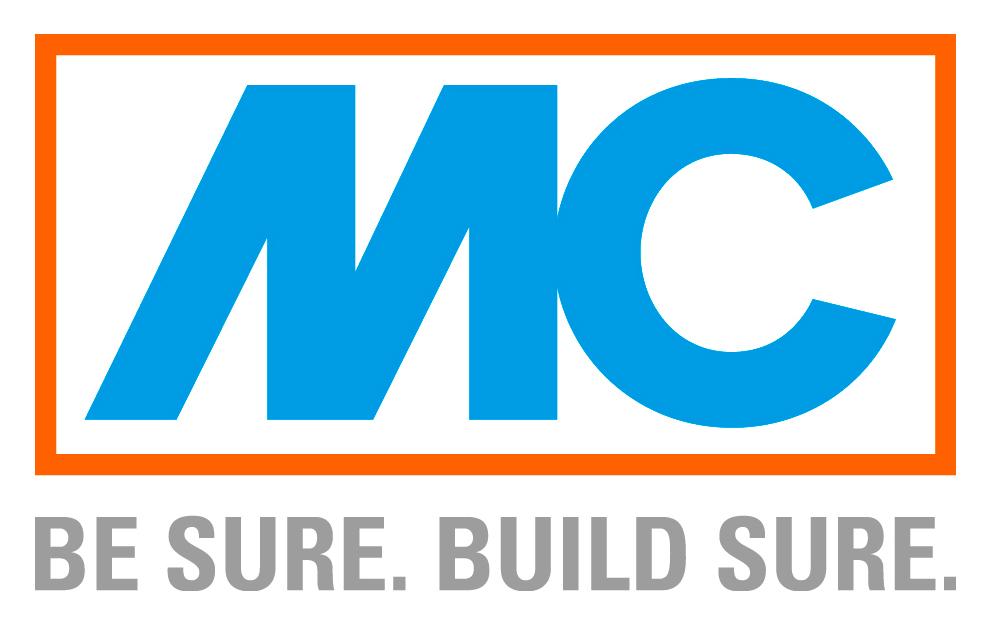 Сильнейший центр компетенций КЭДО
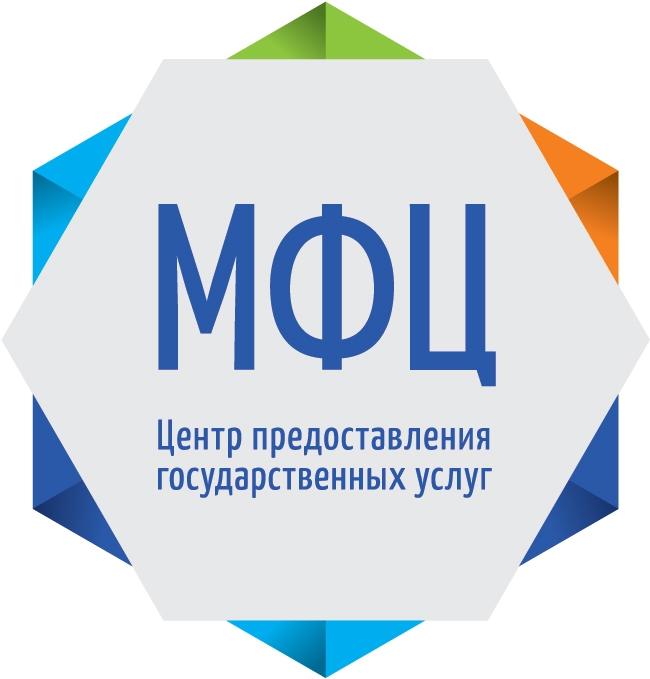 Мы собрали опыт  350+ компаний с 700 000 сотрудников
ТОРГОВЛЯ И РЕТЕЙЛ
IT
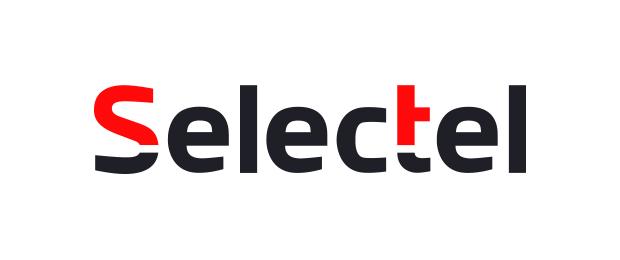 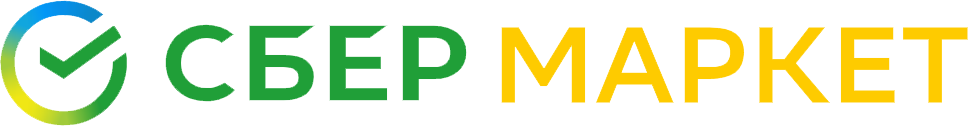 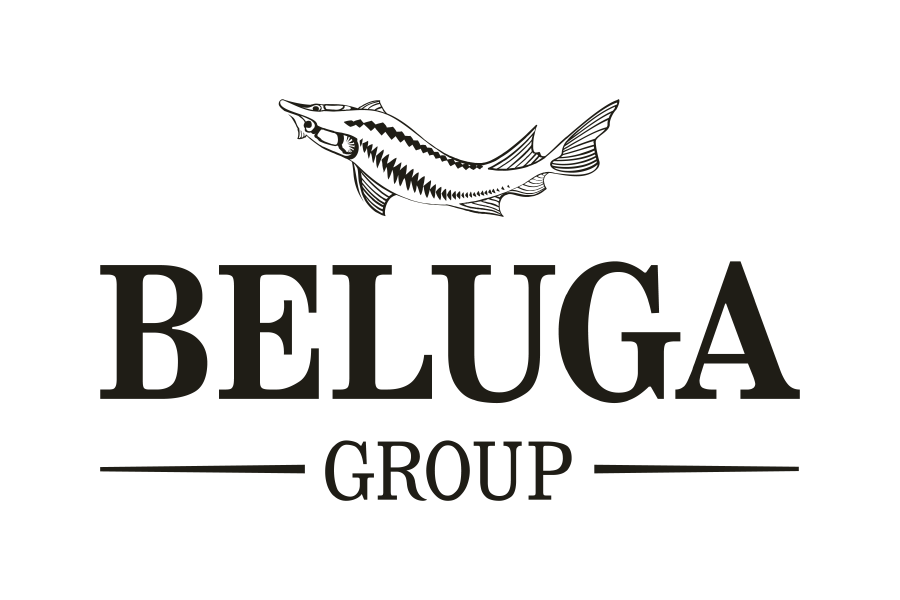 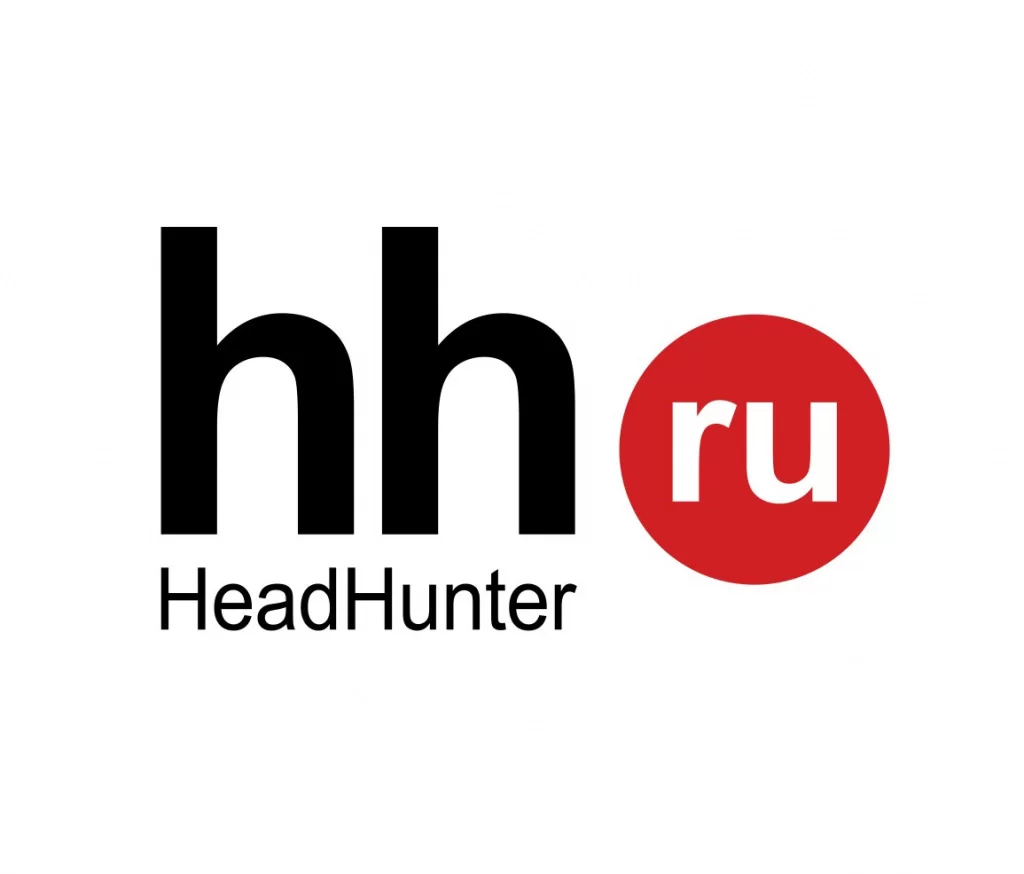 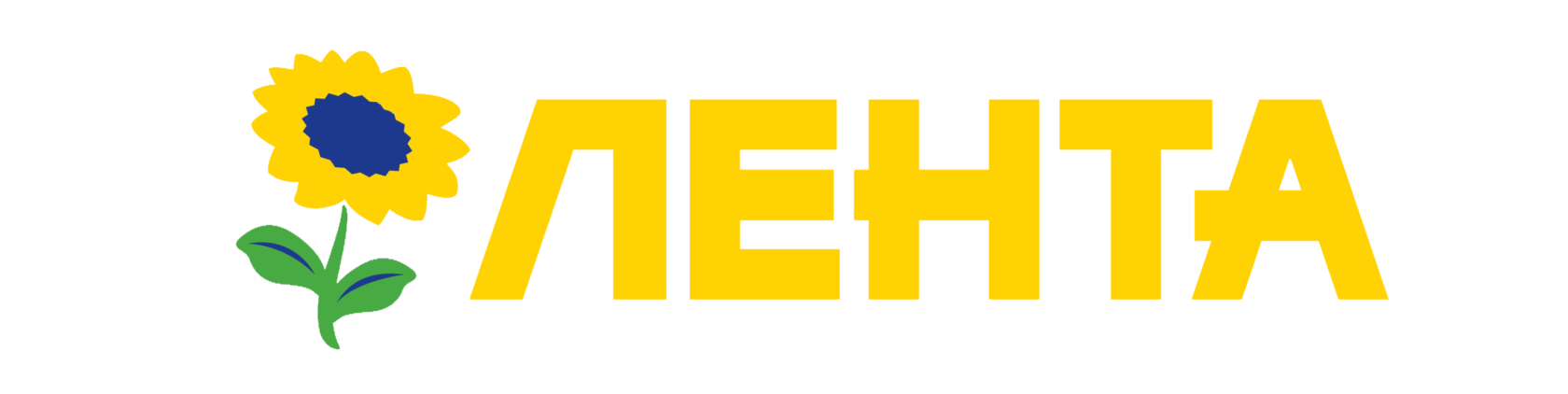 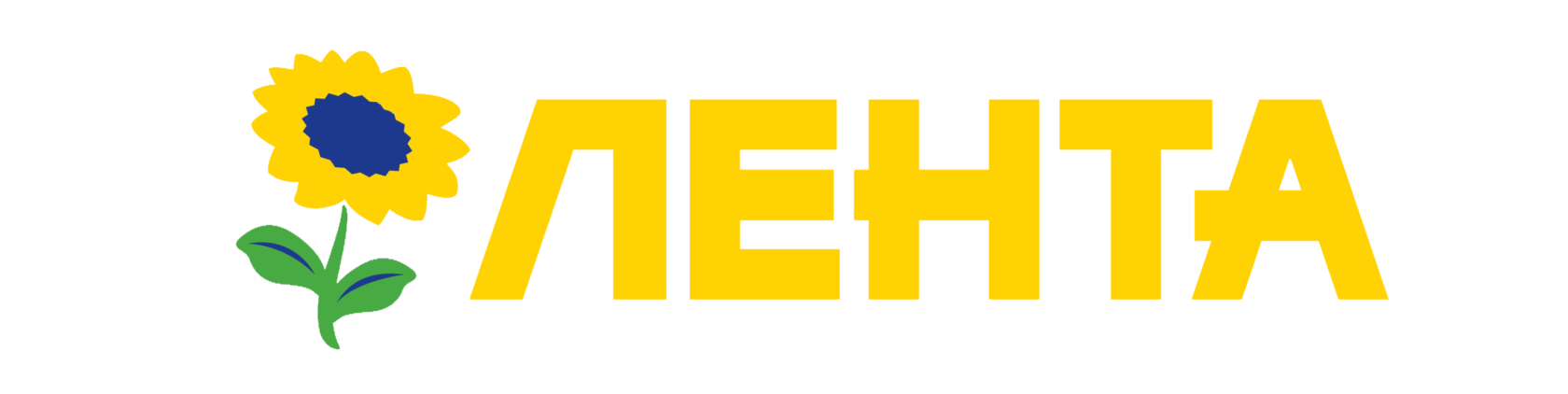 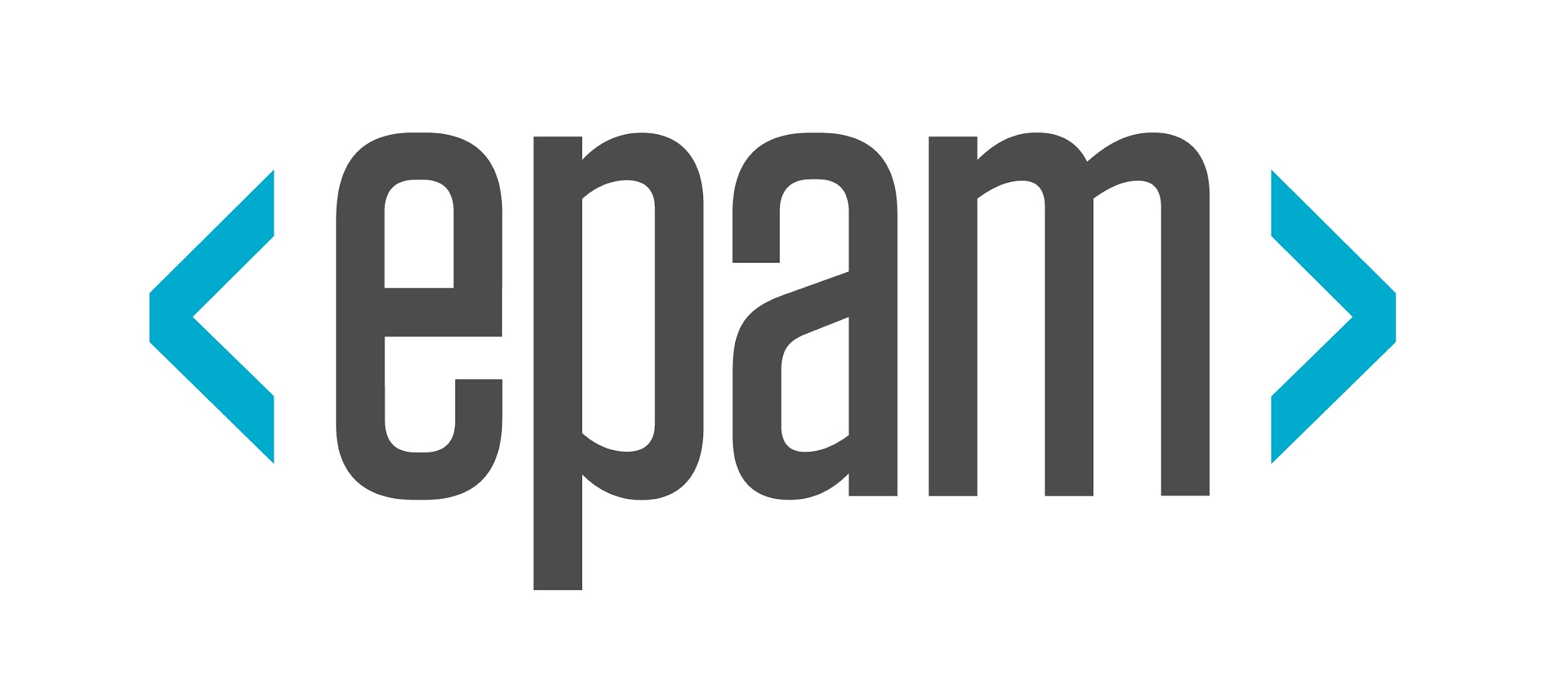 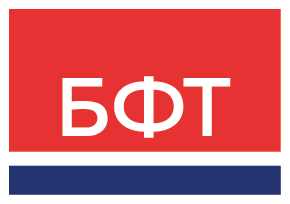 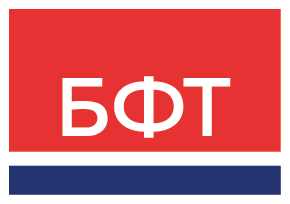 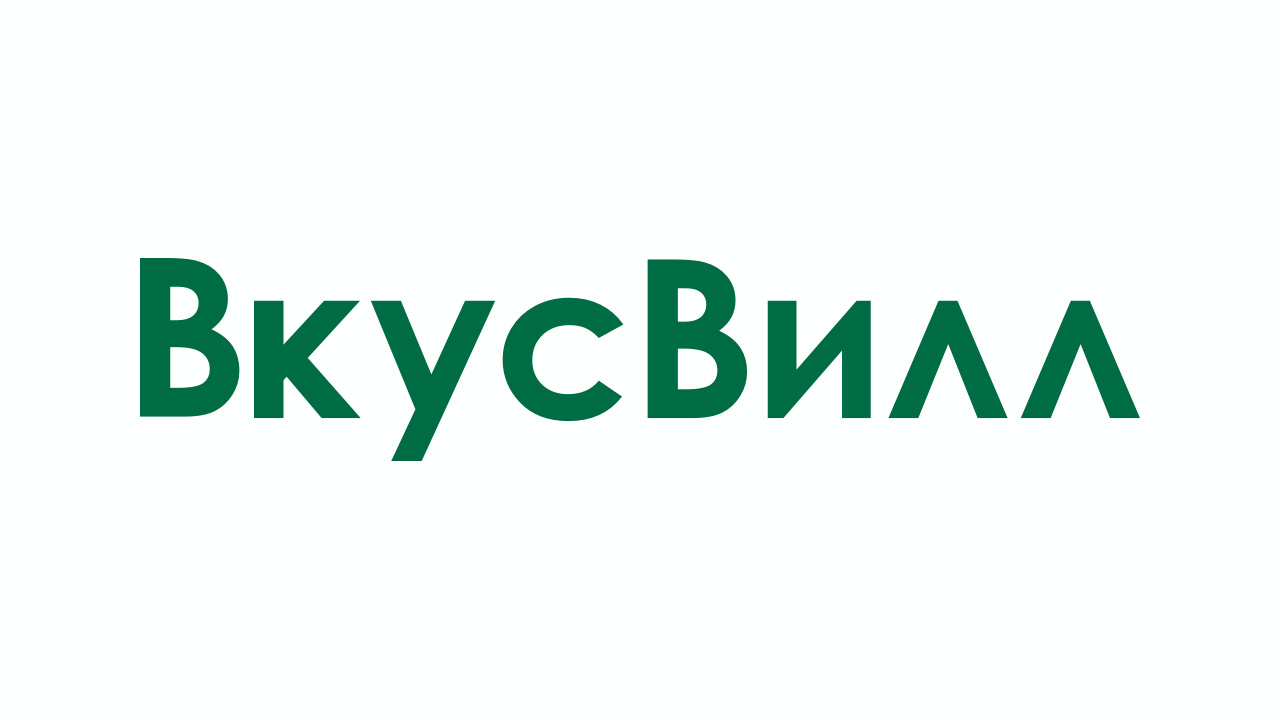 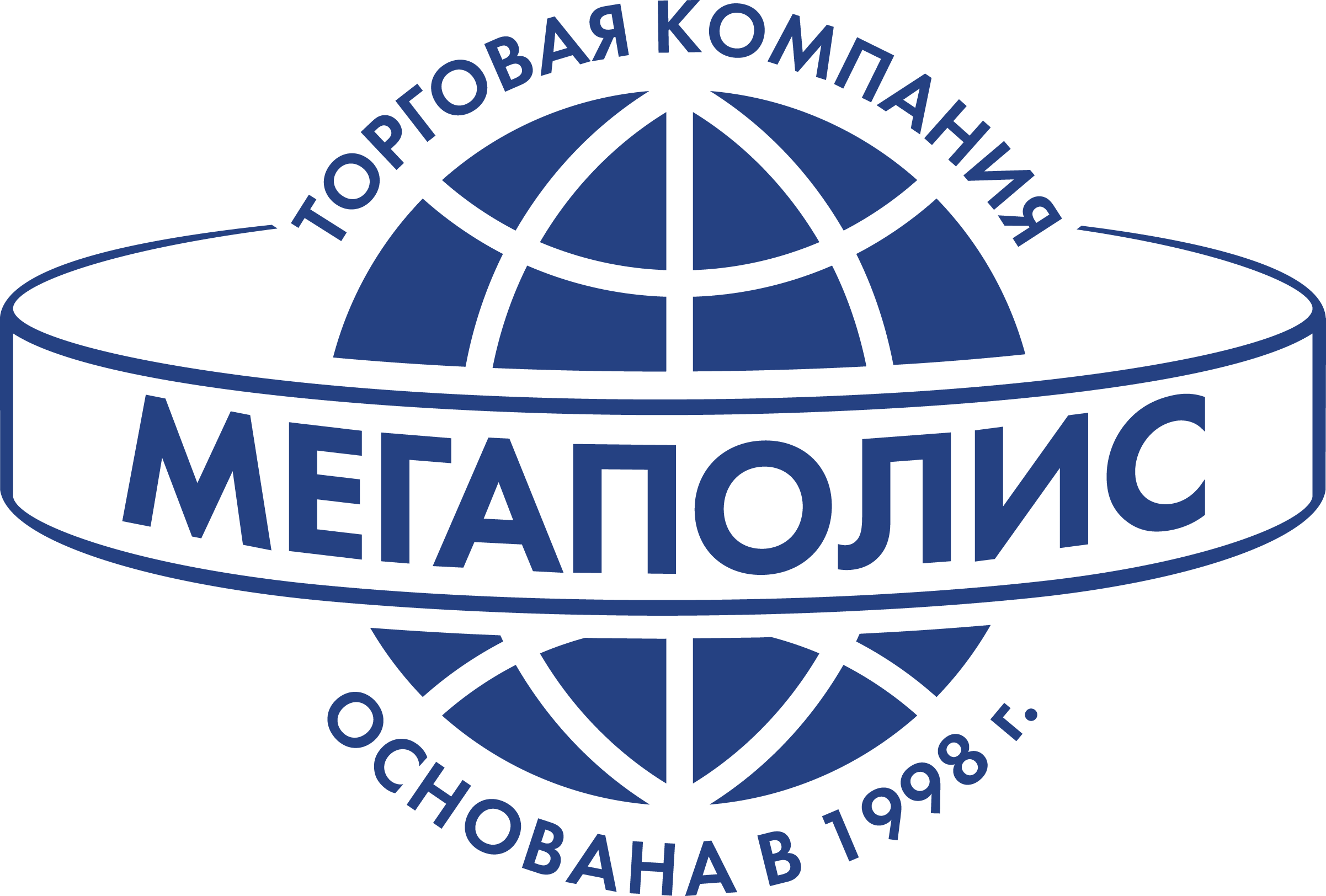 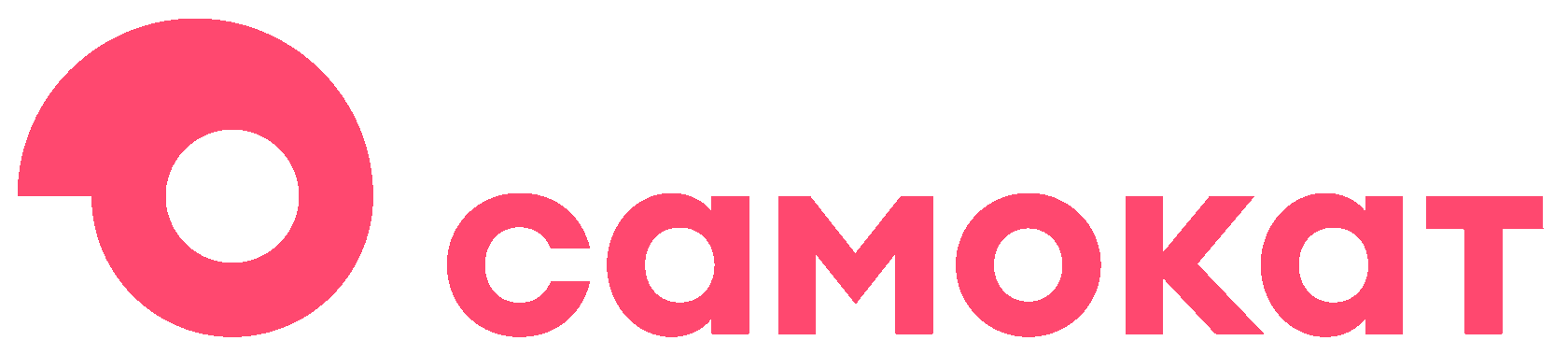 [Speaker Notes: С помощью HR-Link уже перевели документооборот в цифровой вид более 100 средних и крупных компаний страны, в которых работает более 400 000 сотрудников. Благодаря такому большому количеству клиентов из разных отраслей мы сформировали, пожалуй, самый сильный центр компетенций по кадровому ЭДО на рынке. Можно сказать, что наш сервис был создан HRами компаний наших клиентов, так как мы находимся в контакте с ними и постоянно дорабатываем наш продукт под потребности рынка.
В особенности мы специализируемся именно на {назвать отрасль компании, с которой общаемся} отрасли, где мы уже работаем с такими компаниями, как {перечислить компании}]
Основные БОЛИ бумажного 
документооборота:
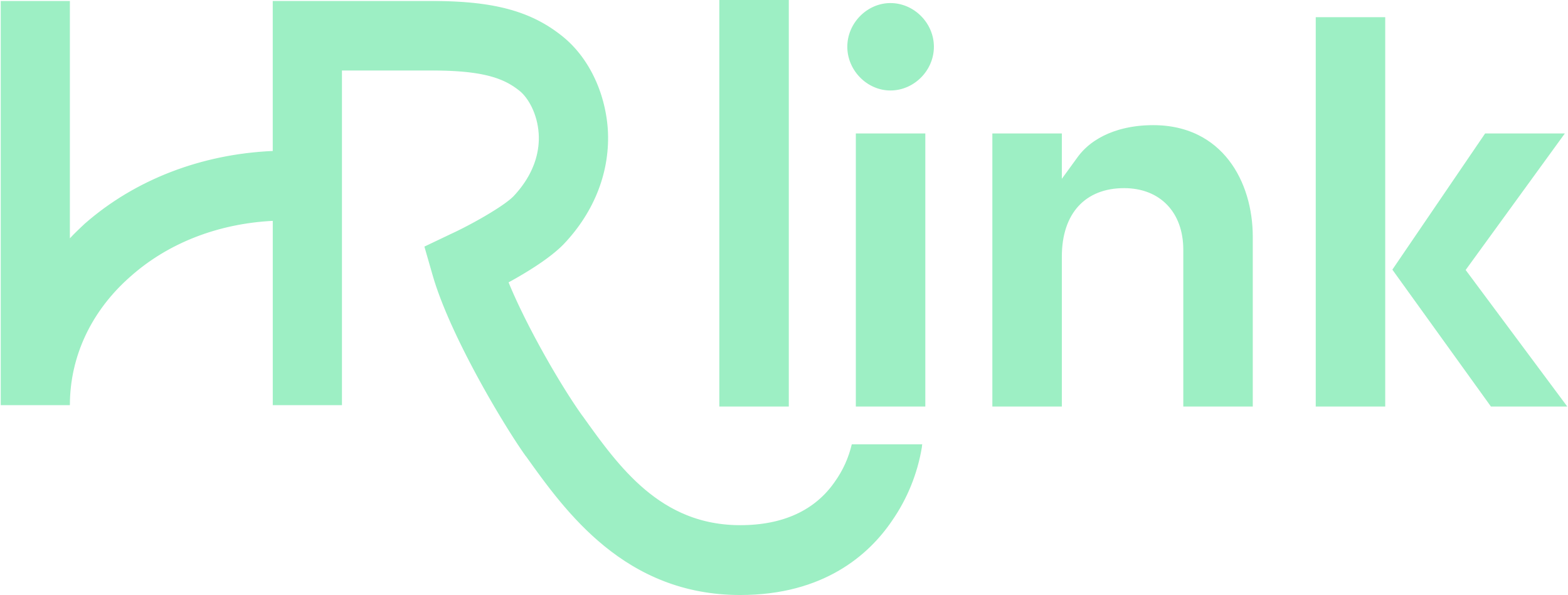 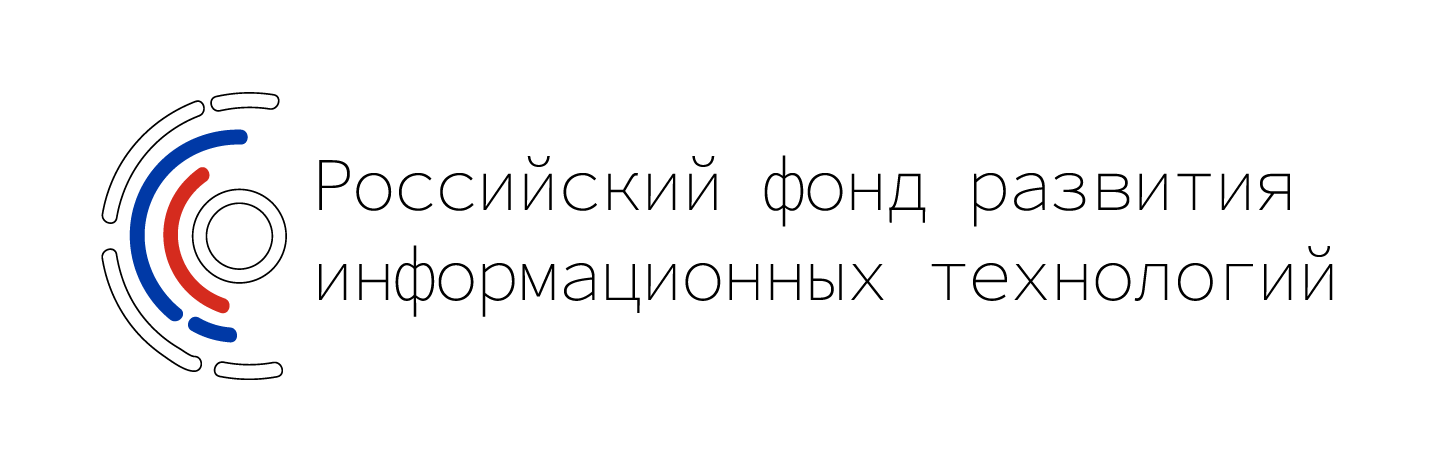 [Speaker Notes: Мы отлично понимаем какие сложности существуют на текущий момент с бумажным кадровым документооборотом, и вы сейчас назвали именно те проблемы, которые мы решаем, а именно:
{Включаем слайд в зависимости от боли}

1. Не всегда удаётся своевременно подписать документ, что несет юридические риски.
2. Высокие затраты на пересылку бумажных оригиналов почтовыми/курьерскими службами.

3. Сложно подписывать документы с дистанционными сотрудниками.]
Основные БОЛИ бумажного 
документооборота:
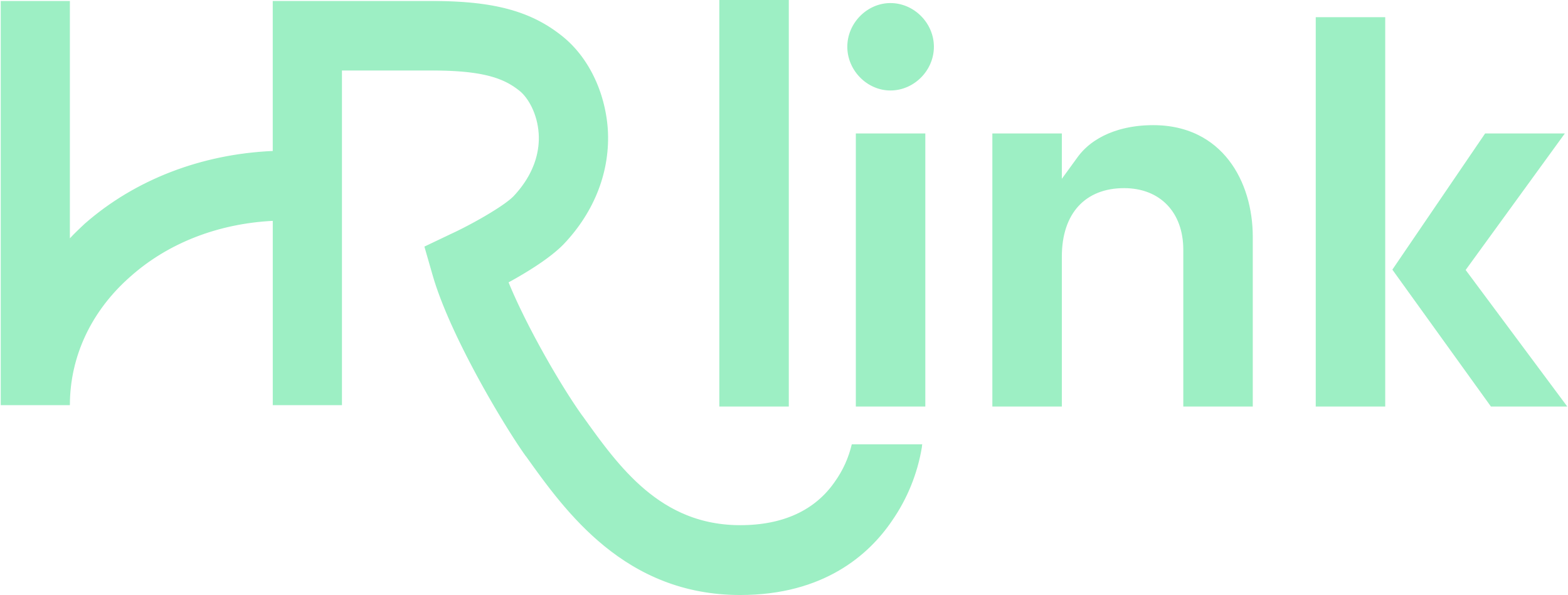 Время (пересылка документов, вызов сотрудников в офис, рутинные задачи)
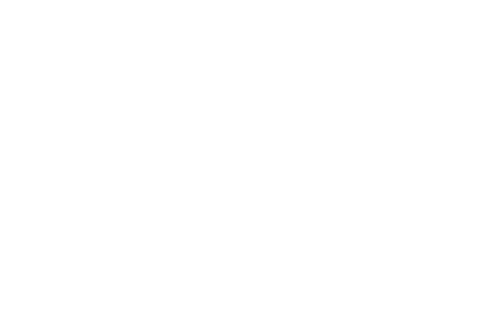 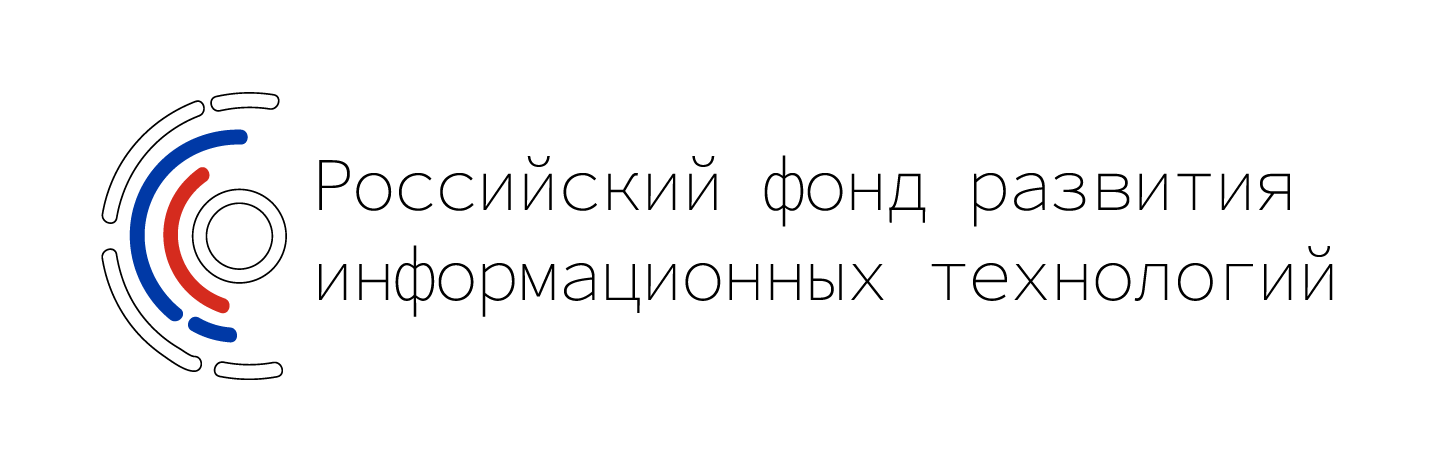 [Speaker Notes: Мы отлично понимаем какие сложности существуют на текущий момент с бумажным кадровым документооборотом, и вы сейчас назвали именно те проблемы, которые мы решаем, а именно:
{Включаем слайд в зависимости от боли}

1. Не всегда удаётся своевременно подписать документ, что несет юридические риски.
2. Высокие затраты на пересылку бумажных оригиналов почтовыми/курьерскими службами.

3. Сложно подписывать документы с дистанционными сотрудниками.]
Основные БОЛИ бумажного 
документооборота:
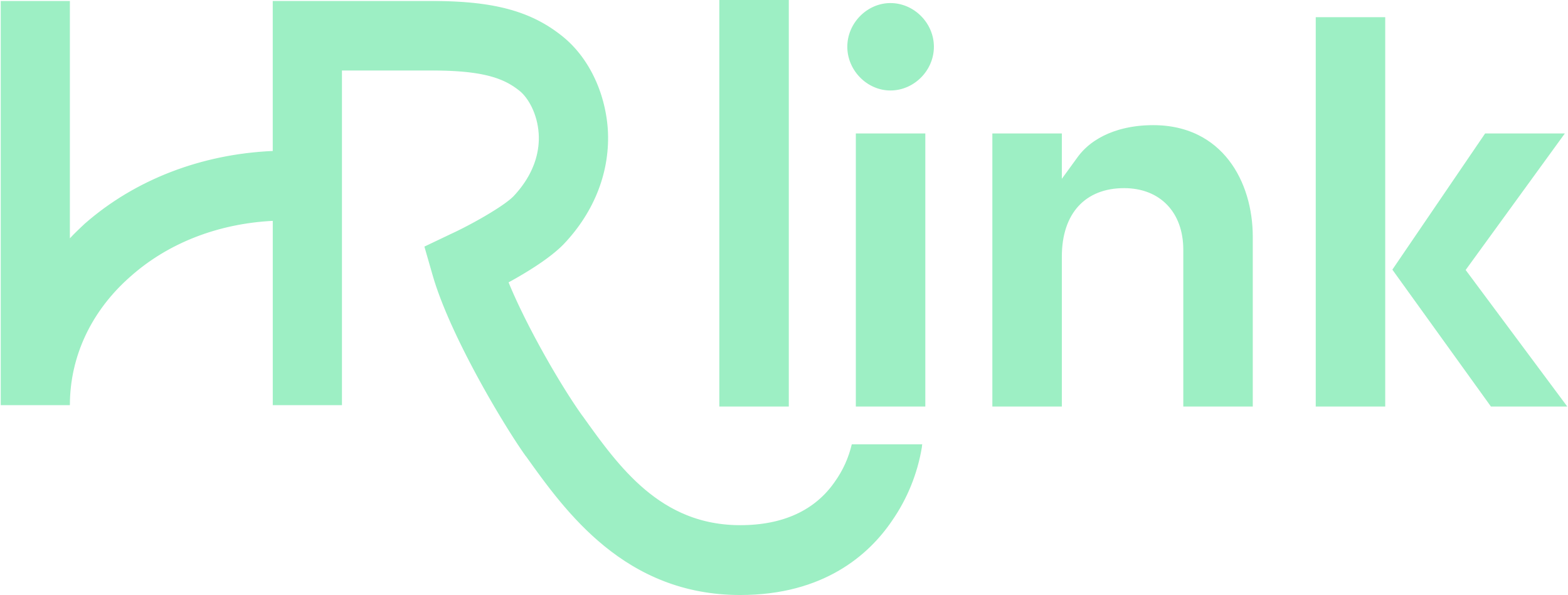 Время (пересылка документов, вызов сотрудников в офис, рутинные задачи)
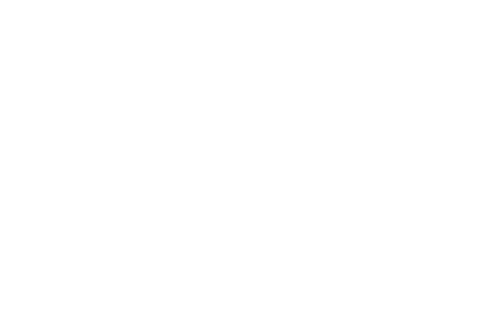 Стоимость (канцелярия, логистика, организационная работа)
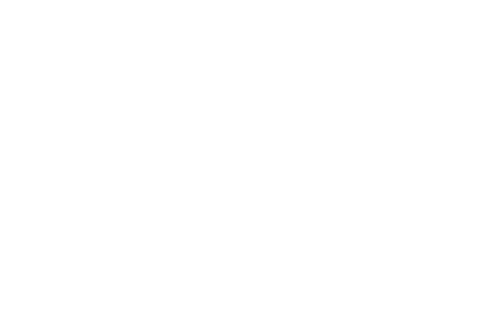 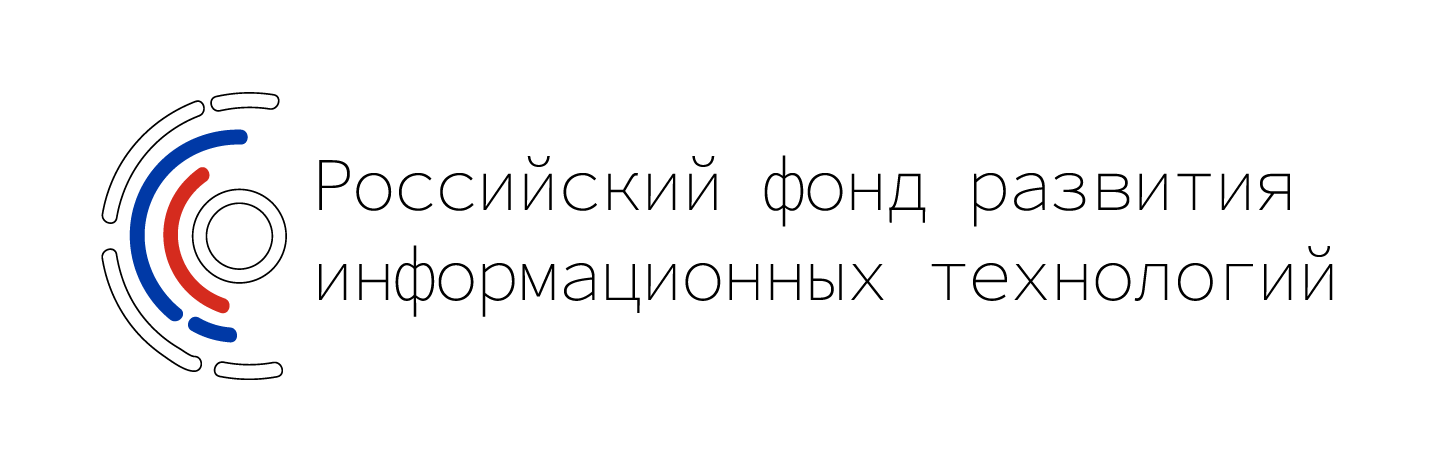 [Speaker Notes: Мы отлично понимаем какие сложности существуют на текущий момент с бумажным кадровым документооборотом, и вы сейчас назвали именно те проблемы, которые мы решаем, а именно:
{Включаем слайд в зависимости от боли}

1. Не всегда удаётся своевременно подписать документ, что несет юридические риски.
2. Высокие затраты на пересылку бумажных оригиналов почтовыми/курьерскими службами.

3. Сложно подписывать документы с дистанционными сотрудниками.]
Основные БОЛИ бумажного 
документооборота:
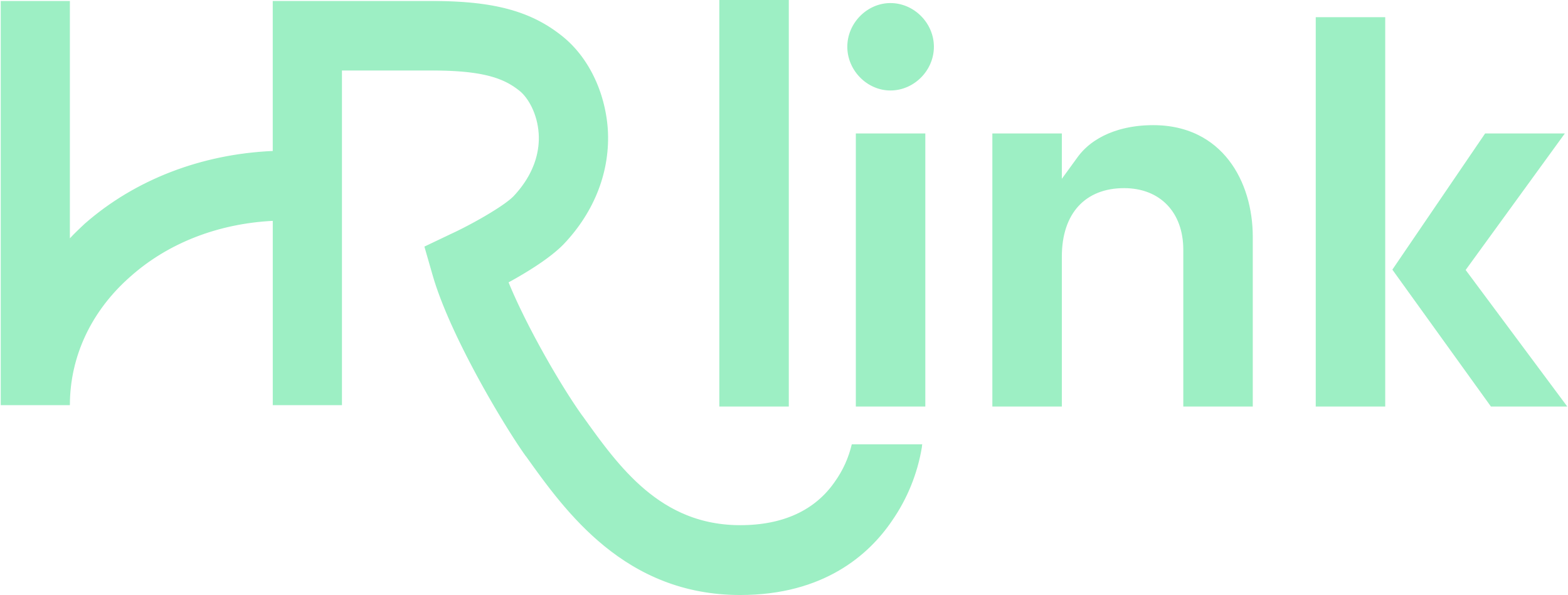 Время (пересылка документов, вызов сотрудников в офис, рутинные задачи)
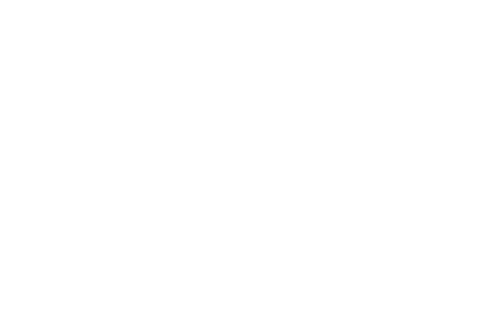 Стоимость (канцелярия, логистика, организационная работа)
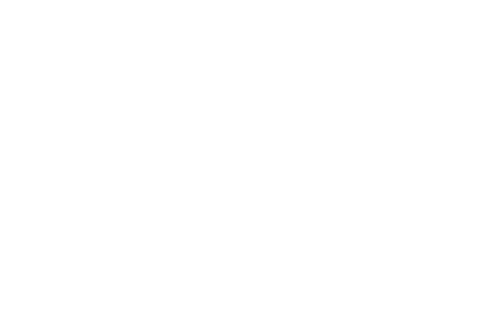 Юридические риски (утерянный документ, несвоевременно подписанный, неправильно оформленный)
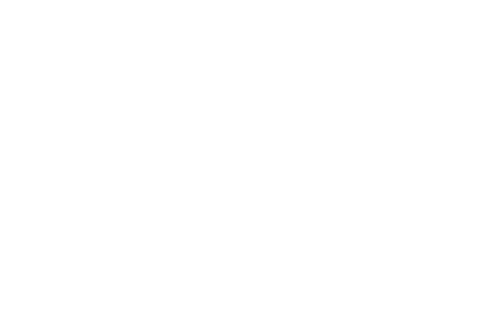 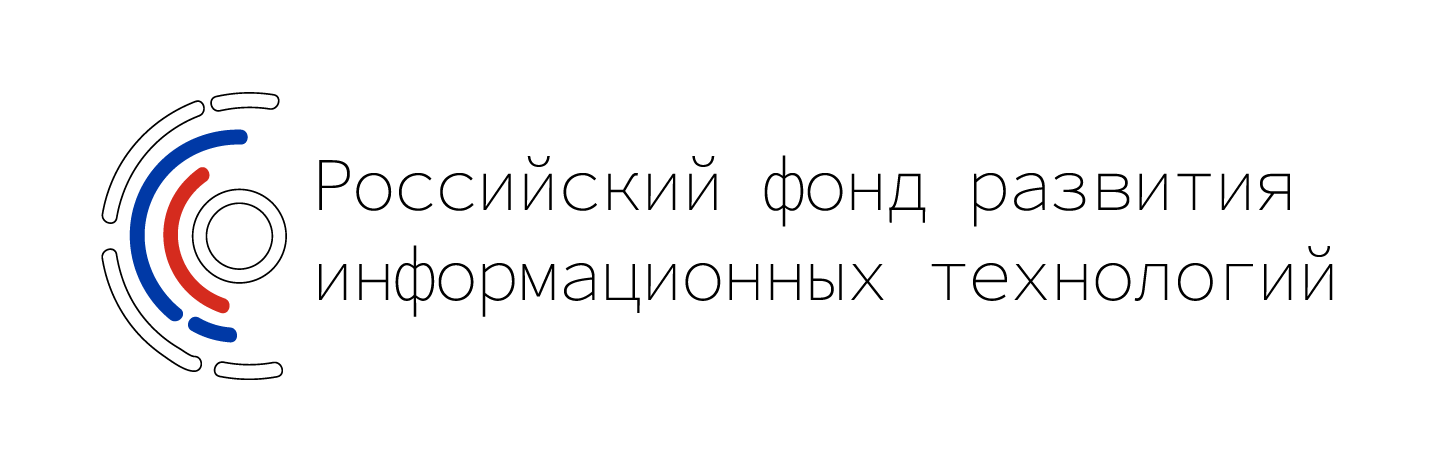 [Speaker Notes: Мы отлично понимаем какие сложности существуют на текущий момент с бумажным кадровым документооборотом, и вы сейчас назвали именно те проблемы, которые мы решаем, а именно:
{Включаем слайд в зависимости от боли}

1. Не всегда удаётся своевременно подписать документ, что несет юридические риски.
2. Высокие затраты на пересылку бумажных оригиналов почтовыми/курьерскими службами.

3. Сложно подписывать документы с дистанционными сотрудниками.]
Основные БОЛИ бумажного 
документооборота:
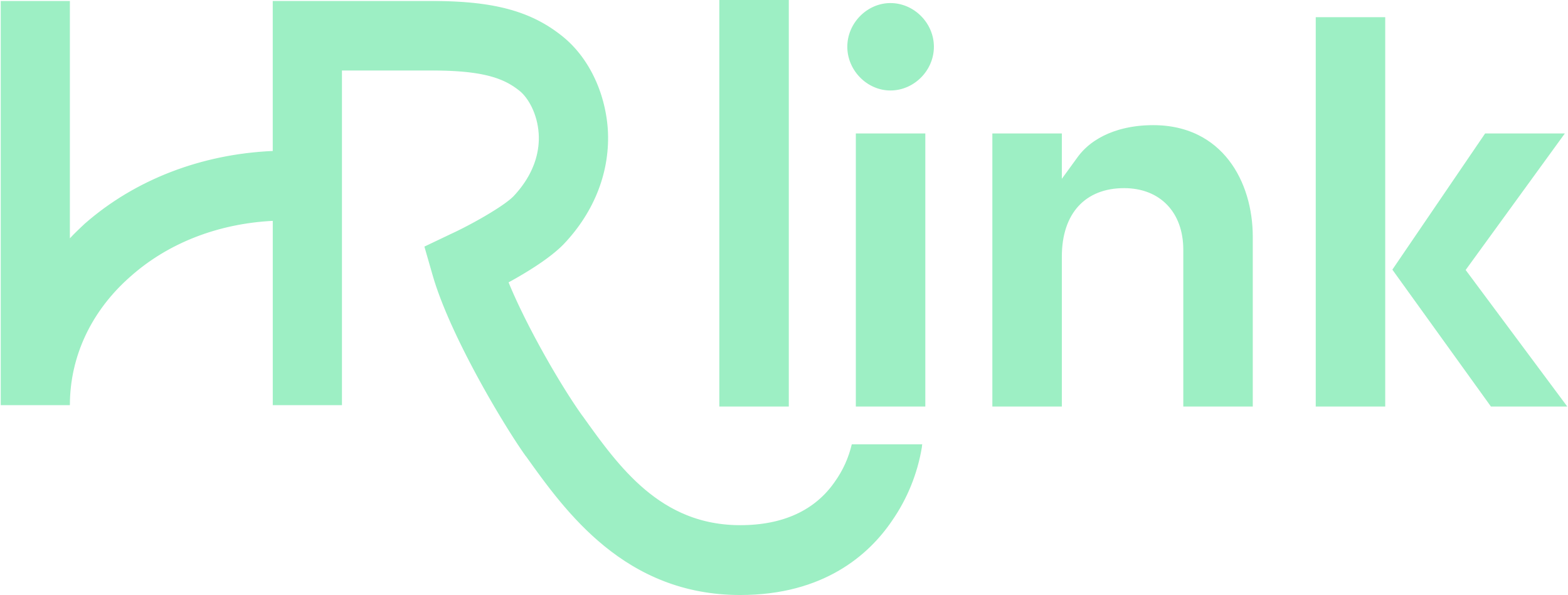 Время (пересылка документов, вызов сотрудников в офис, рутинные задачи)
X2
ПРИ РАСПРЕДЕЛЕННОЙ КОМАНДЕ
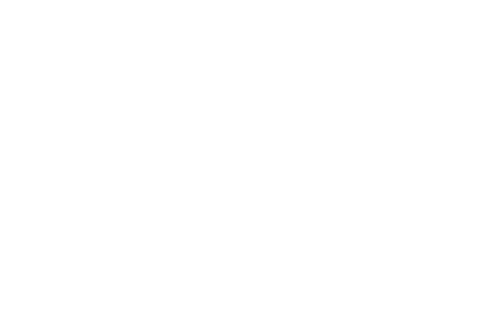 Стоимость (канцелярия, логистика, организационная работа)
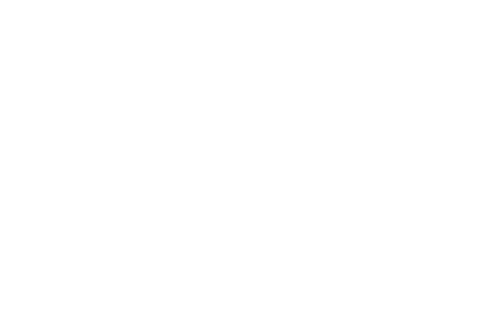 Юридические риски (утерянный документ, несвоевременно подписанный, неправильно оформленный)
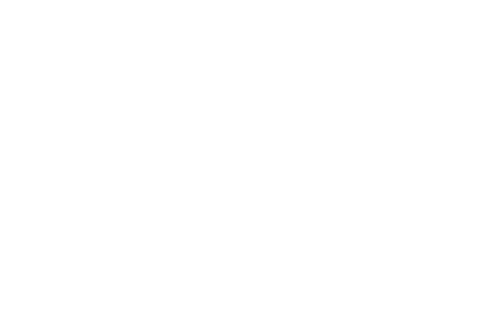 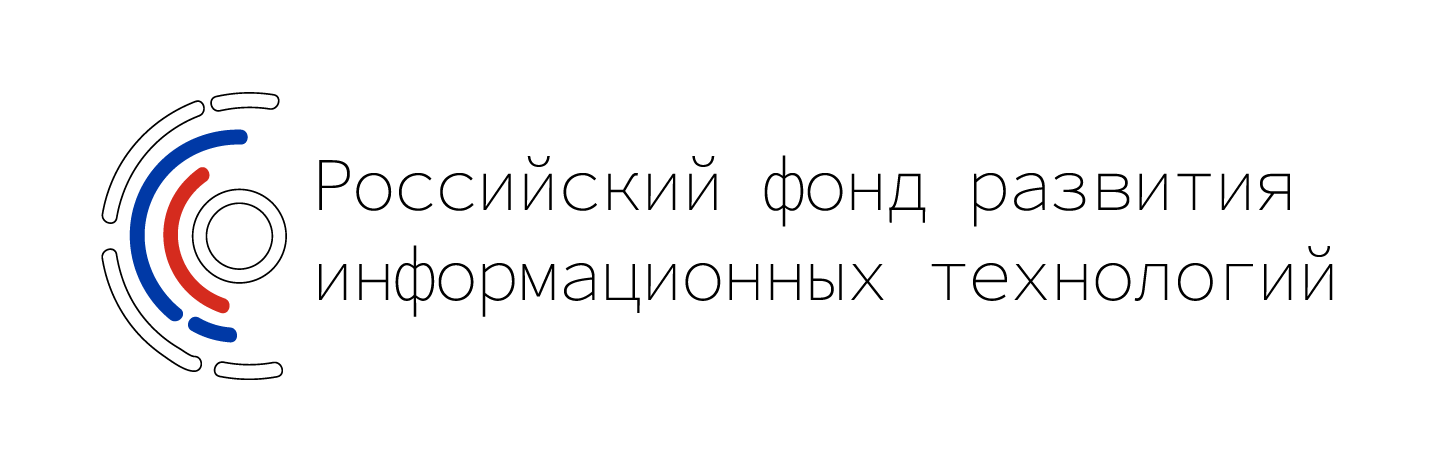 [Speaker Notes: Мы отлично понимаем какие сложности существуют на текущий момент с бумажным кадровым документооборотом, и вы сейчас назвали именно те проблемы, которые мы решаем, а именно:
{Включаем слайд в зависимости от боли}

1. Не всегда удаётся своевременно подписать документ, что несет юридические риски.
2. Высокие затраты на пересылку бумажных оригиналов почтовыми/курьерскими службами.

3. Сложно подписывать документы с дистанционными сотрудниками.]
Смысл слайда: Показать что мы знаем хорошо законы
Добавить еще одну плашку с ФЗ 152
Законодательство в области кадрового электронного документооборота
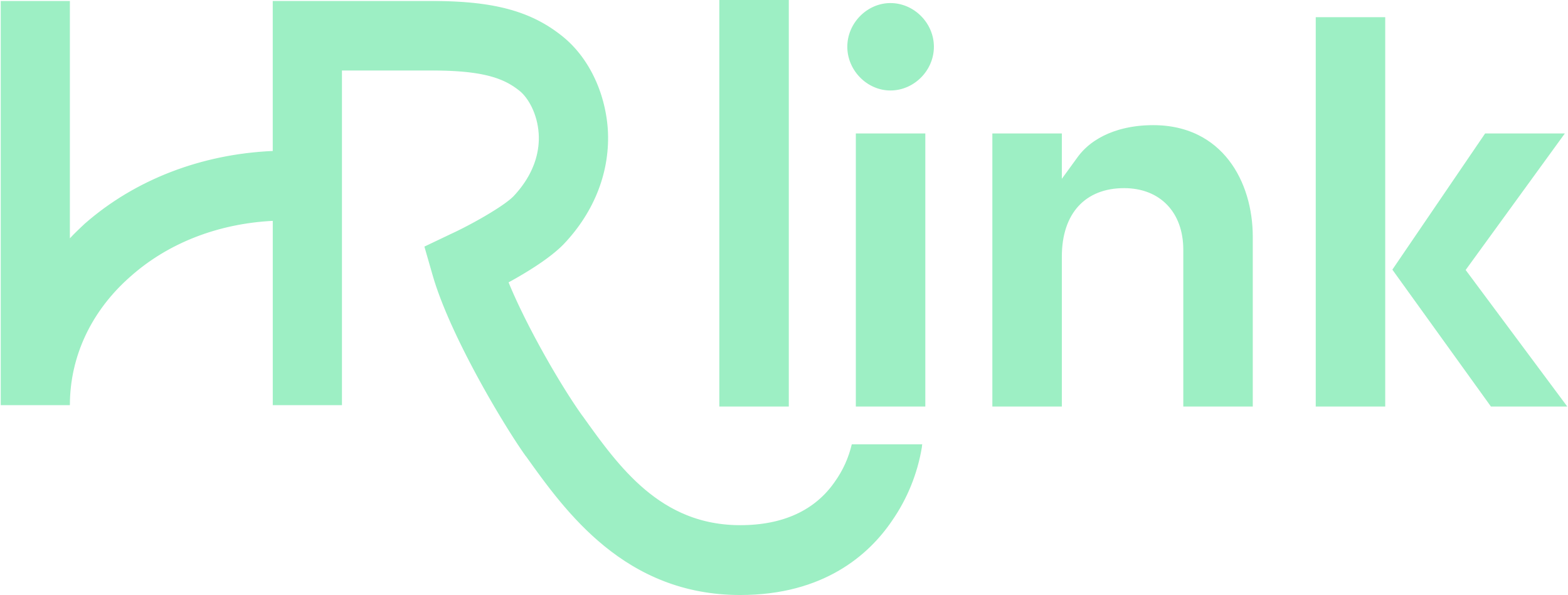 ФЗ-63  Электронная подпись
ФЗ-407 Дистанционные
Регулирование электронного
документооборота в сфере трудовых отношений
ФЗ-377
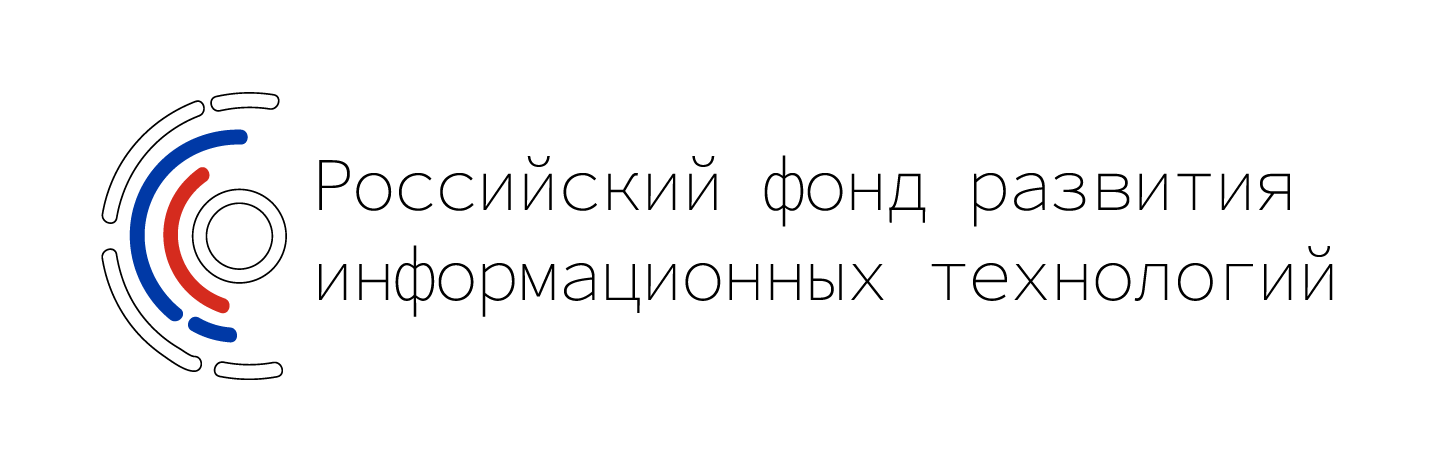 [Speaker Notes: Ну и, конечно, говорить про кадровый ЭДО можно только с оглядкой на законодательство, которое позволяет легитимно отказаться от бумаги
Мы входим в рабочую группу с минтрудом и минцифры по законопроекту кадрового ЭДО и отлично знакомы с этими законам

До недавнего времени не было четкой законодательной базы, и каждая компания придумывала свои методы подписания документов, сейчас ситуация изменилась

Я подготовил для вас слайд со всеми законами о кадровом ЭДО, но не буду тратить ваше время на каждый из них, а расскажу только о тех, которые подходят именно для вашей компании]
ФЗ-63 Виды электронных подписей:
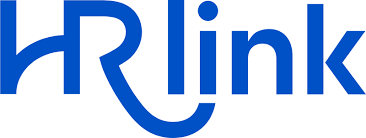 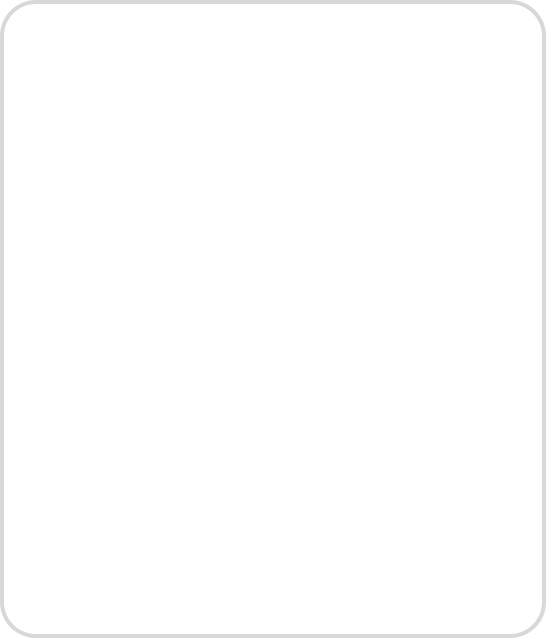 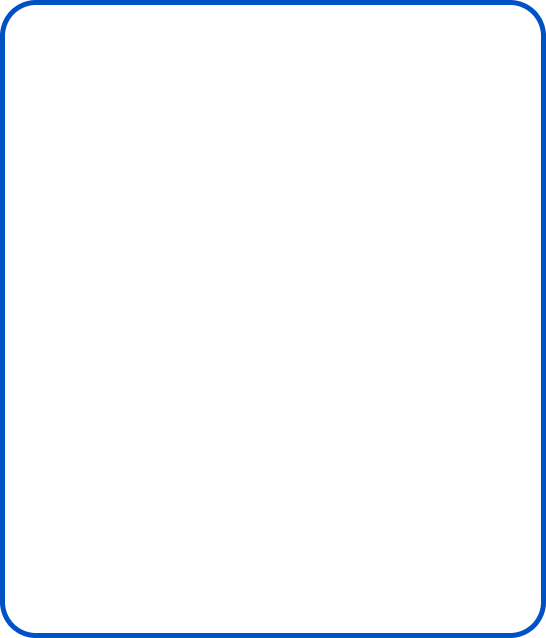 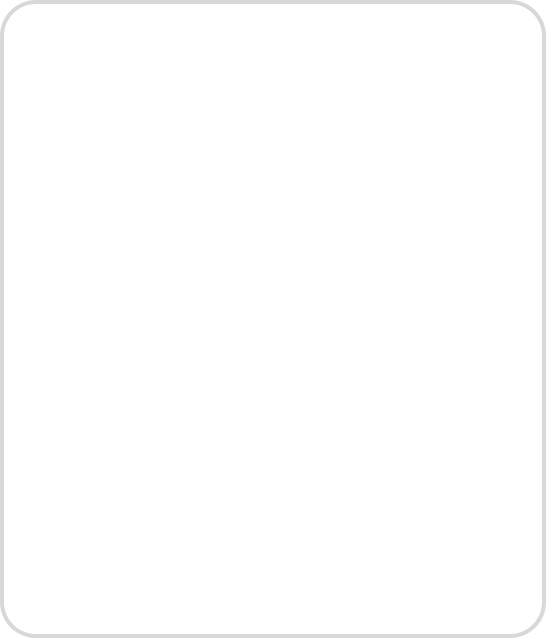 Квалифицированная(УКЭП)
Неквалифицированная(УНЭП)
Простая(ПЭП)
Дорогая
Бесплатная (в HRLink)
Бесплатная
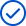 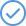 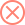 Сложно получить
Легко получить
Легко получить
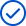 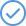 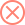 Сложно использовать
Легко использовать
Легко использовать
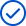 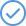 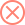 Надёжная
Надёжная
Ненадёжная
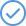 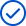 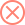 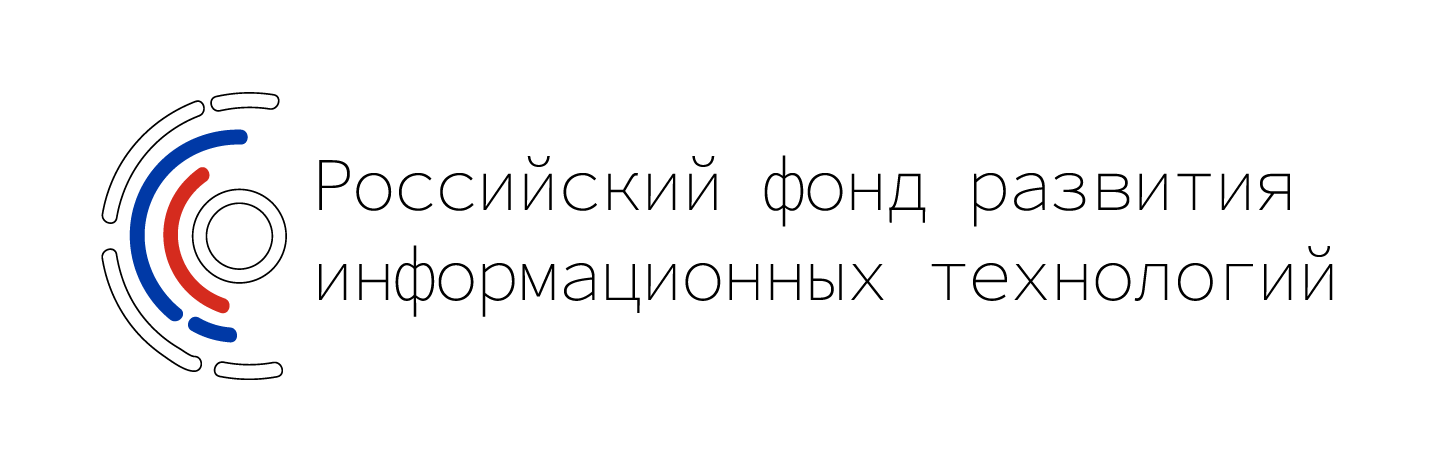 Кто как подписывает. 377-ФЗ и 407-ФЗ
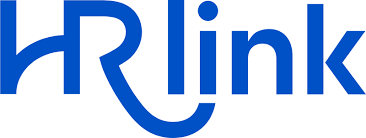 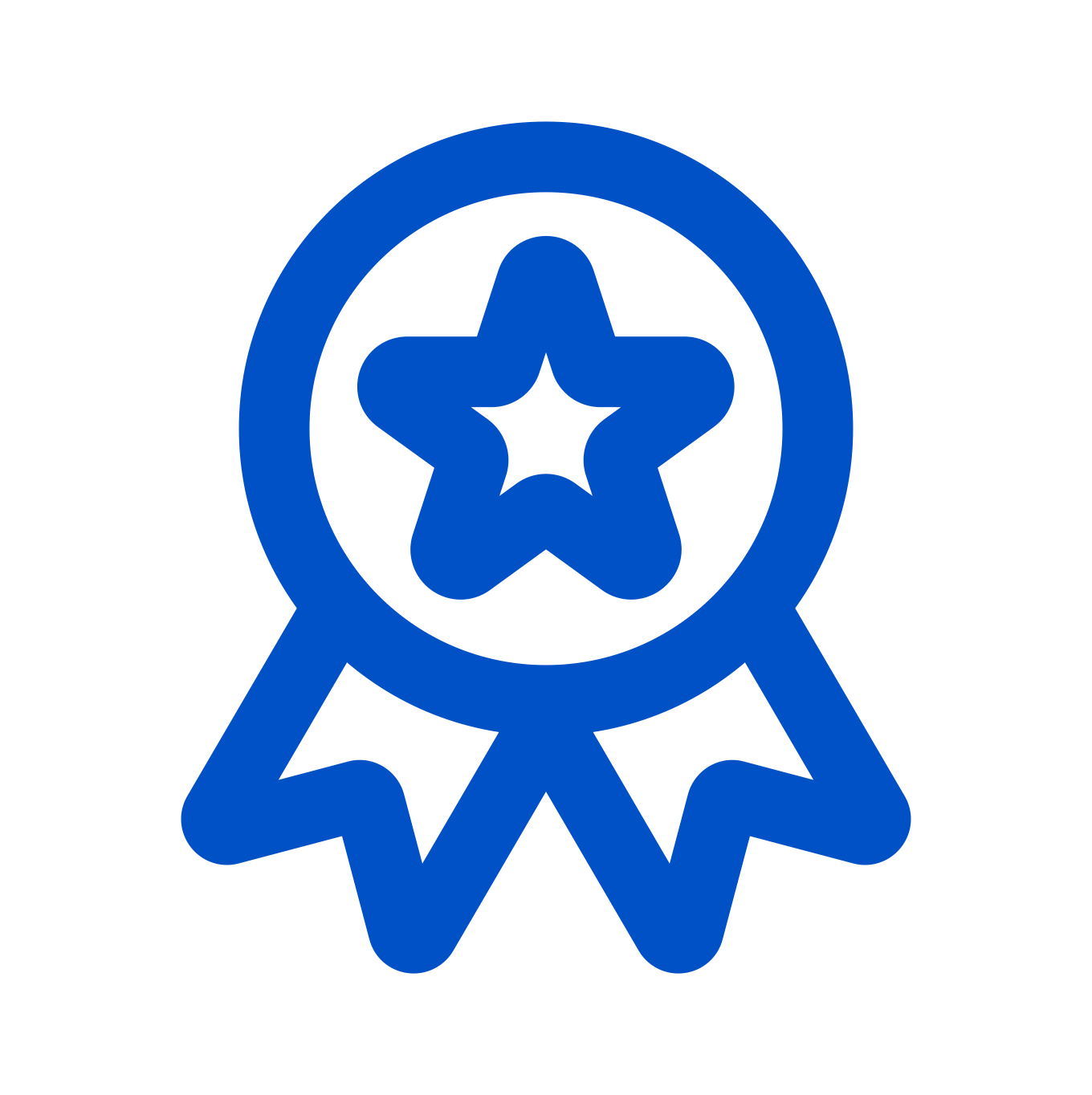 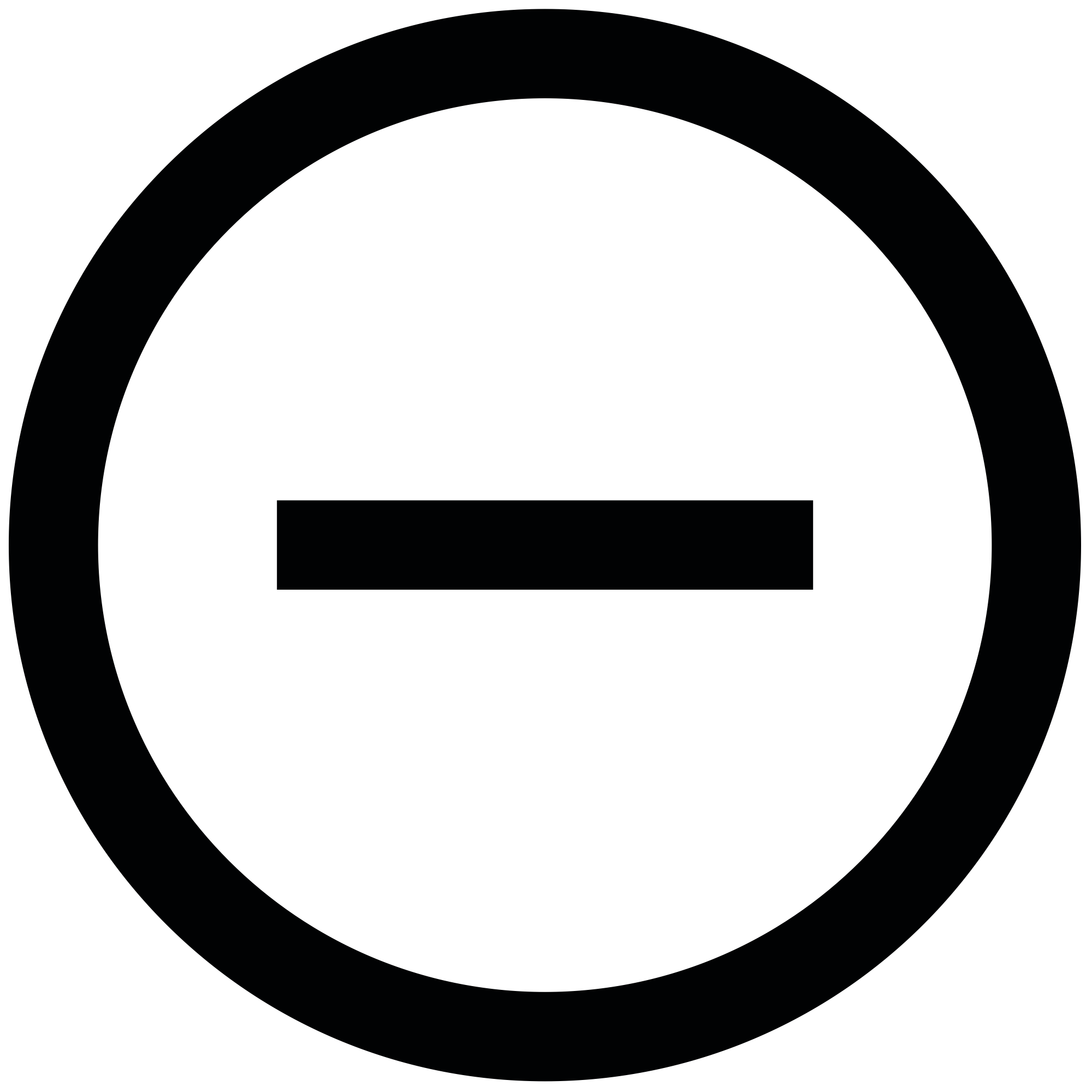 УКЭП
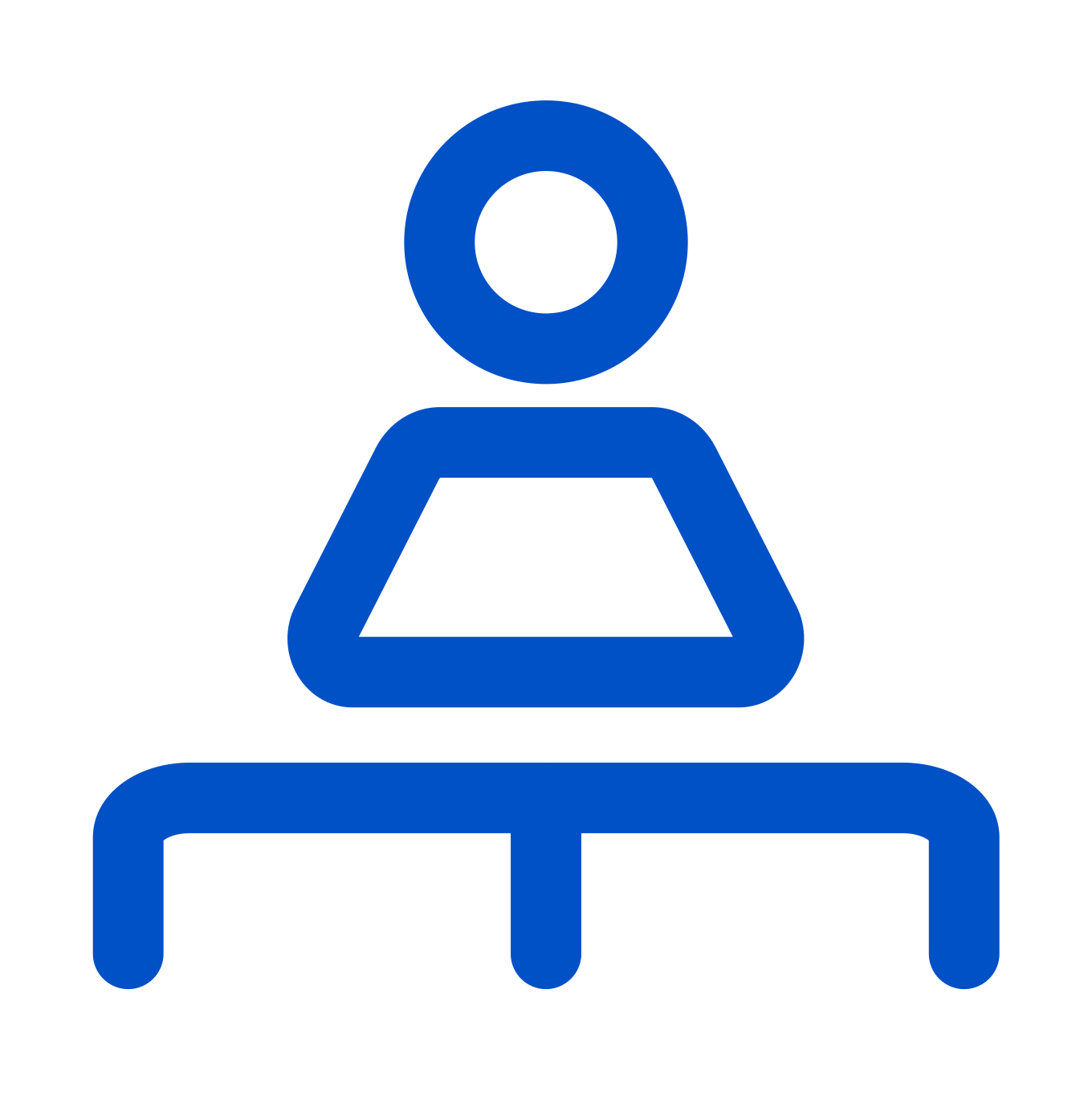 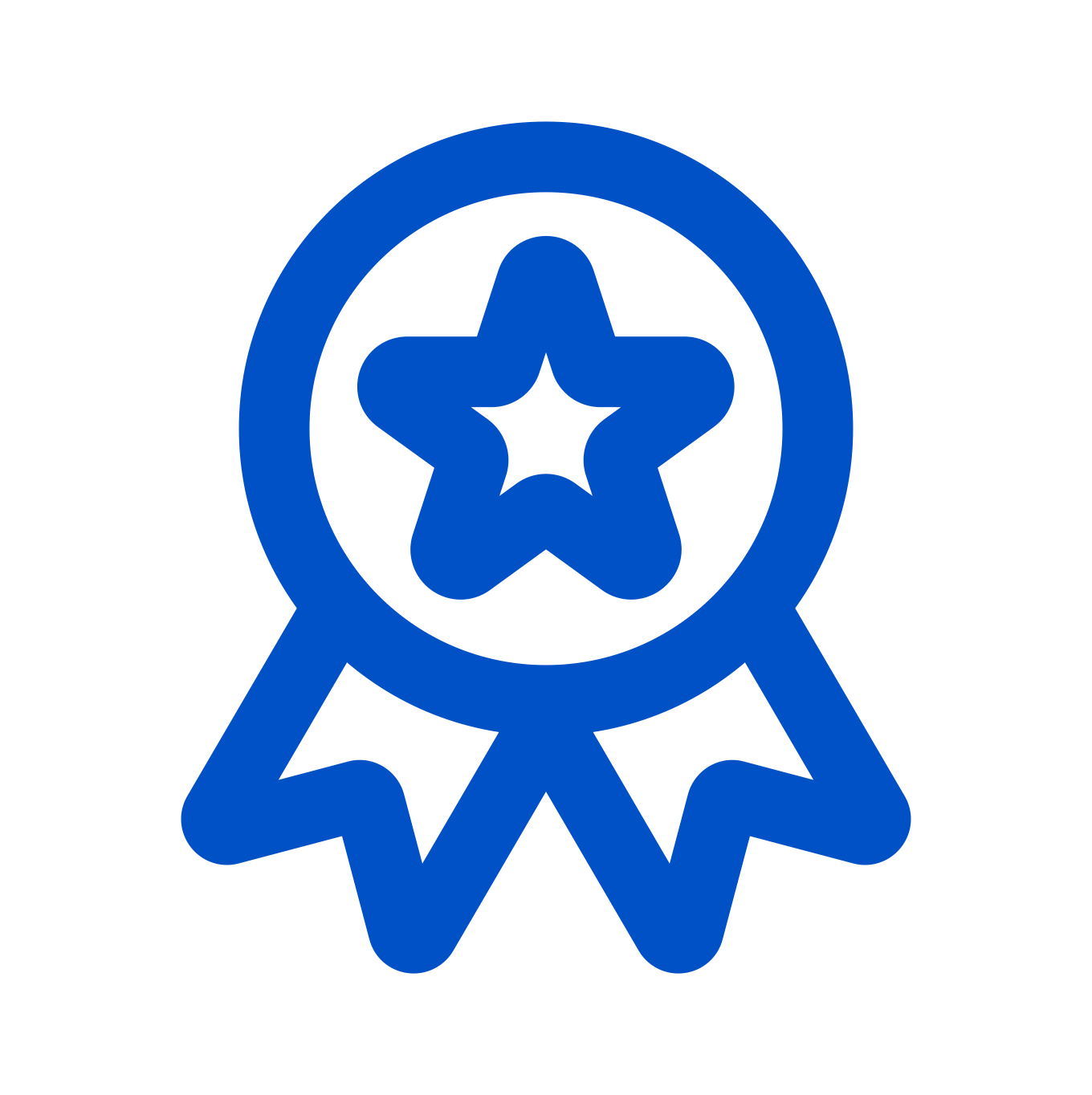 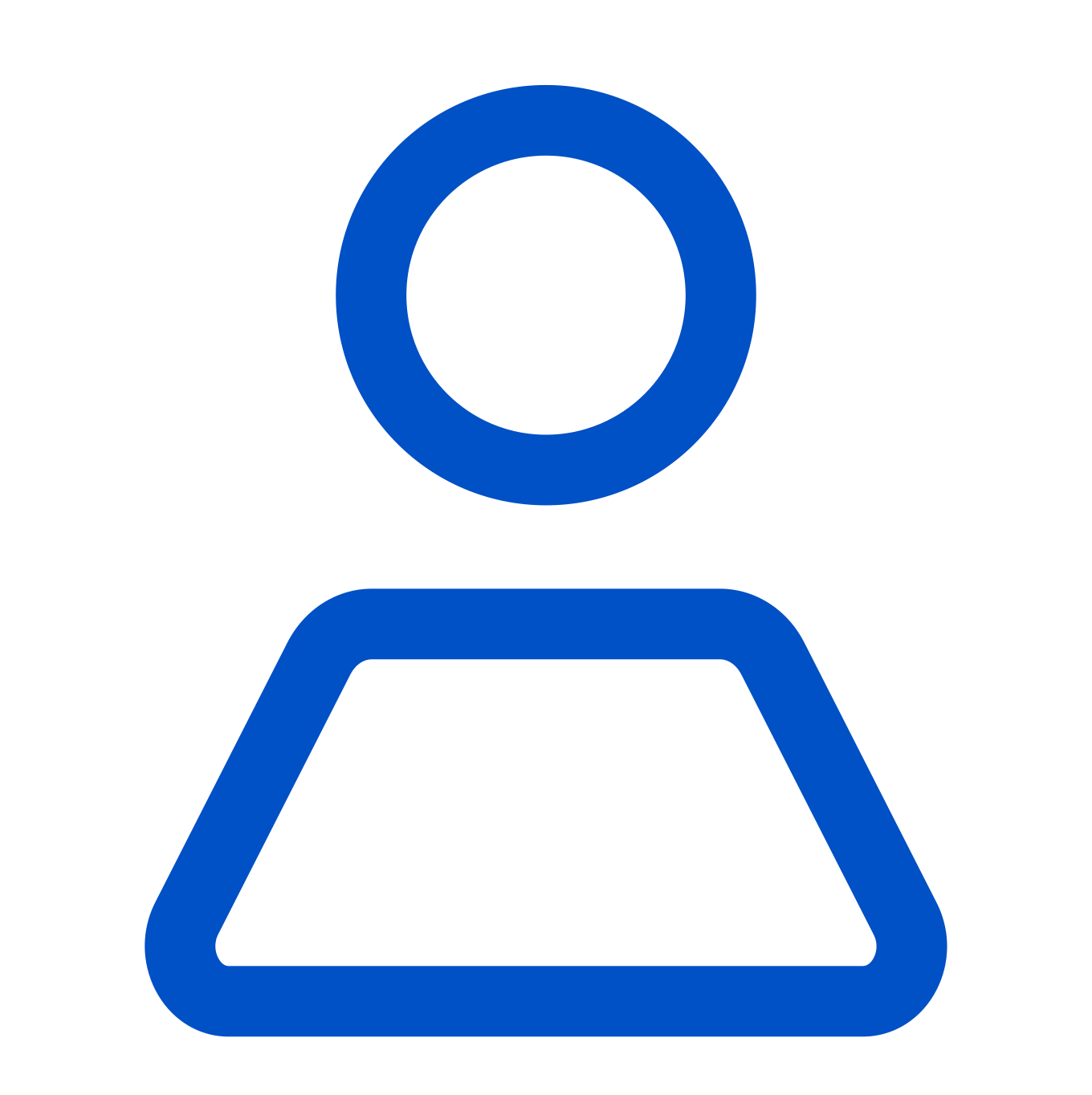 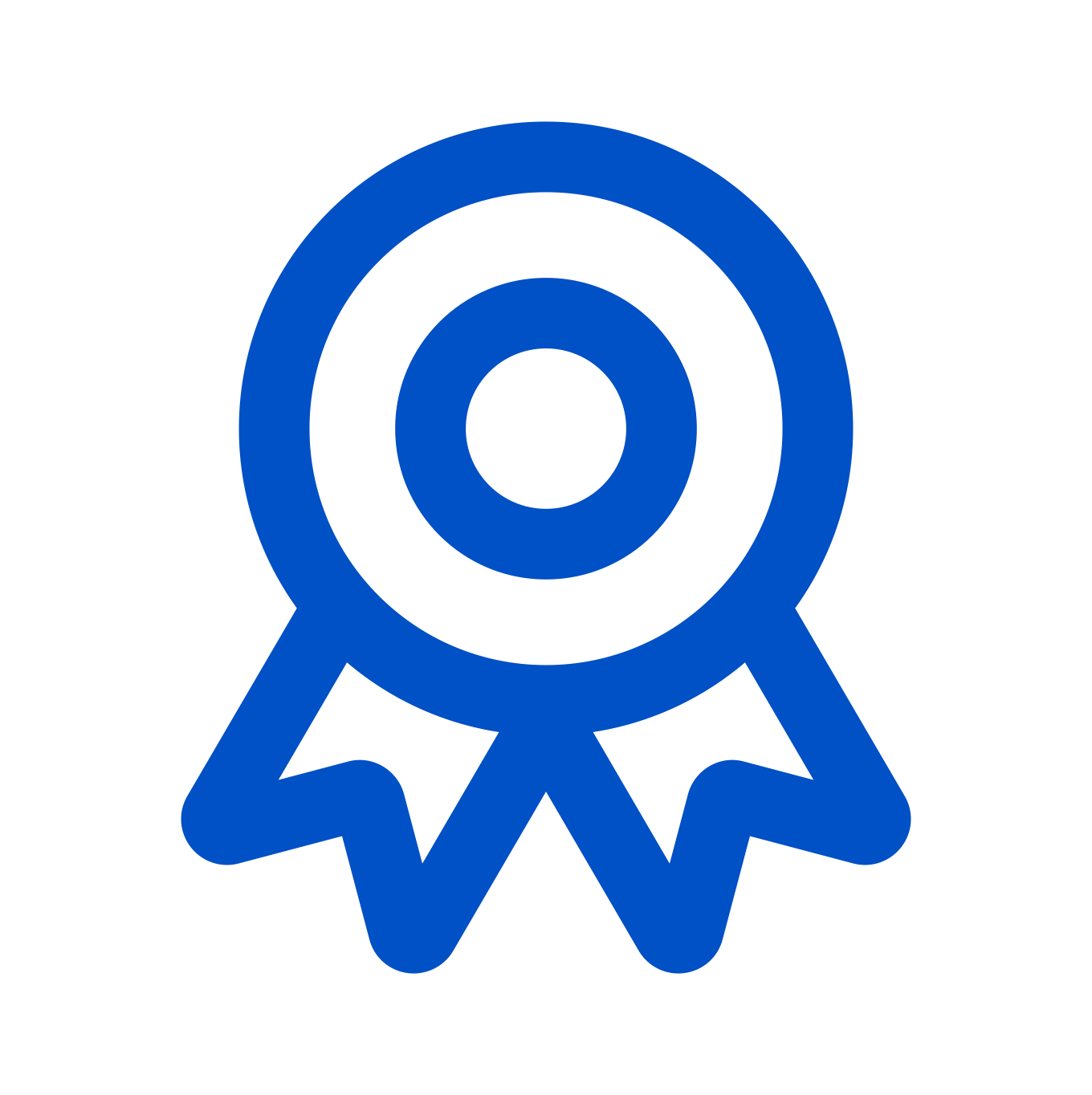 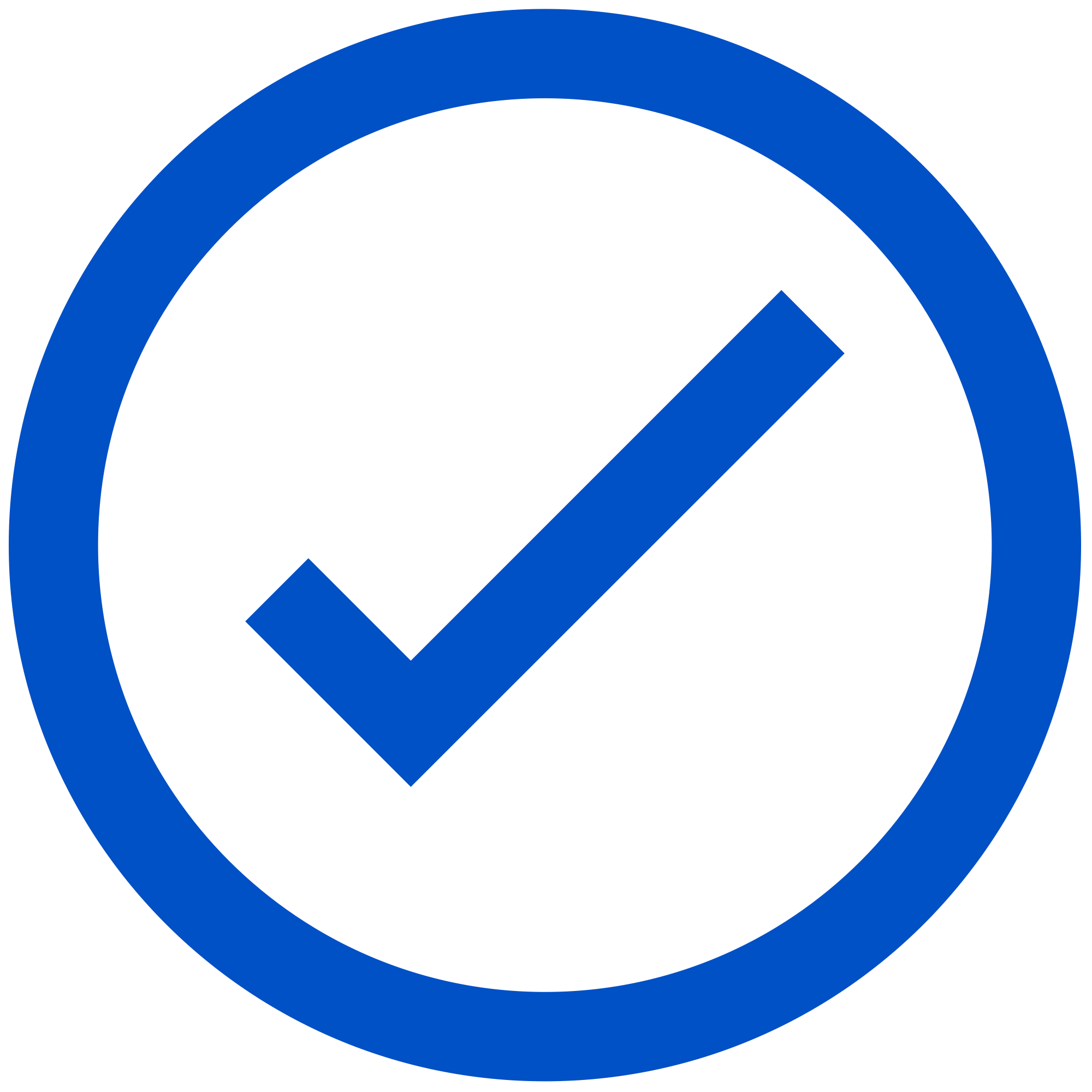 УНЭП
УКЭП
Сотрудник
Работодатель
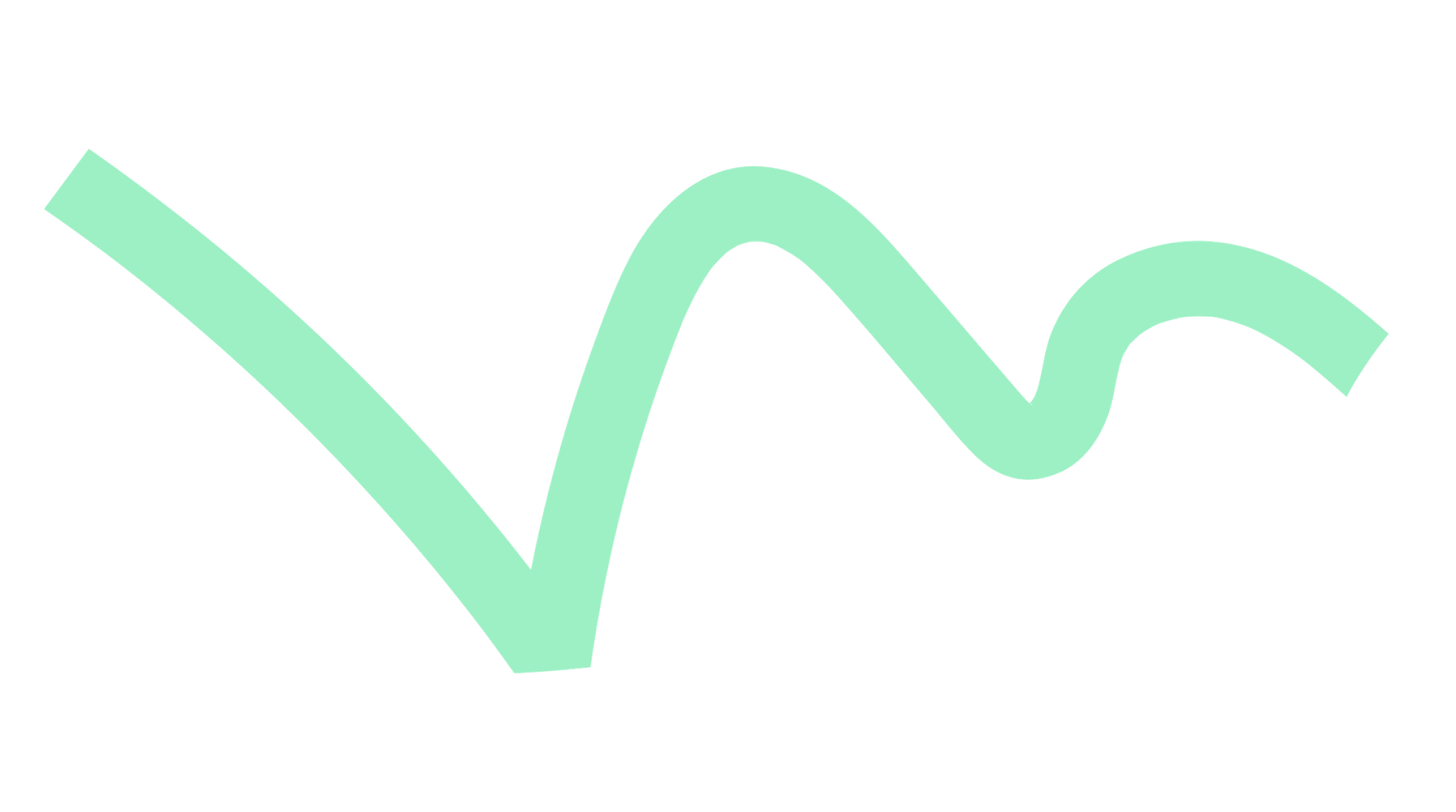 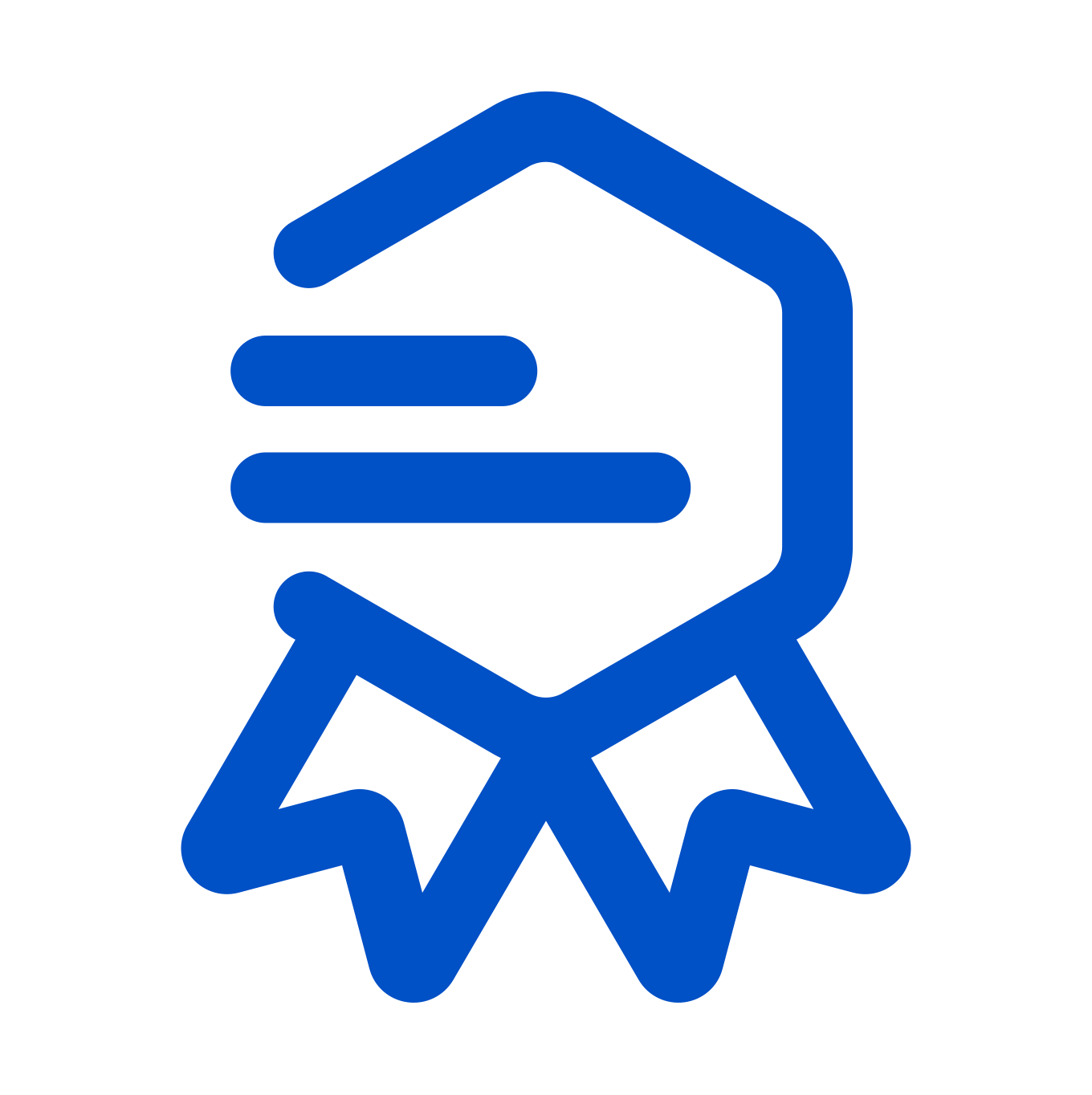 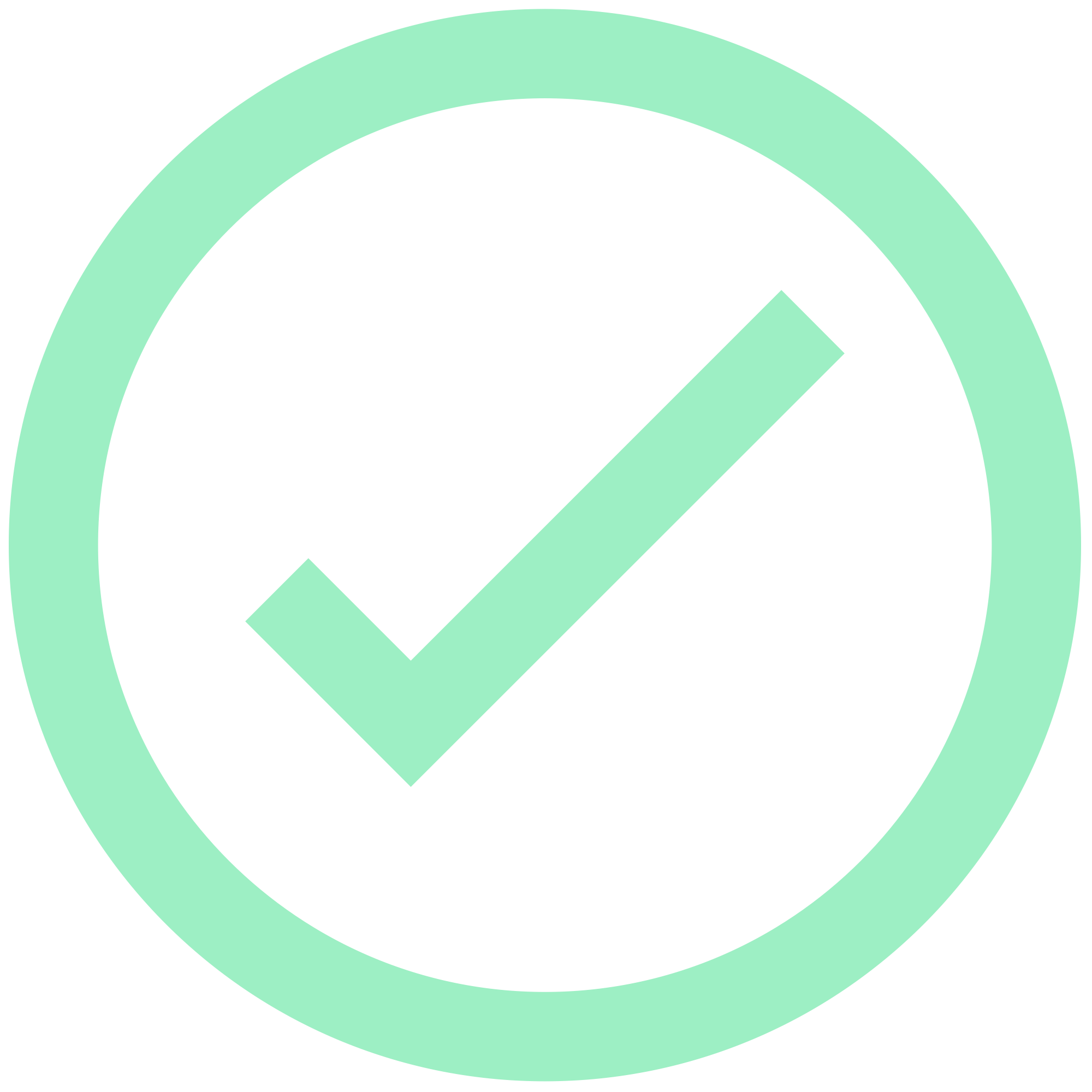 ГосУслуги
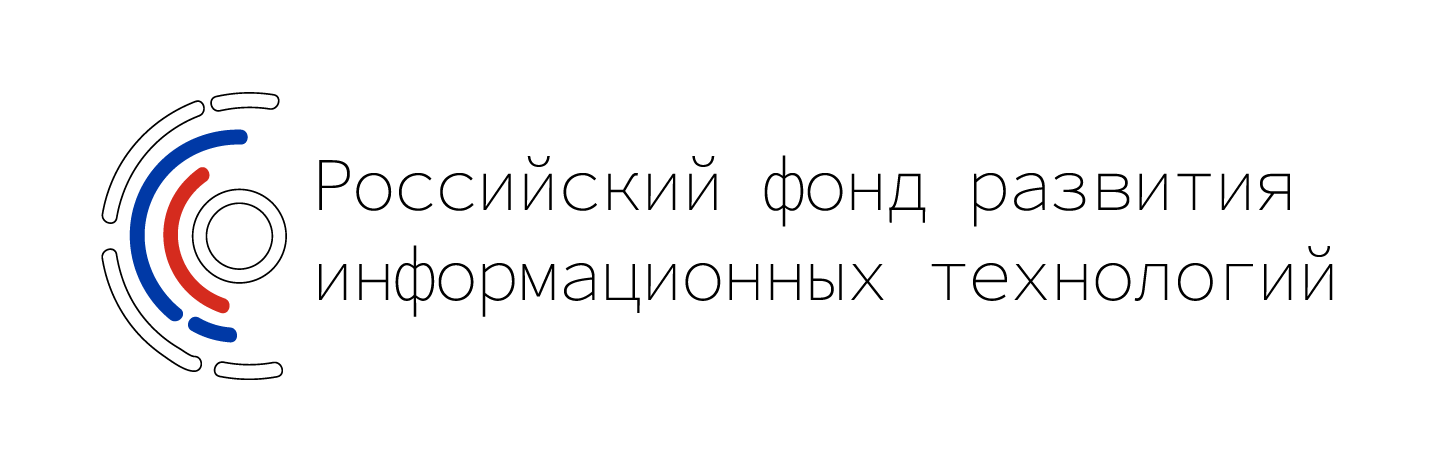 [Speaker Notes: И так как подписыать документы по новому закону.  Работодатель использует со своей стороны исключительно квалифицированной подписью, эта та самая сложная и дорогая. К счастью, со стороны работодателя не так многим сотрудникам она необходима.
А вот у работника уже есть варианты. Он может подписывать все кадровые документы: дорогой квалифицированной, более доступной неквалифицированной или даже своей бесплатной учетной записью на Госуслугах. Причем именно эта подпись наиболее популярна и наиболее удобная, как работодателям, так и сотрудникам. Она уже есть у 90% сограждан, соответственно не нужно покупать подписи и ну и, конечно, к такой подписи самое высокое доверие как у сотрудников, так и у компаний, так как она выдается, регулируется и заверяется государством.В HR-Link мы настроили интеграцию с порталом работа в России и вы можете легко использовать этот вид подписи прямо в нашем решении.]
Подписание УКЭП
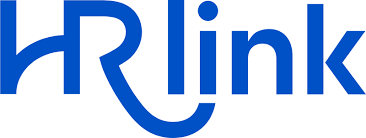 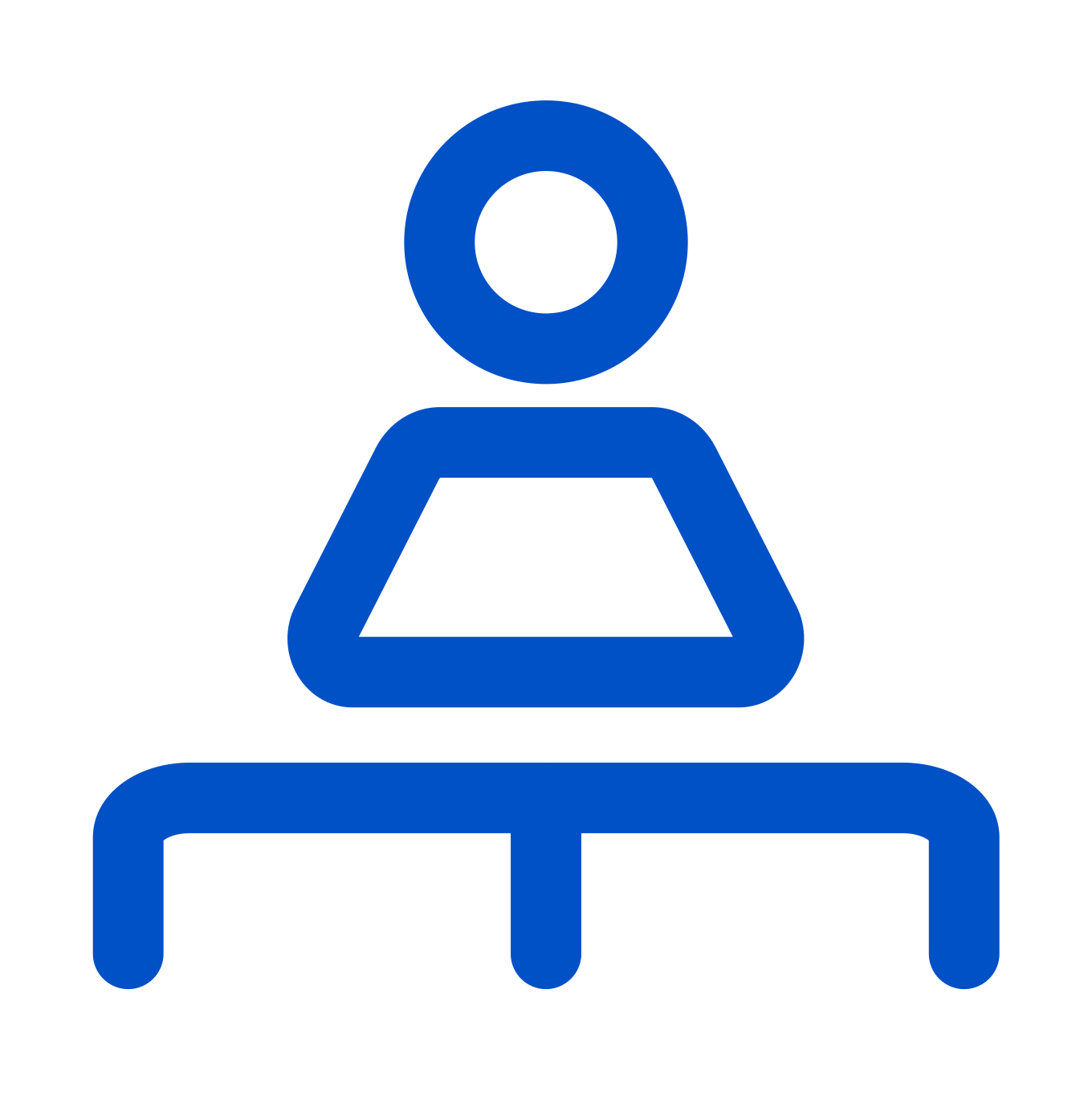 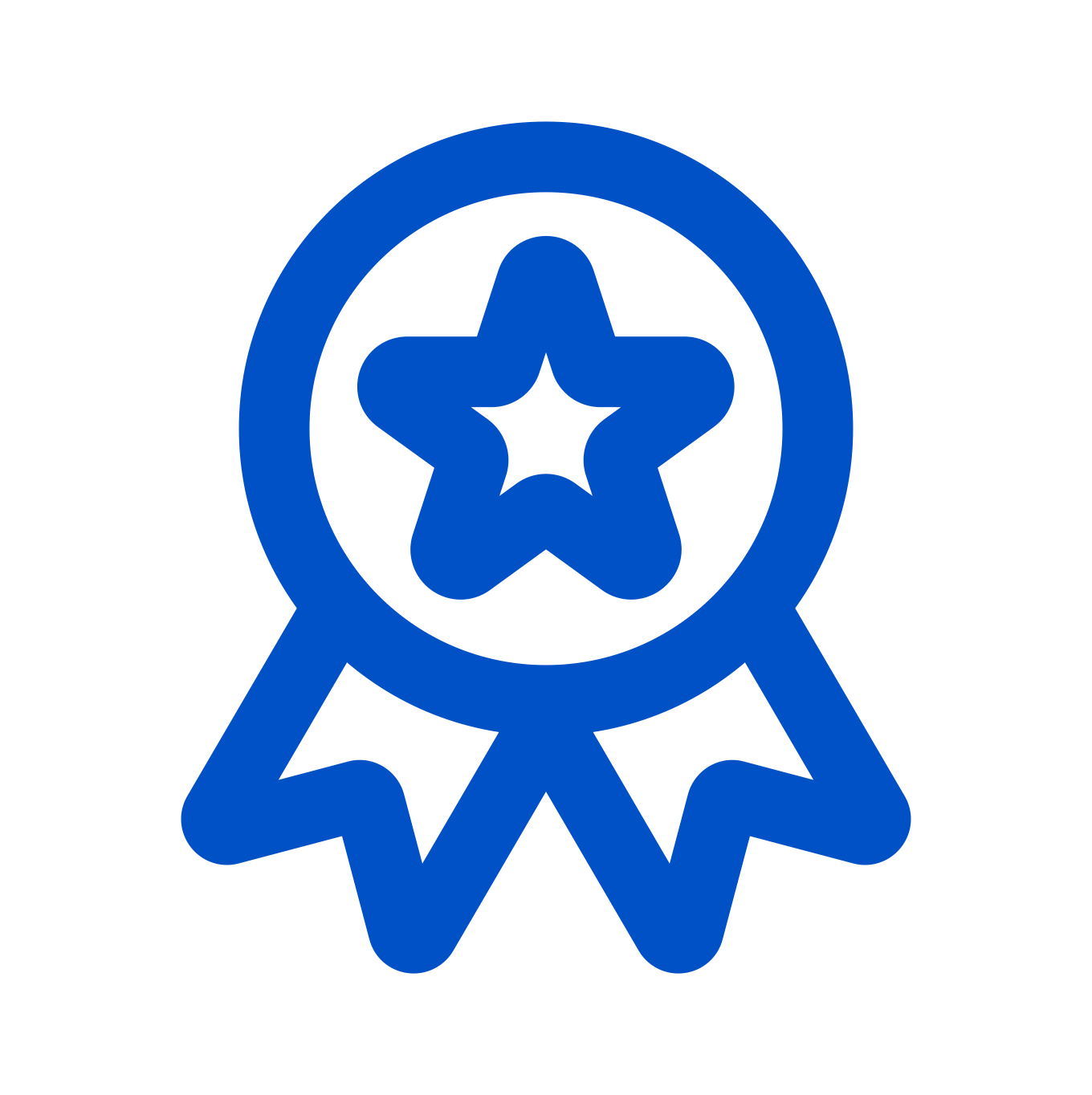 УКЭП
Работодатель
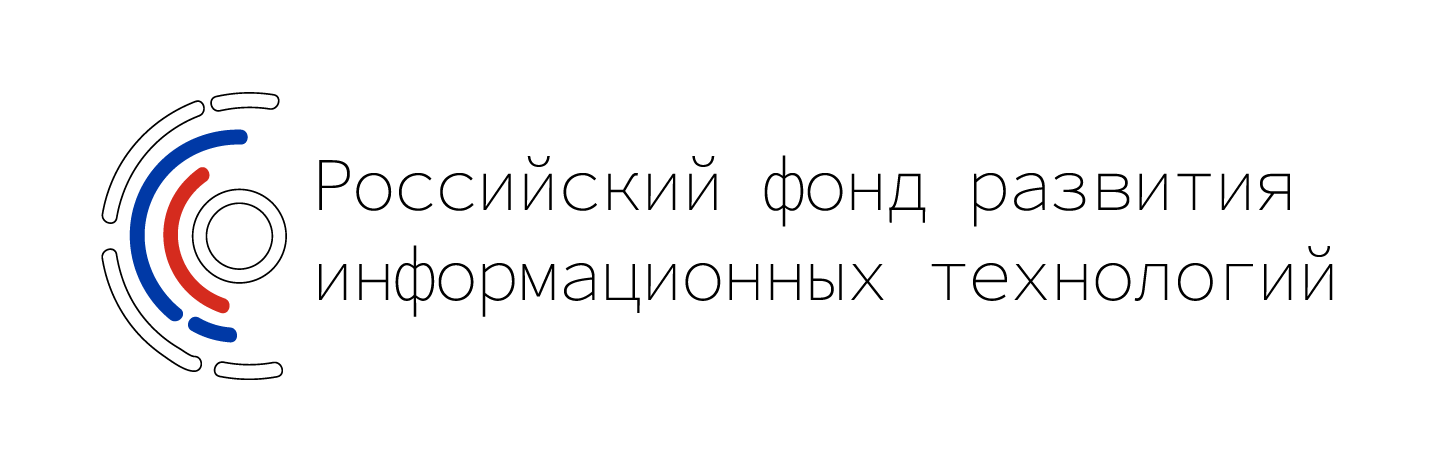 [Speaker Notes: И так как подписыать документы по новому закону.  Работодатель использует со своей стороны исключительно квалифицированной подписью, эта та самая сложная и дорогая. К счастью, со стороны работодателя не так многим сотрудникам она необходима.
А вот у работника уже есть варианты. Он может подписывать все кадровые документы: дорогой квалифицированной, более доступной неквалифицированной или даже своей бесплатной учетной записью на Госуслугах. Причем именно эта подпись наиболее популярна и наиболее удобная, как работодателям, так и сотрудникам. Она уже есть у 90% сограждан, соответственно не нужно покупать подписи и ну и, конечно, к такой подписи самое высокое доверие как у сотрудников, так и у компаний, так как она выдается, регулируется и заверяется государством.В HR-Link мы настроили интеграцию с порталом работа в России и вы можете легко использовать этот вид подписи прямо в нашем решении.]
Кто как подписывает
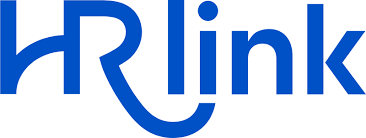 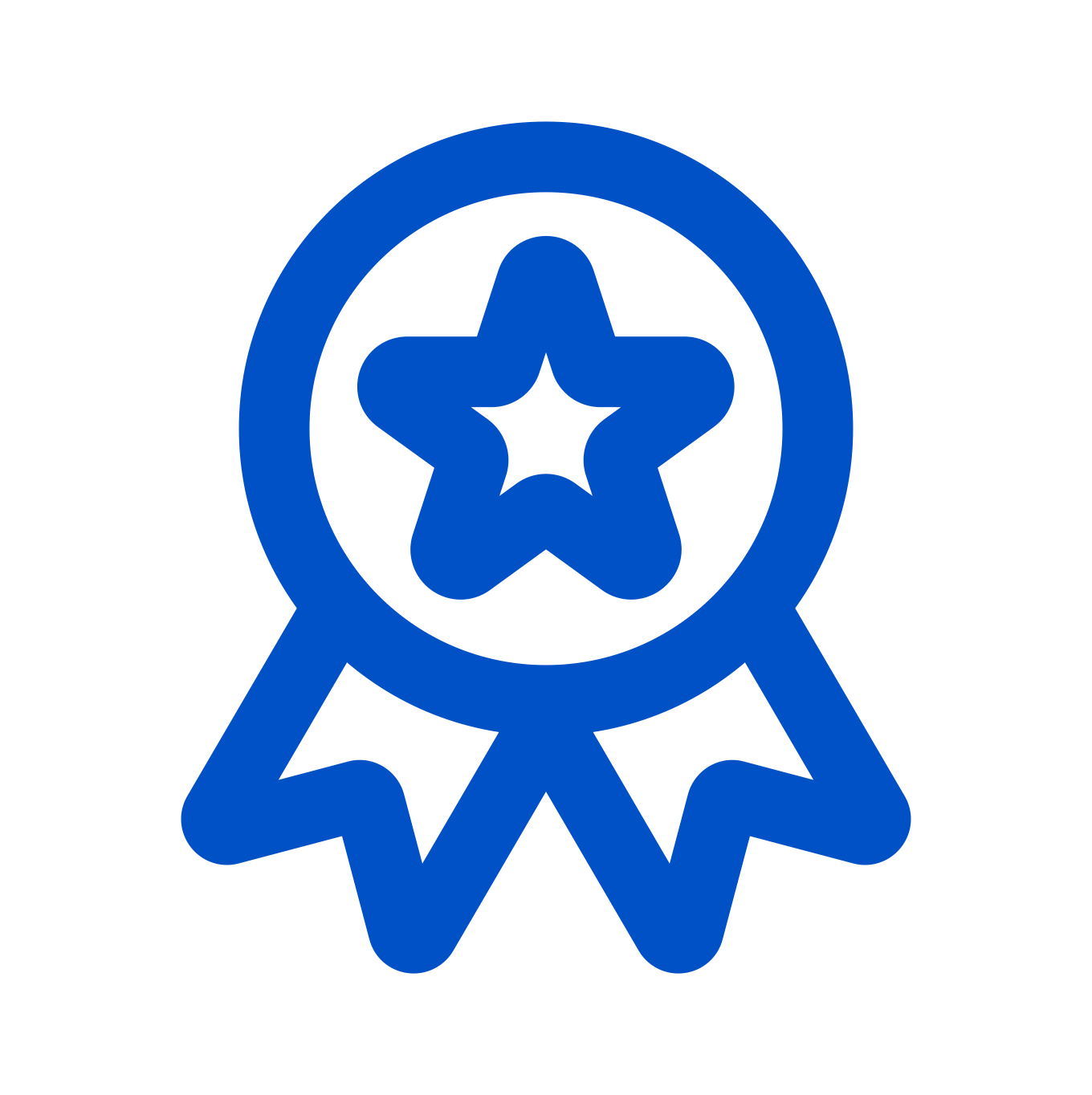 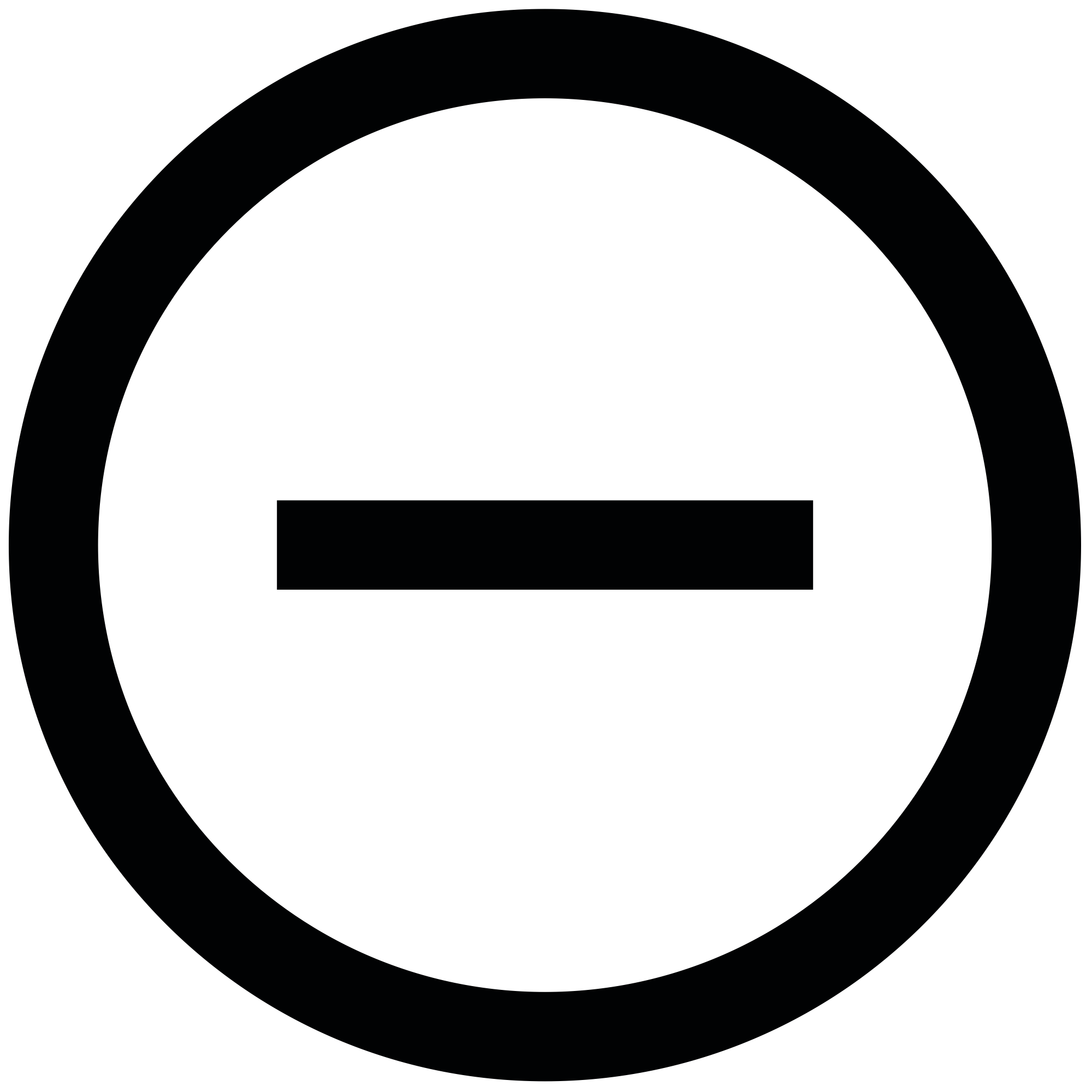 УКЭП
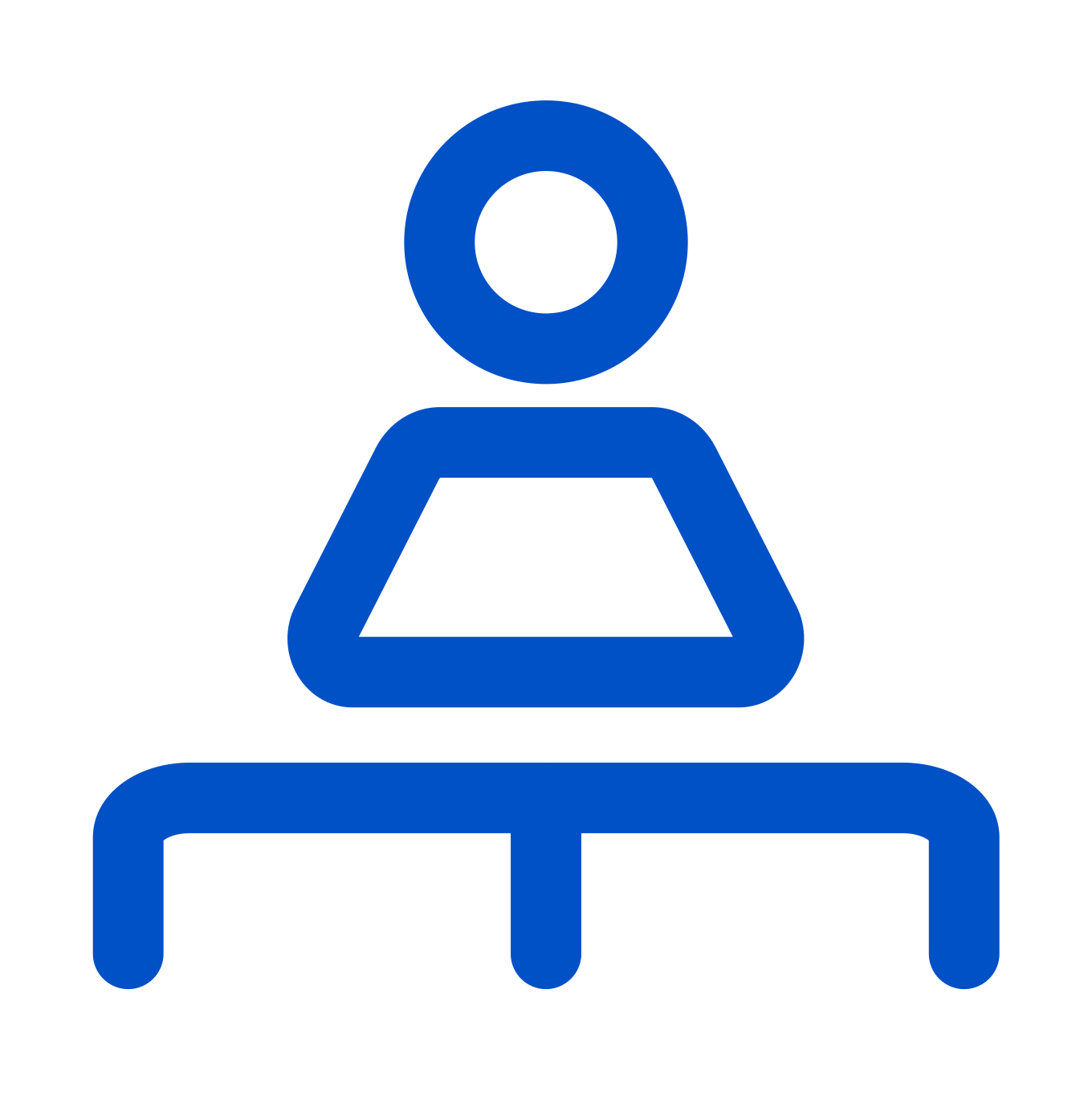 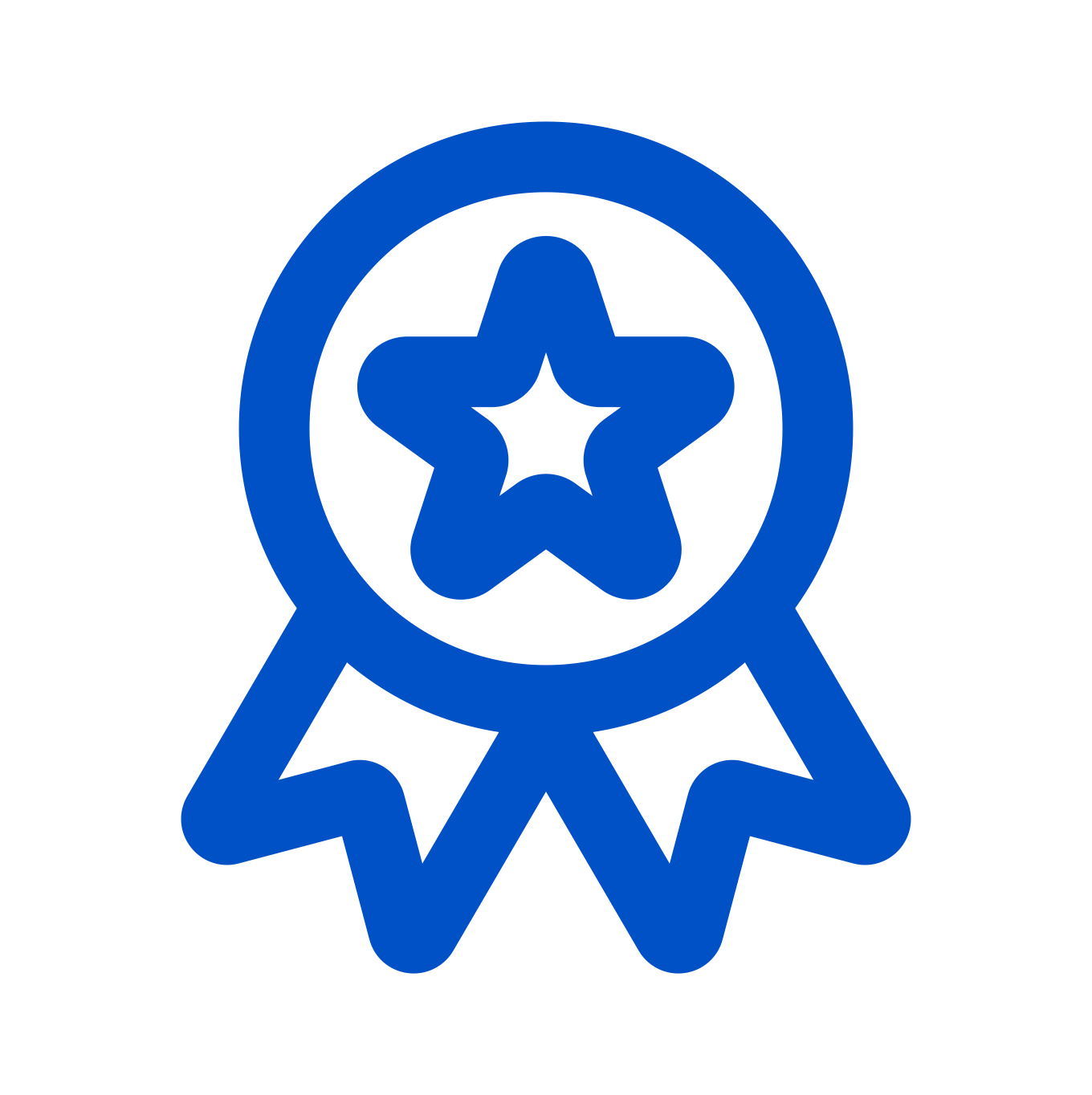 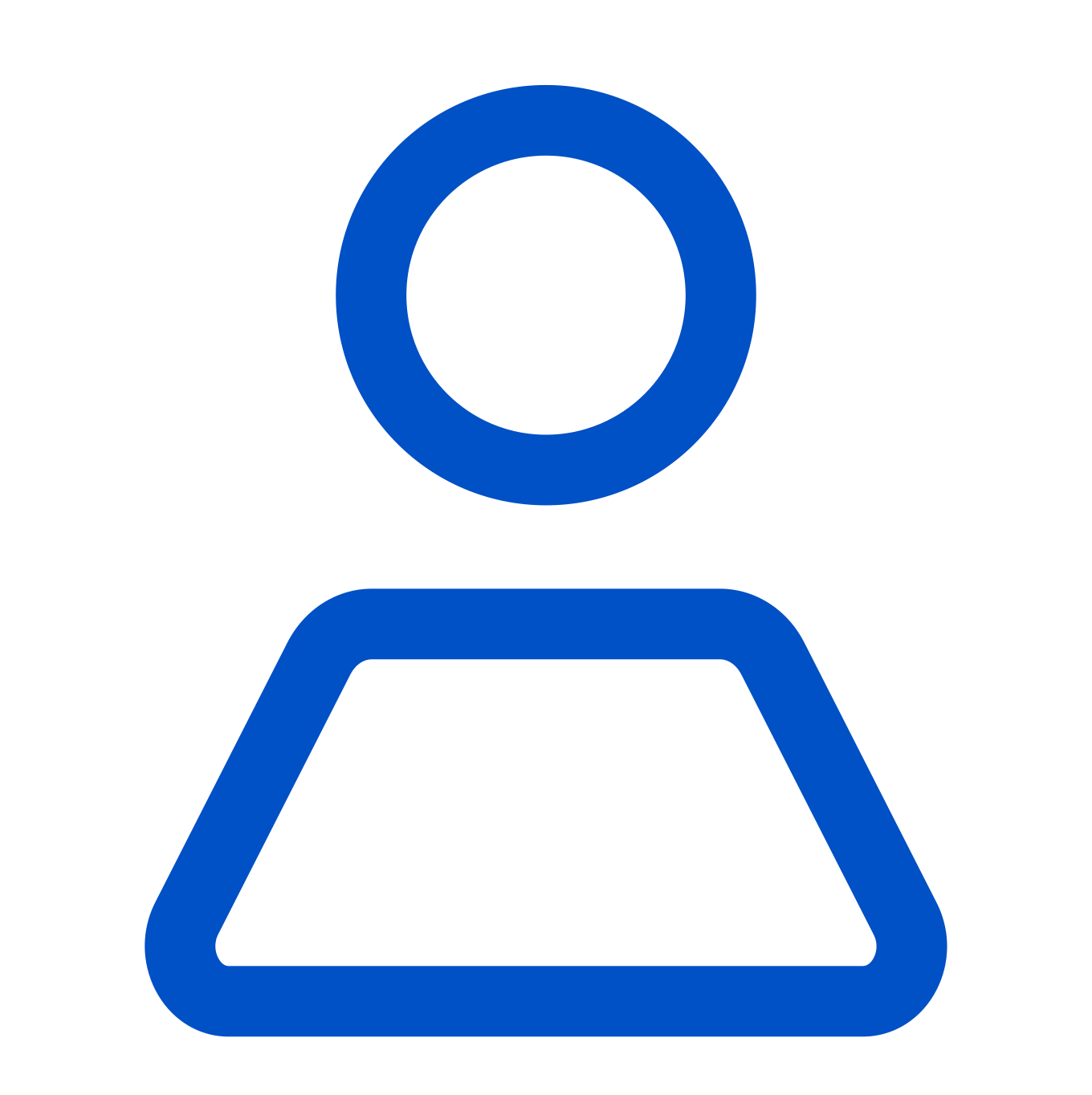 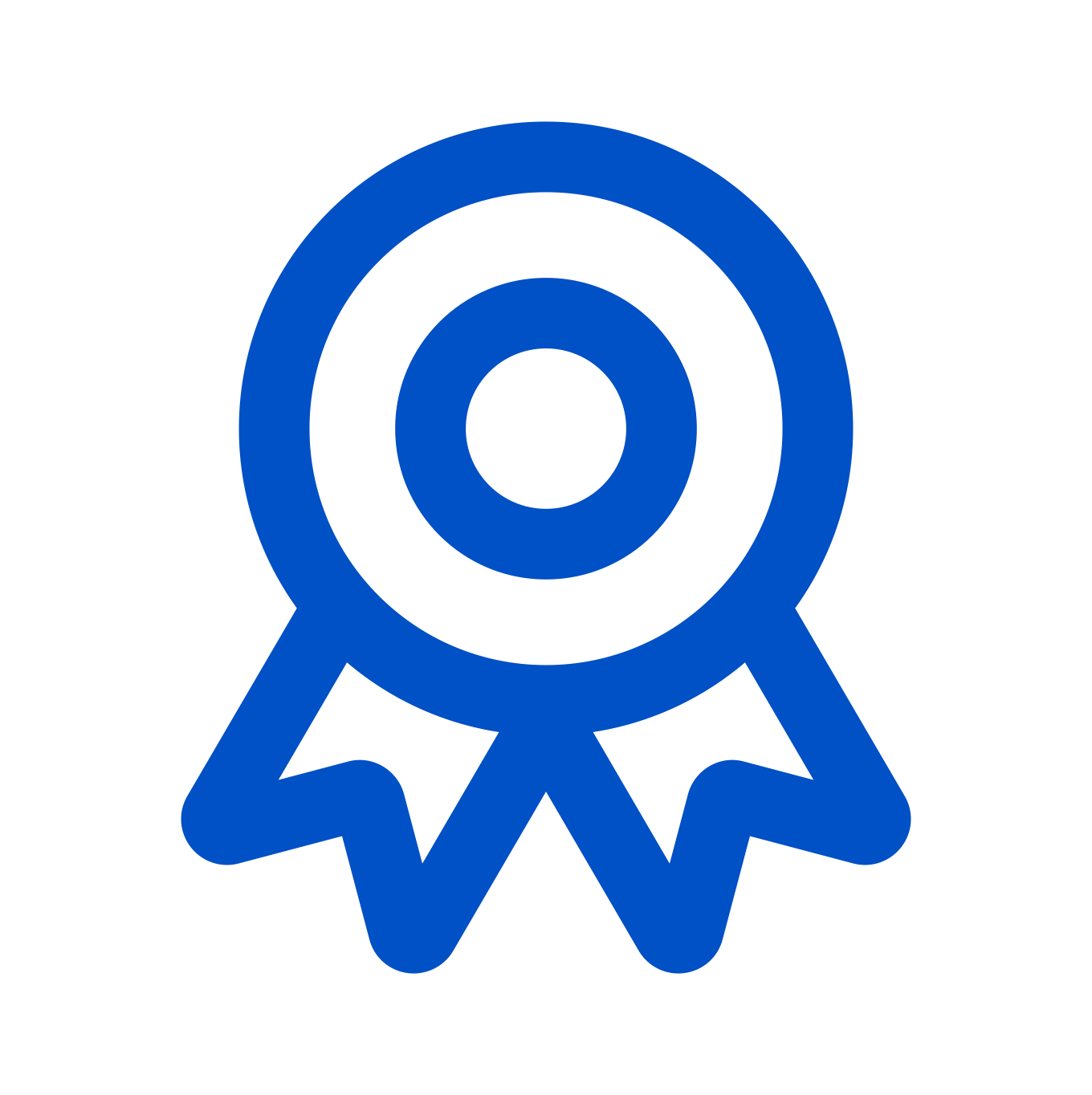 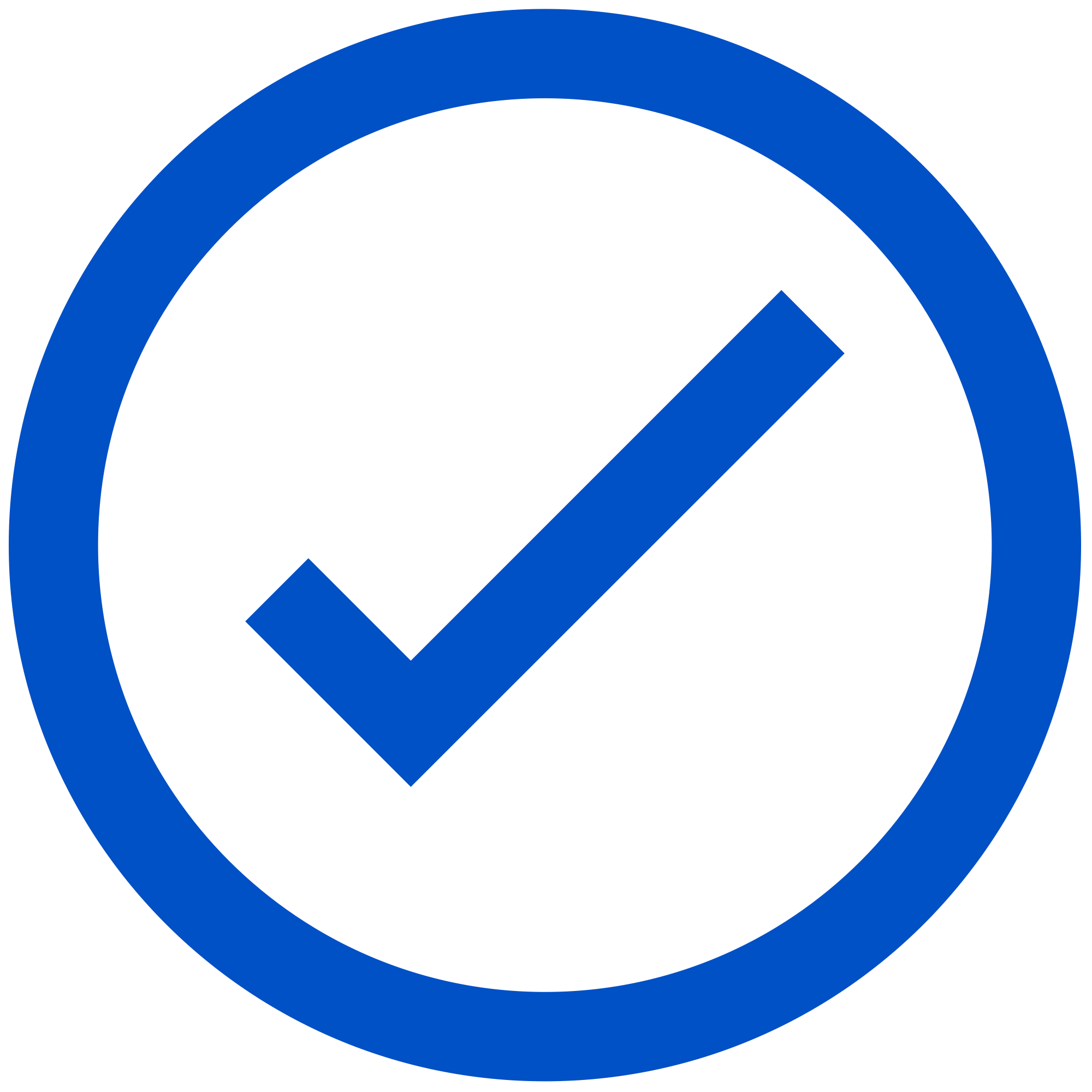 УНЭП
УКЭП
Сотрудник
Работодатель
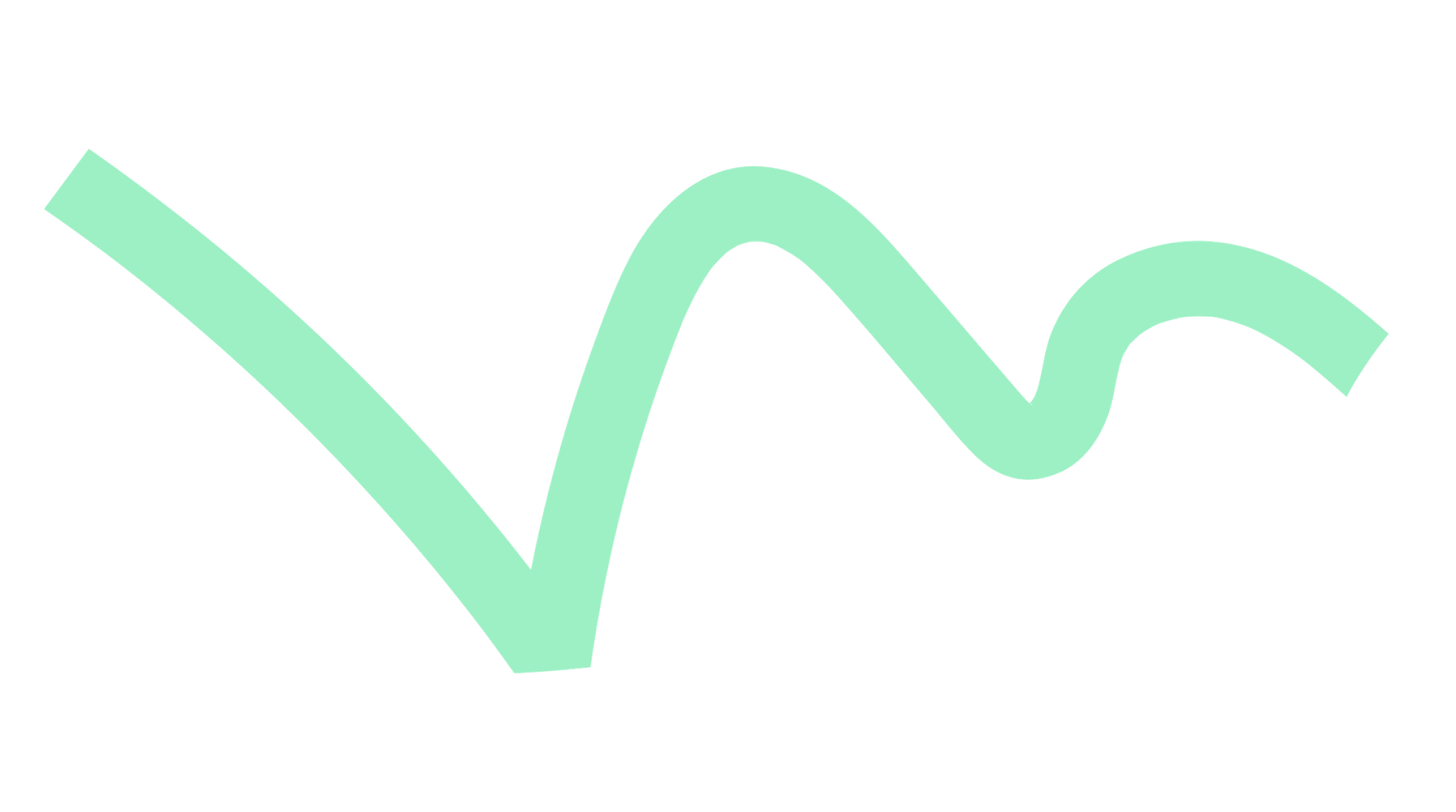 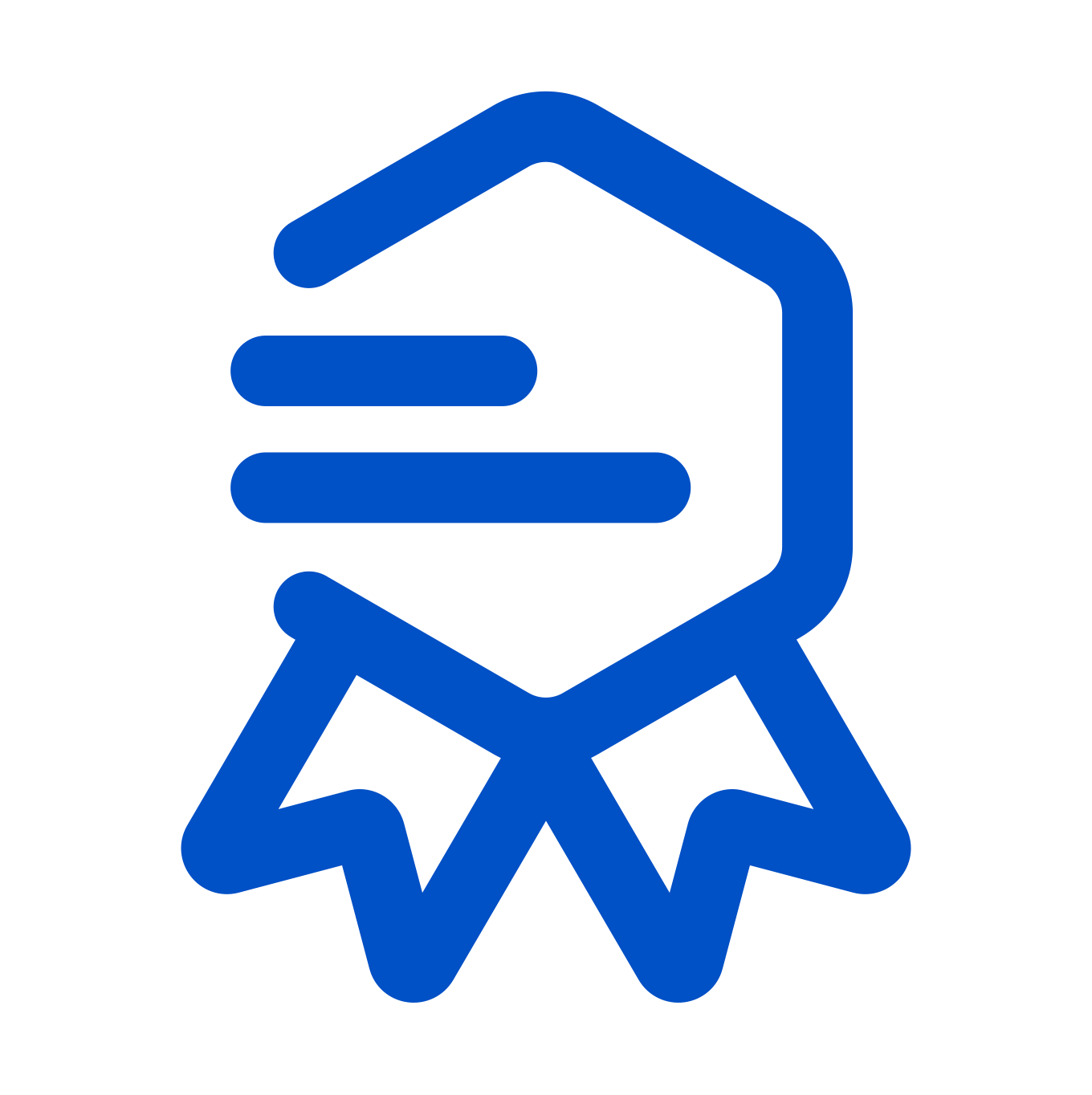 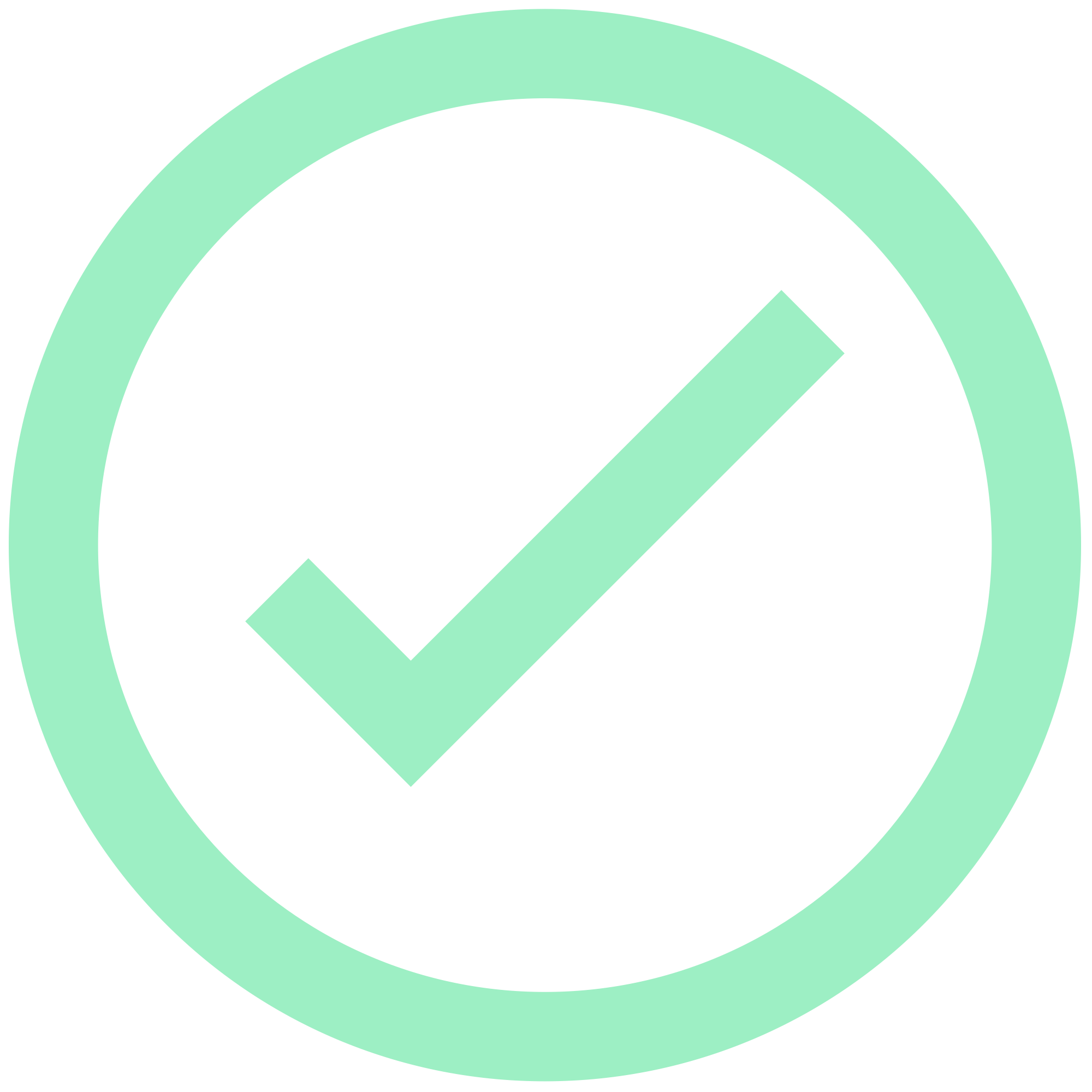 ГосУслуги
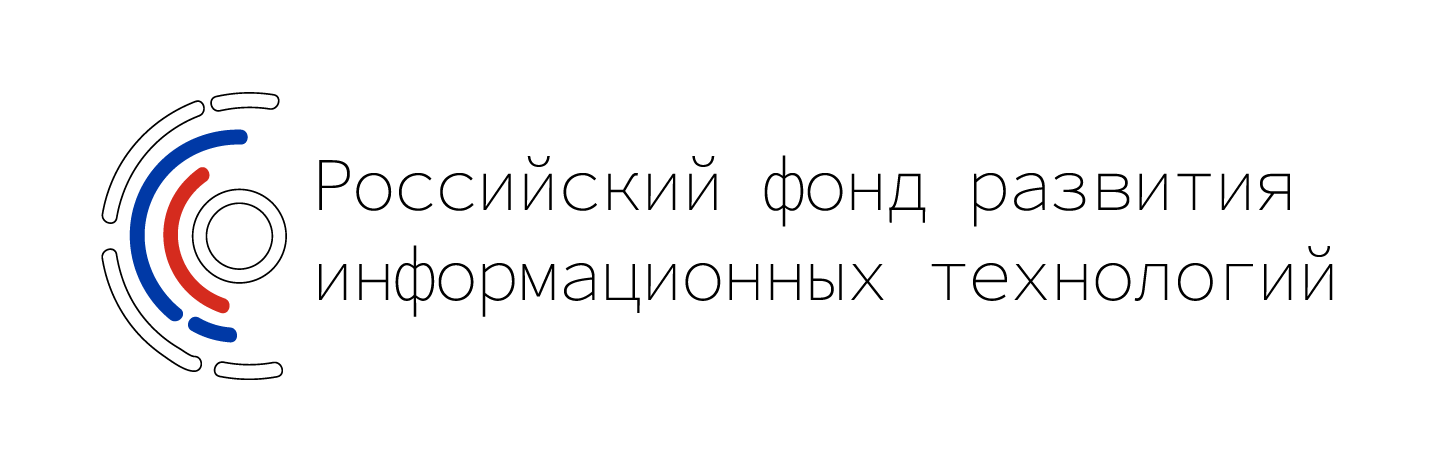 [Speaker Notes: И так как подписыать документы по новому закону.  Работодатель использует со своей стороны исключительно квалифицированной подписью, эта та самая сложная и дорогая. К счастью, со стороны работодателя не так многим сотрудникам она необходима.
А вот у работника уже есть варианты. Он может подписывать все кадровые документы: дорогой квалифицированной, более доступной неквалифицированной или даже своей бесплатной учетной записью на Госуслугах. Причем именно эта подпись наиболее популярна и наиболее удобная, как работодателям, так и сотрудникам. Она уже есть у 90% сограждан, соответственно не нужно покупать подписи и ну и, конечно, к такой подписи самое высокое доверие как у сотрудников, так и у компаний, так как она выдается, регулируется и заверяется государством.В HR-Link мы настроили интеграцию с порталом работа в России и вы можете легко использовать этот вид подписи прямо в нашем решении.]
Подписание УНЭП
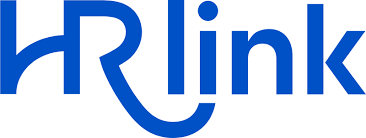 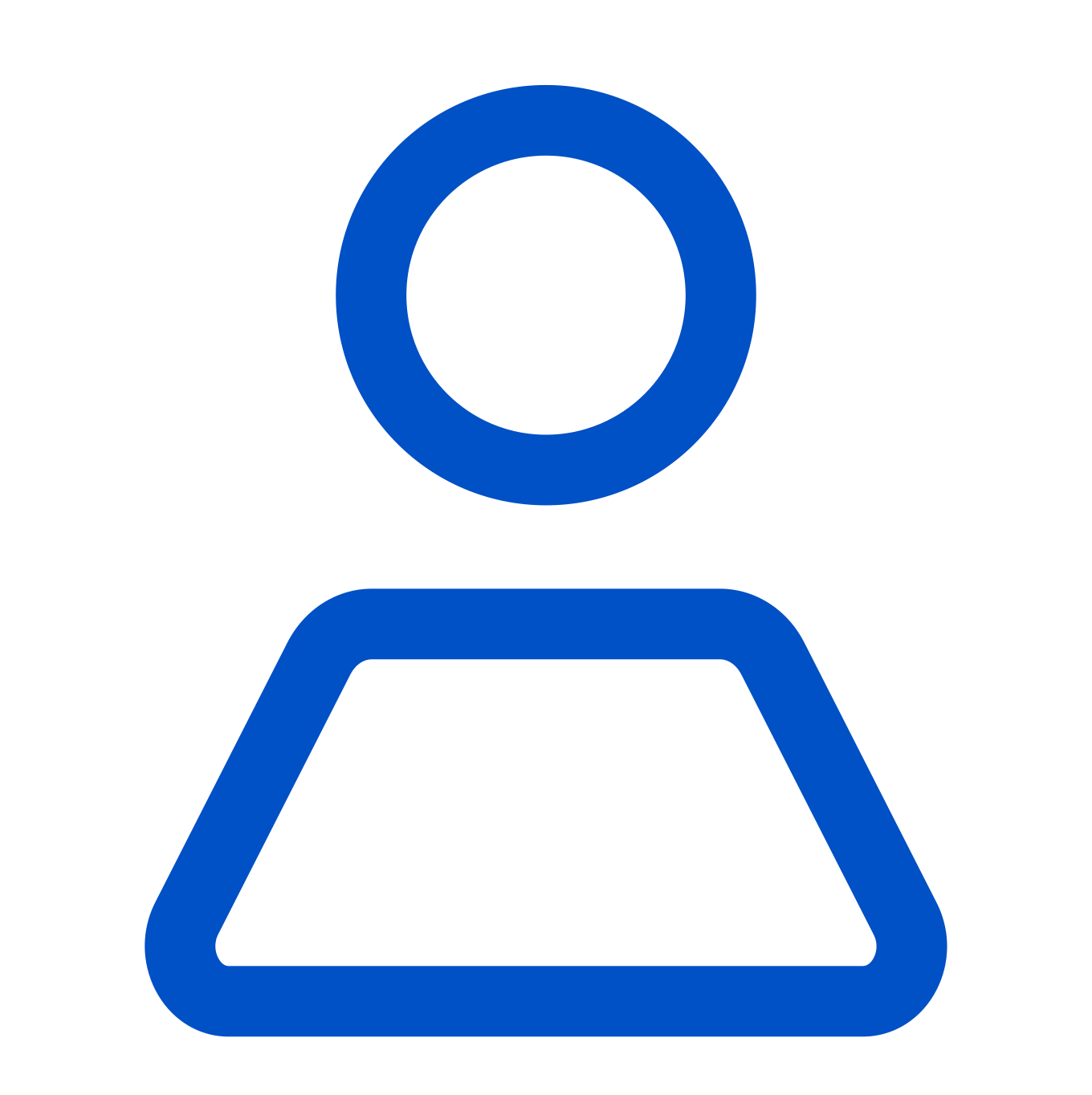 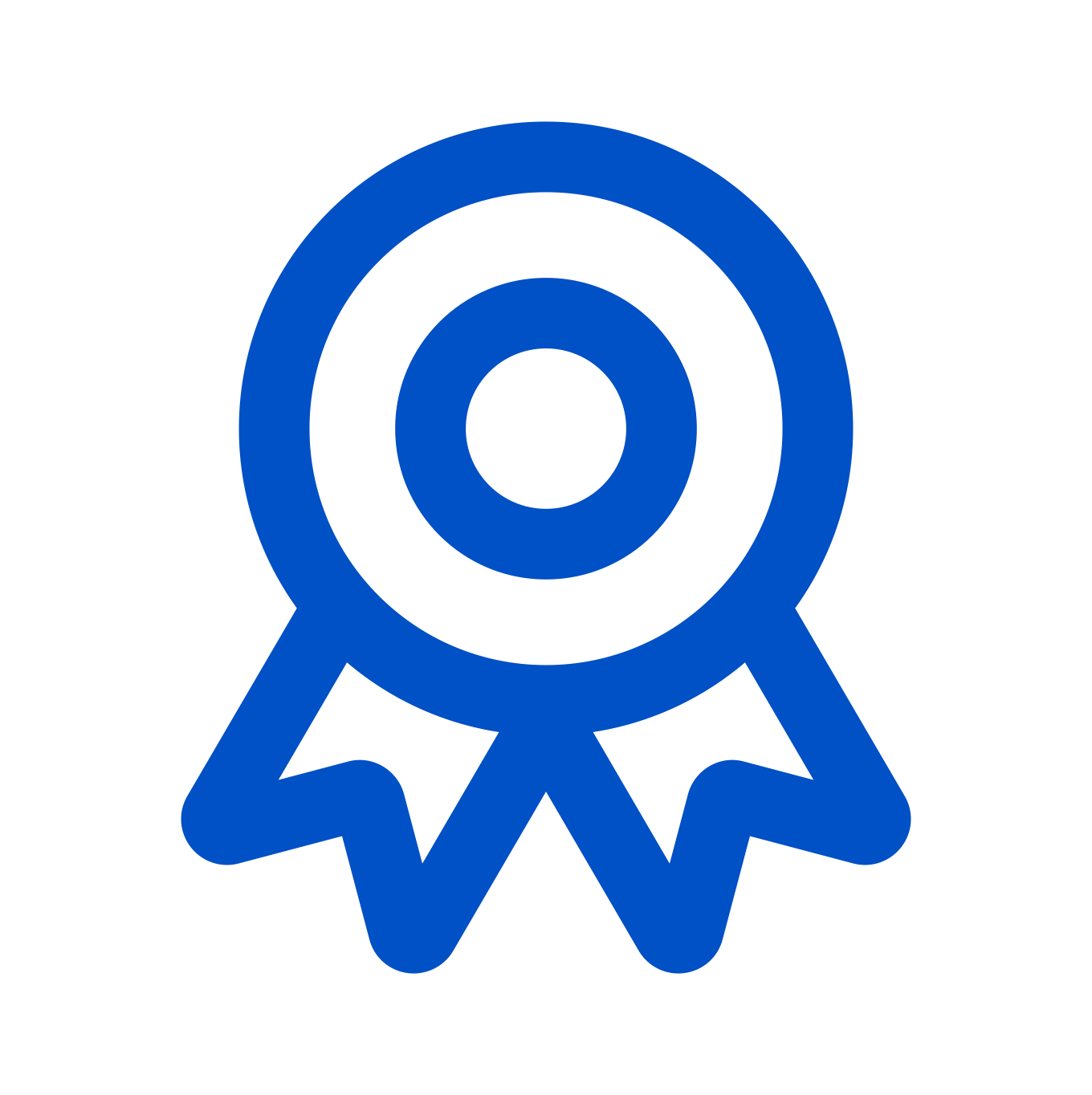 УНЭП
Сотрудник
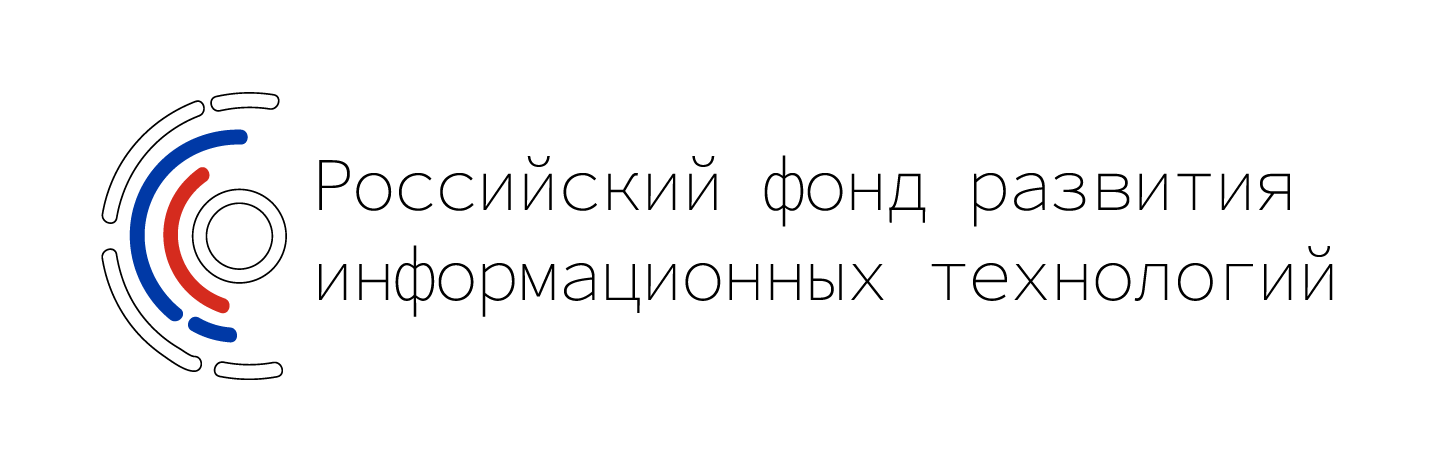 [Speaker Notes: И так как подписыать документы по новому закону.  Работодатель использует со своей стороны исключительно квалифицированной подписью, эта та самая сложная и дорогая. К счастью, со стороны работодателя не так многим сотрудникам она необходима.
А вот у работника уже есть варианты. Он может подписывать все кадровые документы: дорогой квалифицированной, более доступной неквалифицированной или даже своей бесплатной учетной записью на Госуслугах. Причем именно эта подпись наиболее популярна и наиболее удобная, как работодателям, так и сотрудникам. Она уже есть у 90% сограждан, соответственно не нужно покупать подписи и ну и, конечно, к такой подписи самое высокое доверие как у сотрудников, так и у компаний, так как она выдается, регулируется и заверяется государством.В HR-Link мы настроили интеграцию с порталом работа в России и вы можете легко использовать этот вид подписи прямо в нашем решении.]
Кто как подписывает
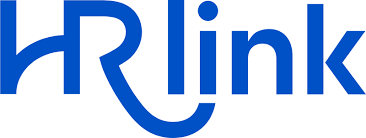 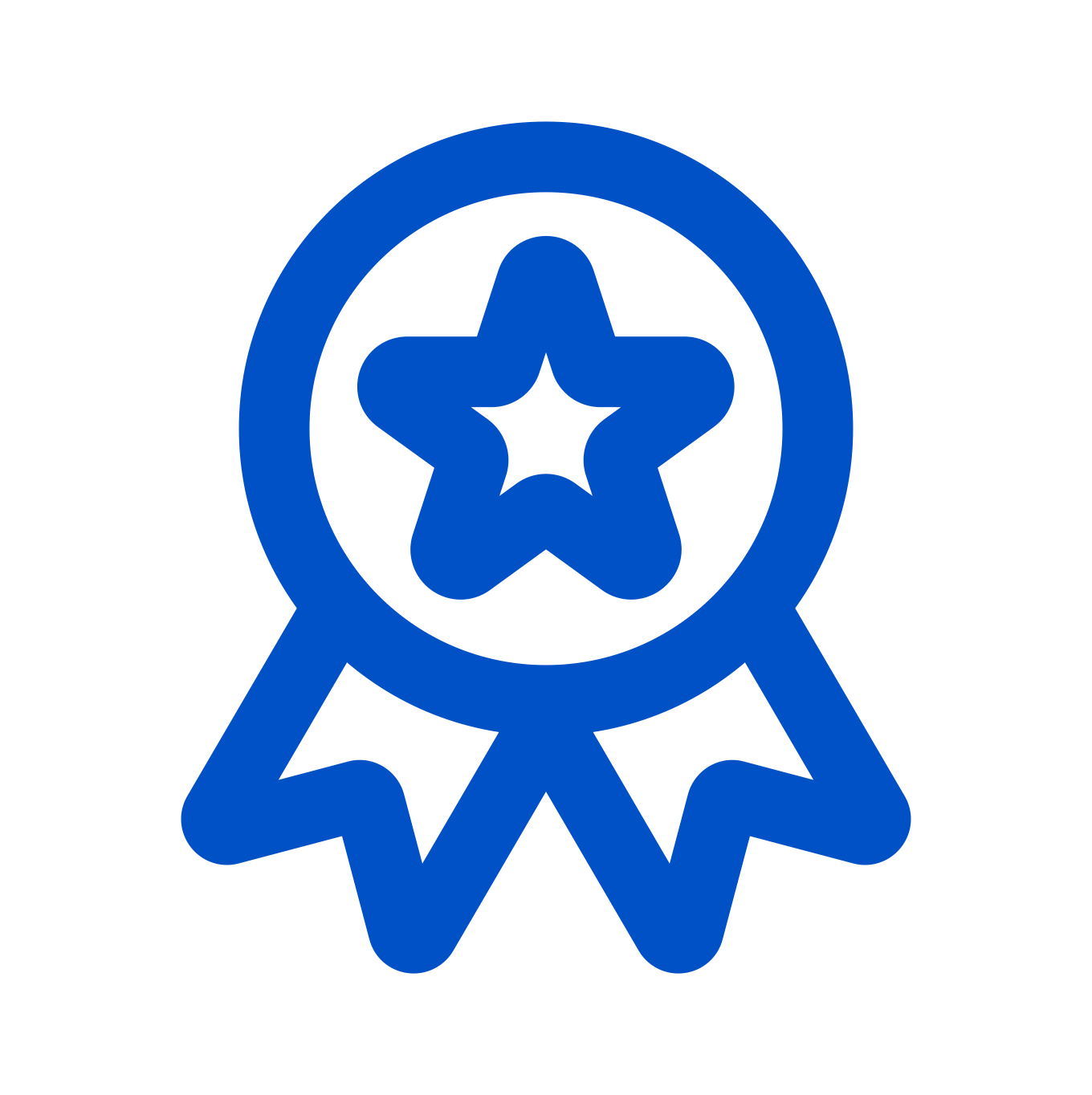 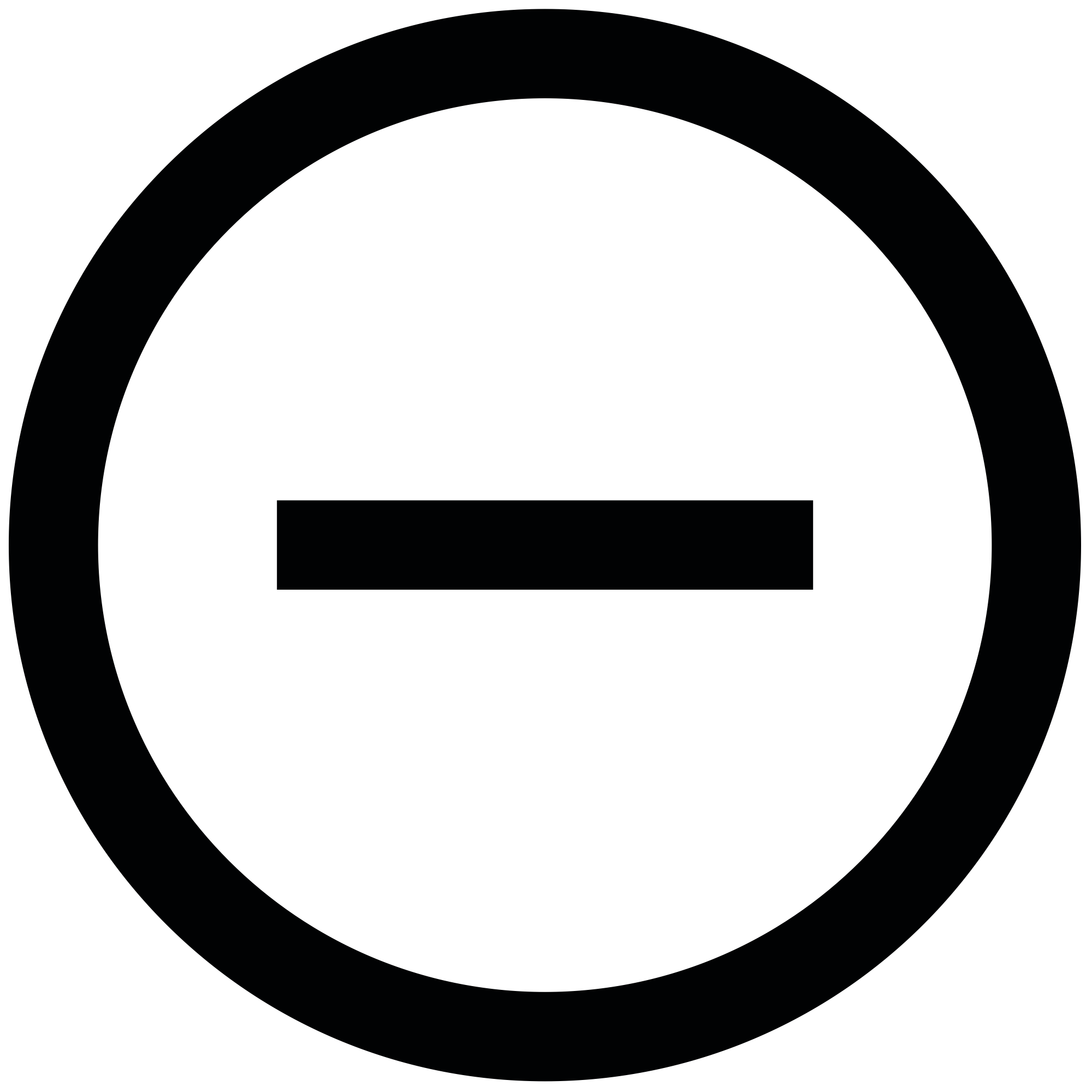 УКЭП
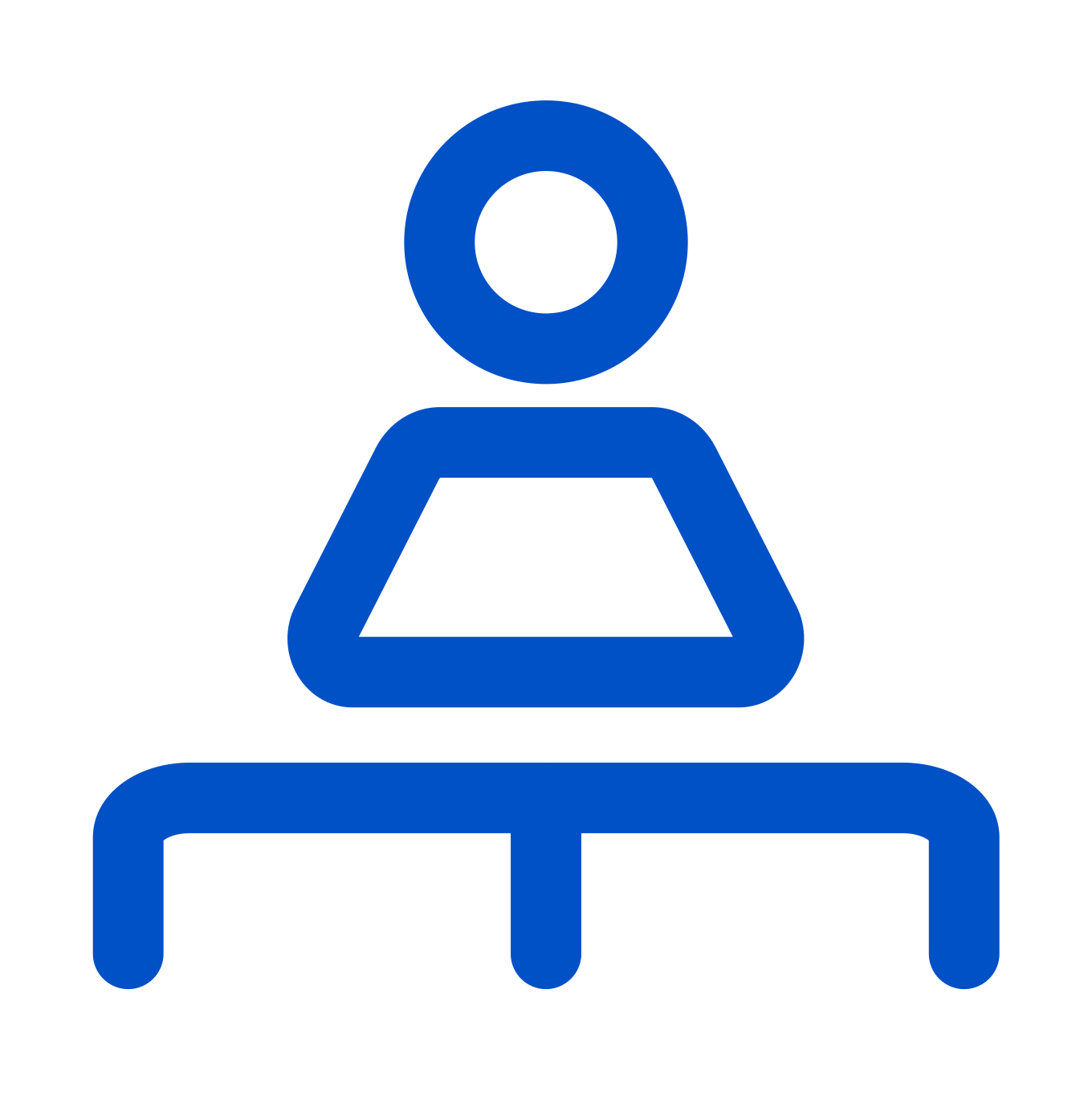 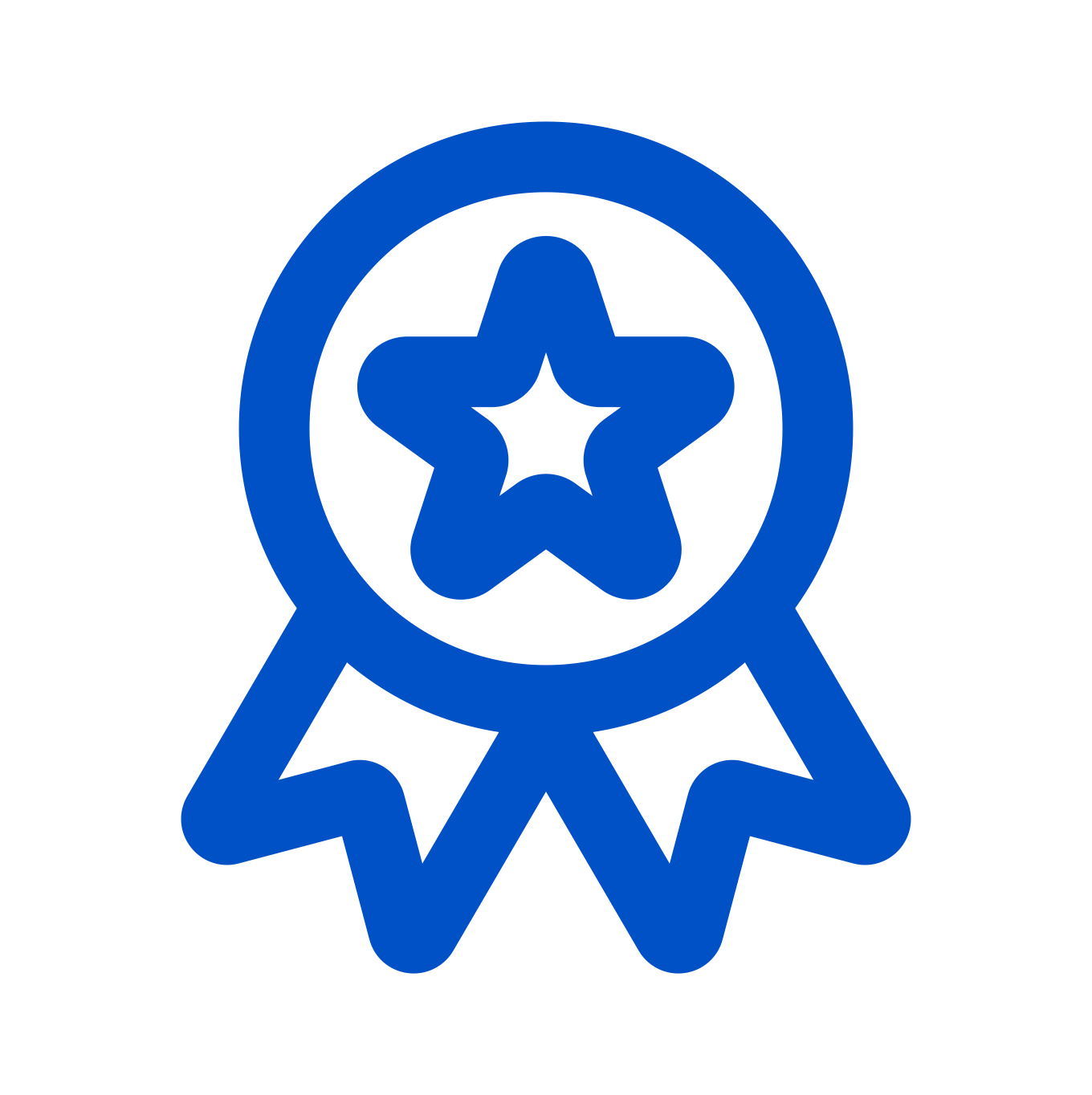 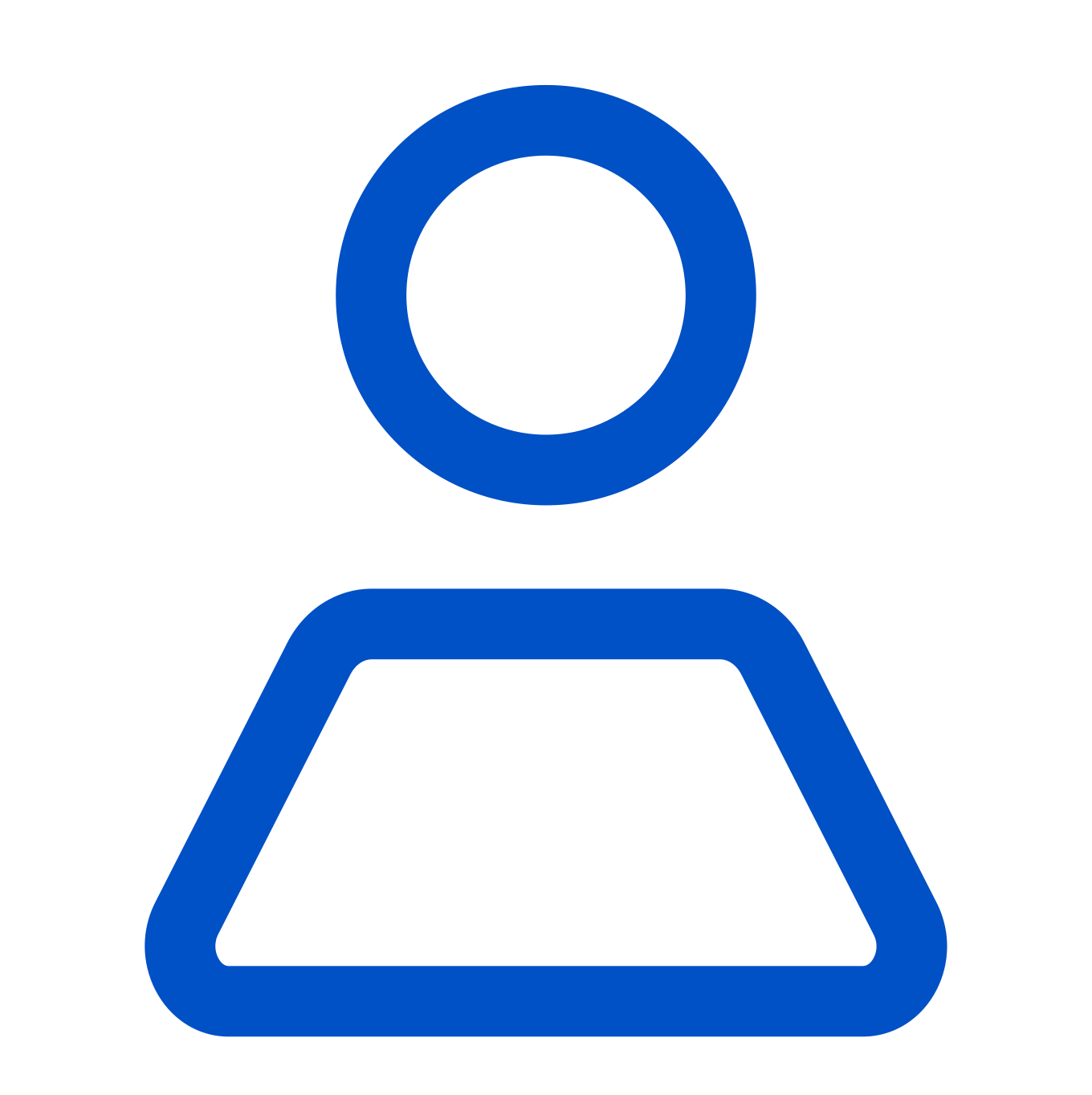 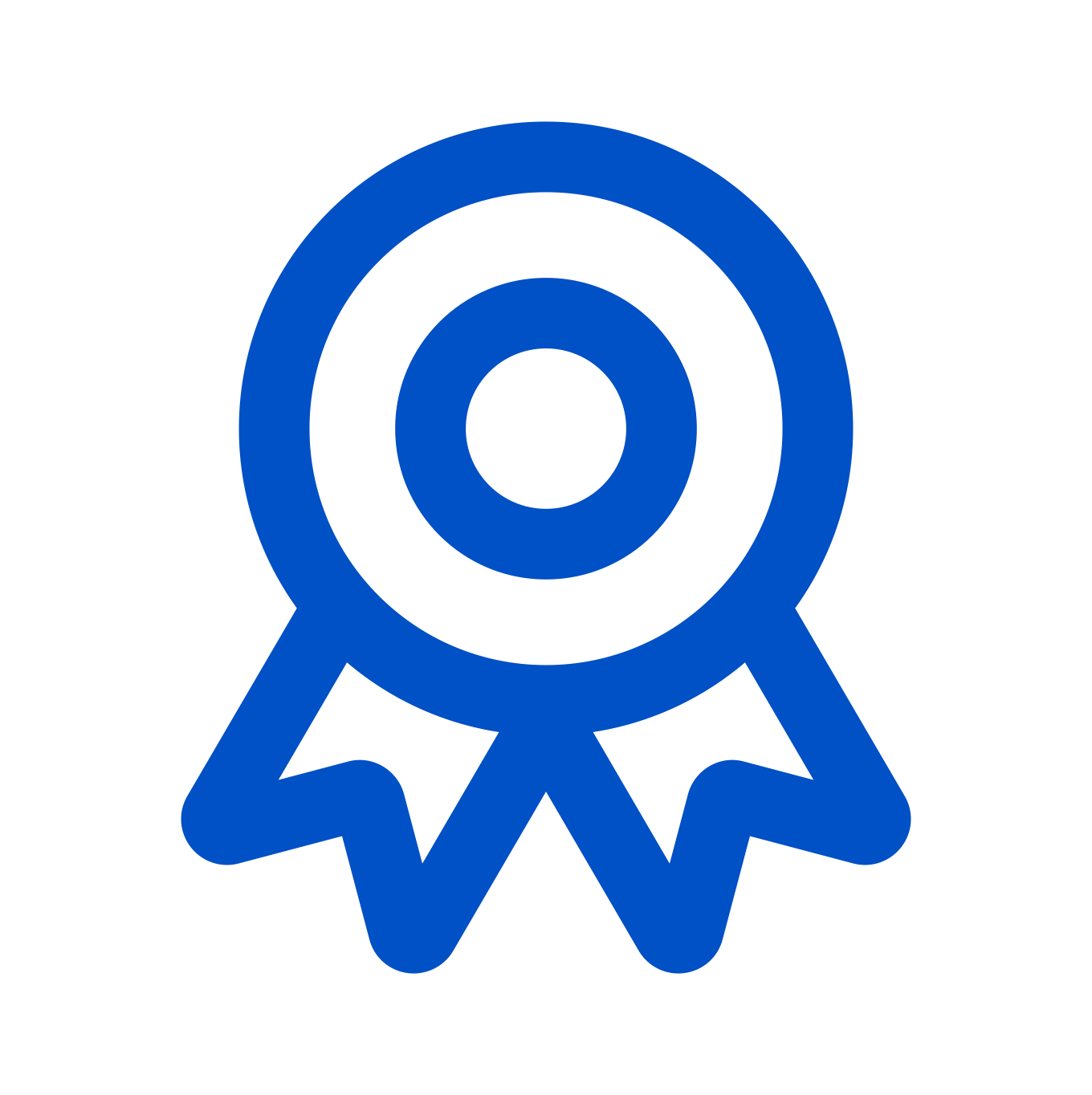 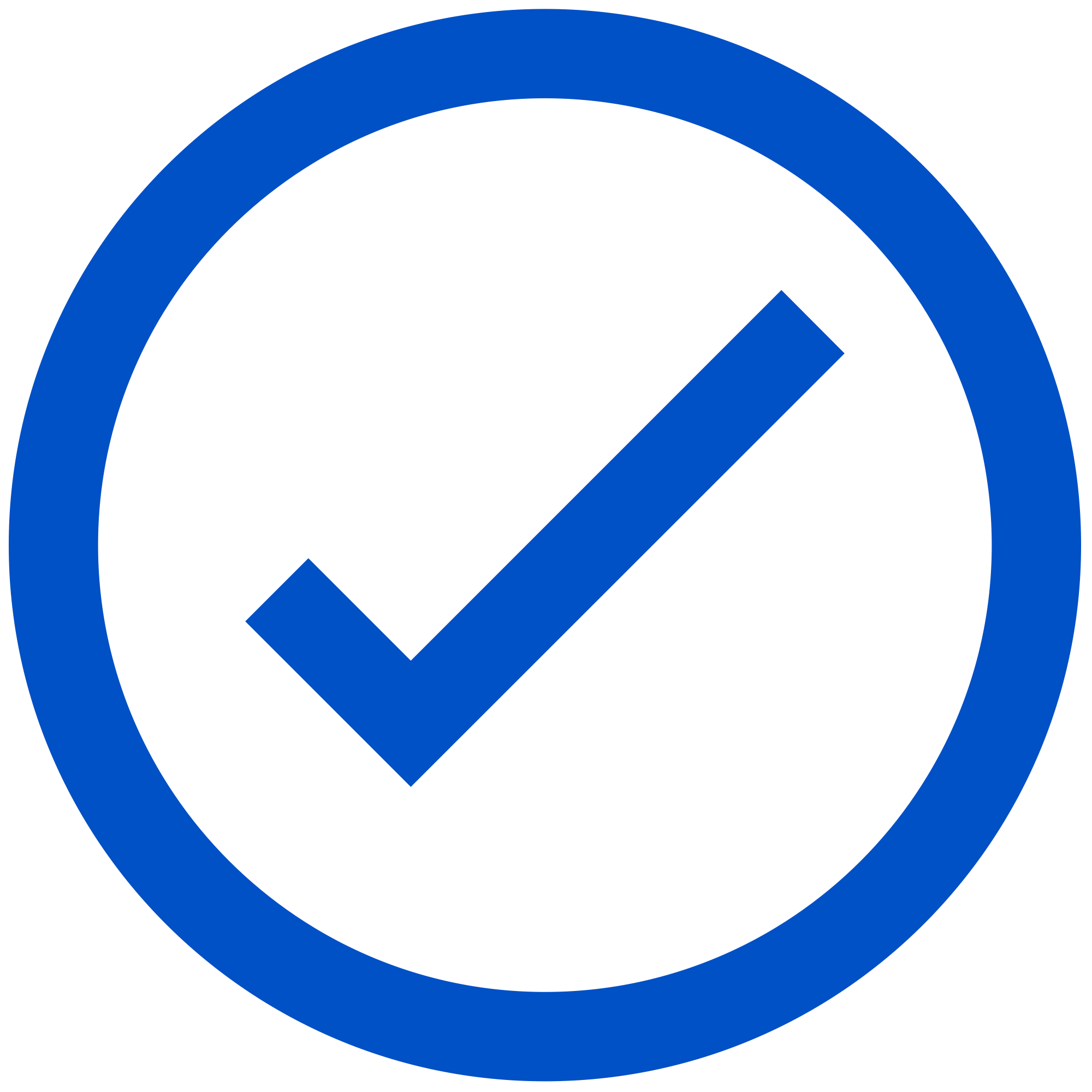 УНЭП
УКЭП
Сотрудник
Работодатель
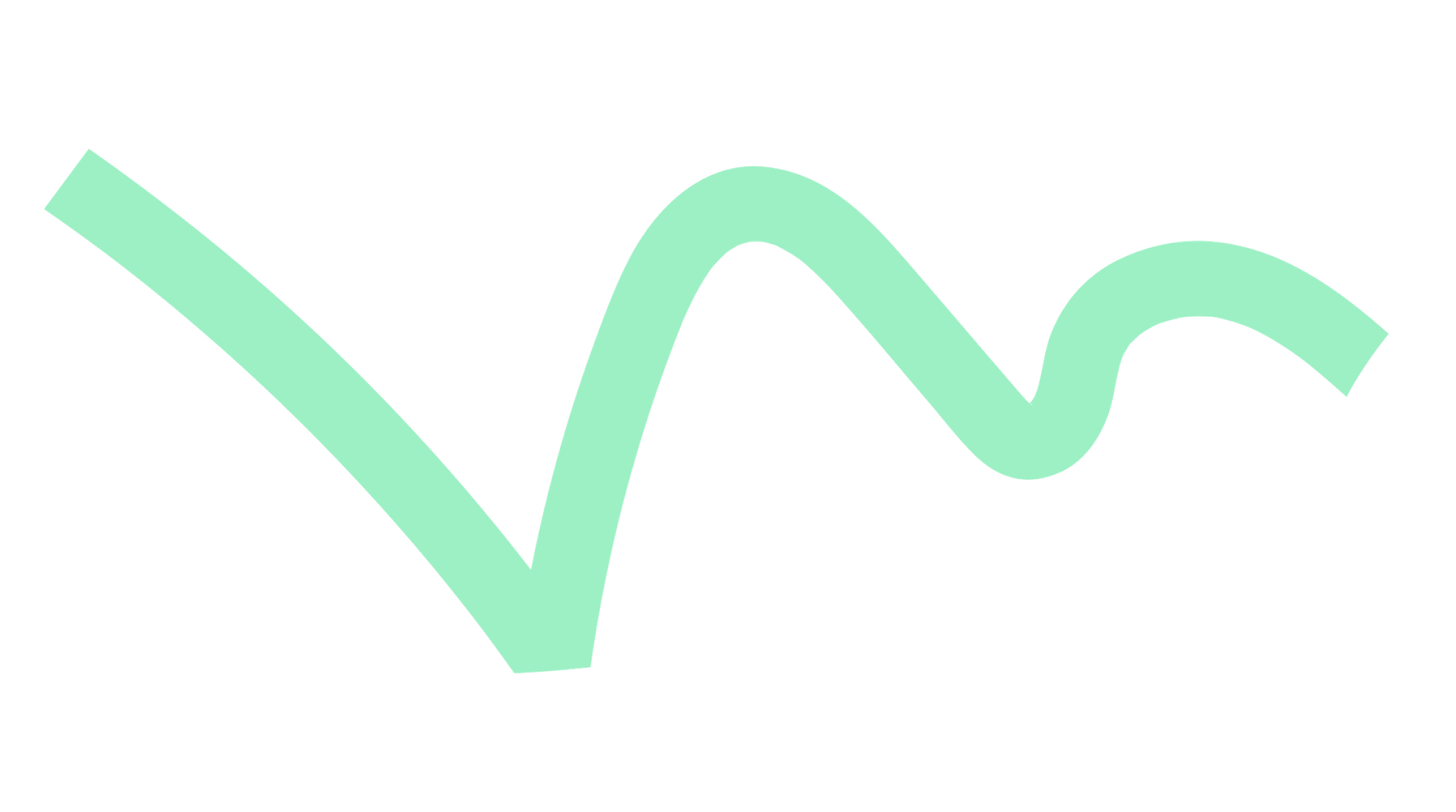 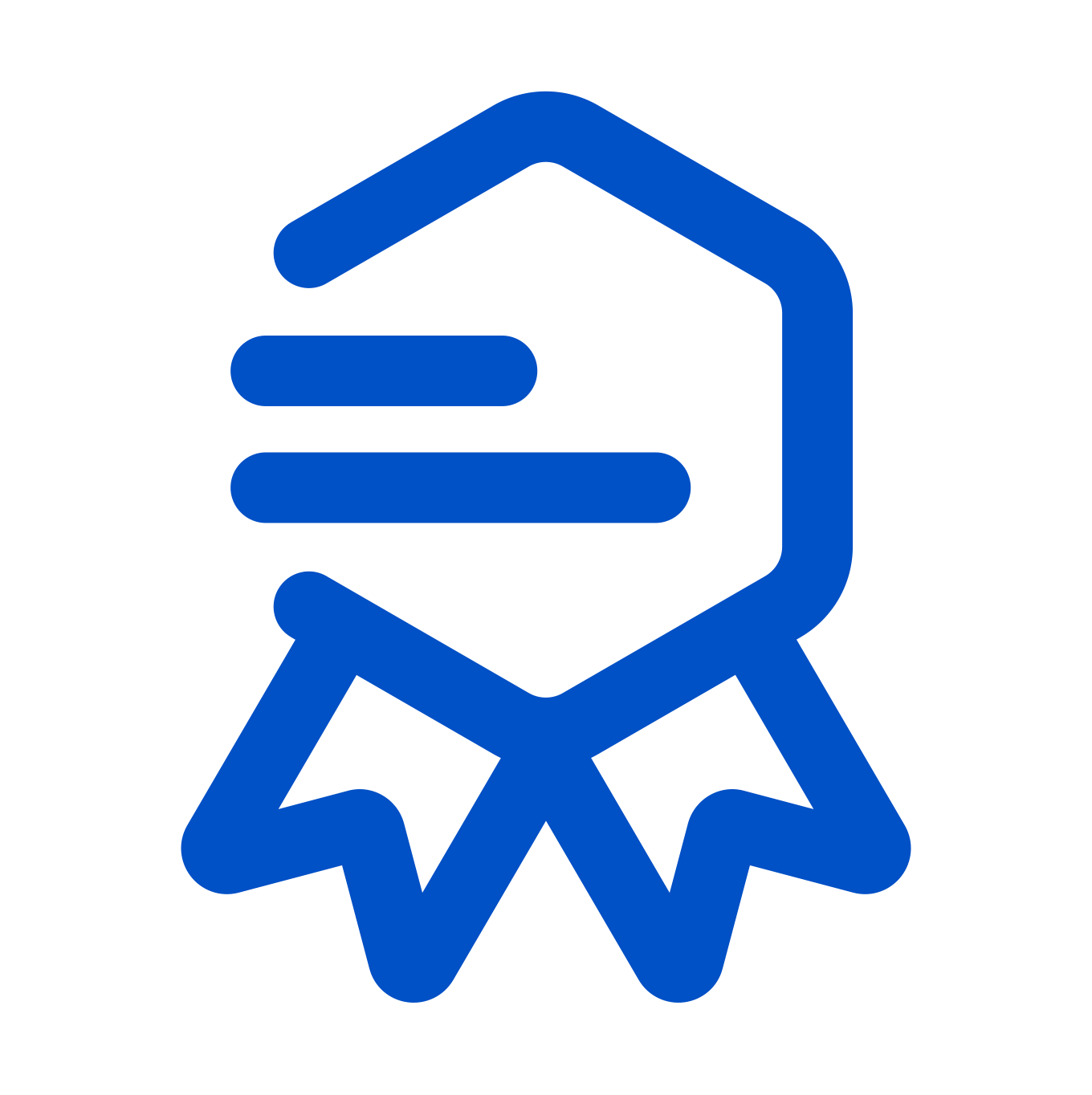 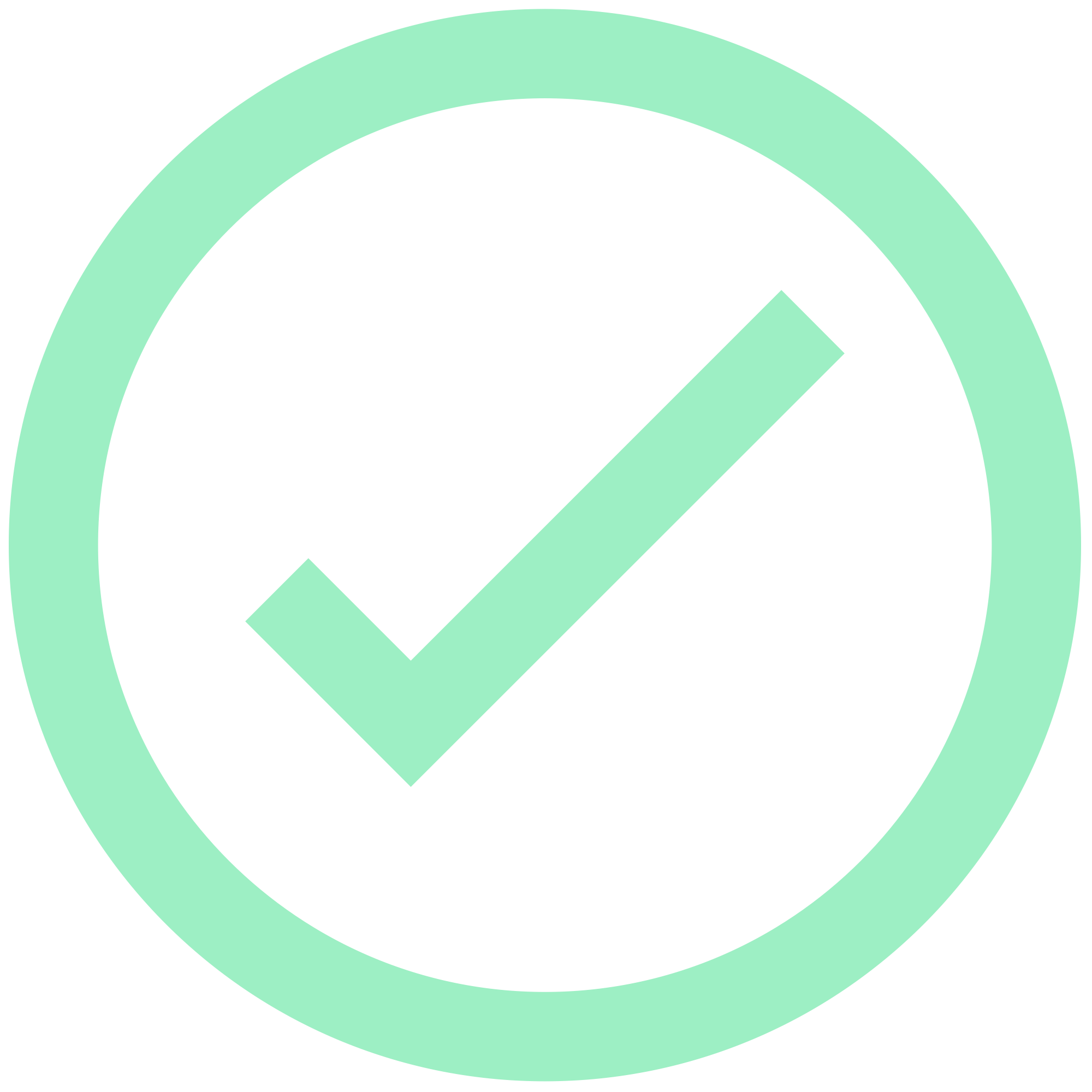 ГосУслуги
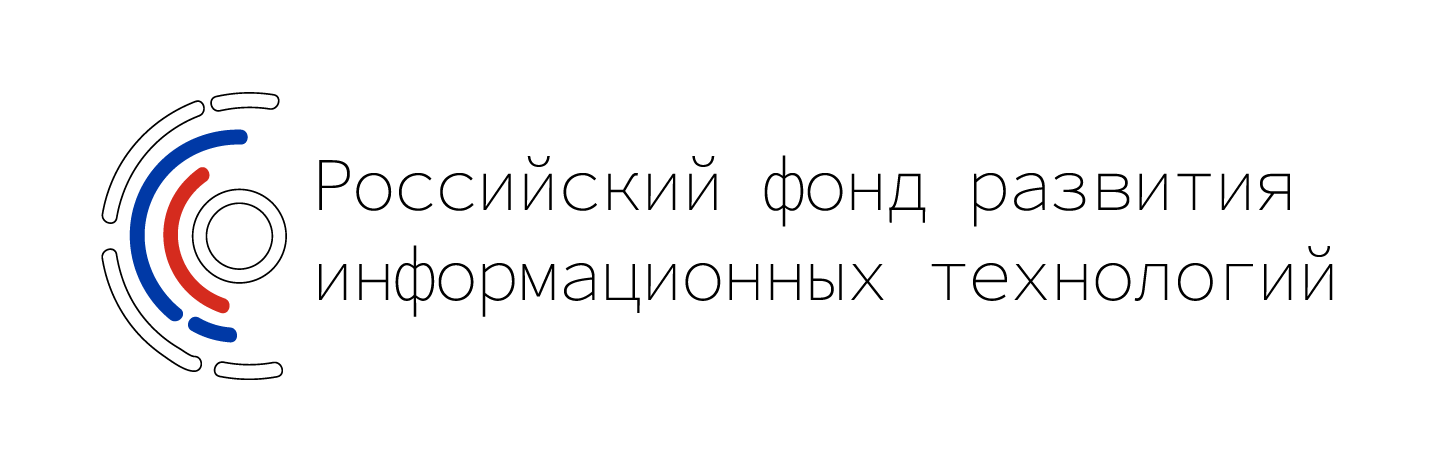 [Speaker Notes: И так как подписыать документы по новому закону.  Работодатель использует со своей стороны исключительно квалифицированной подписью, эта та самая сложная и дорогая. К счастью, со стороны работодателя не так многим сотрудникам она необходима.
А вот у работника уже есть варианты. Он может подписывать все кадровые документы: дорогой квалифицированной, более доступной неквалифицированной или даже своей бесплатной учетной записью на Госуслугах. Причем именно эта подпись наиболее популярна и наиболее удобная, как работодателям, так и сотрудникам. Она уже есть у 90% сограждан, соответственно не нужно покупать подписи и ну и, конечно, к такой подписи самое высокое доверие как у сотрудников, так и у компаний, так как она выдается, регулируется и заверяется государством.В HR-Link мы настроили интеграцию с порталом работа в России и вы можете легко использовать этот вид подписи прямо в нашем решении.]
Подписание ГосУслуги
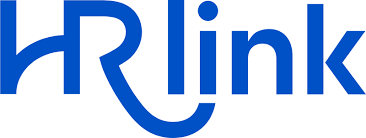 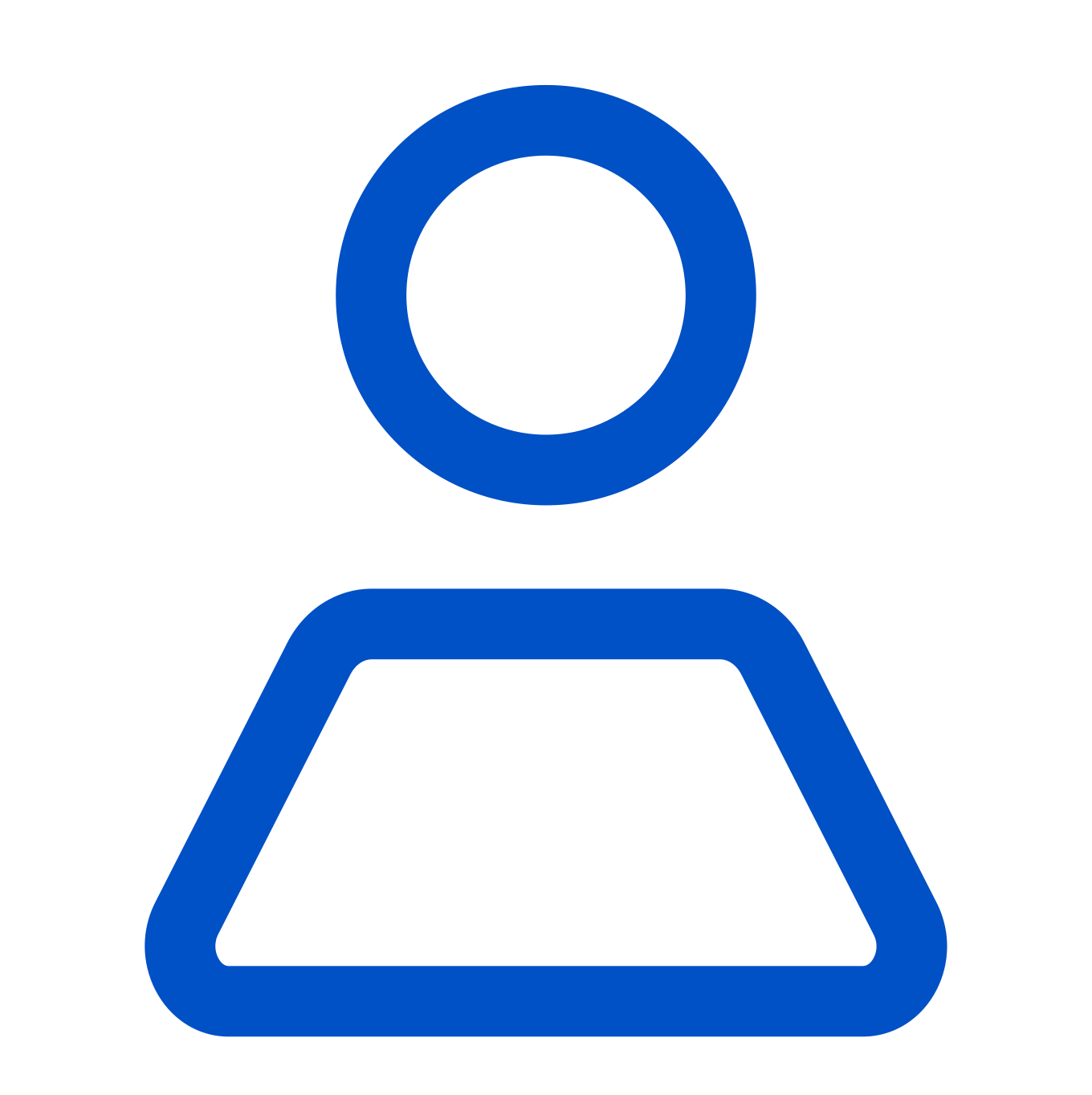 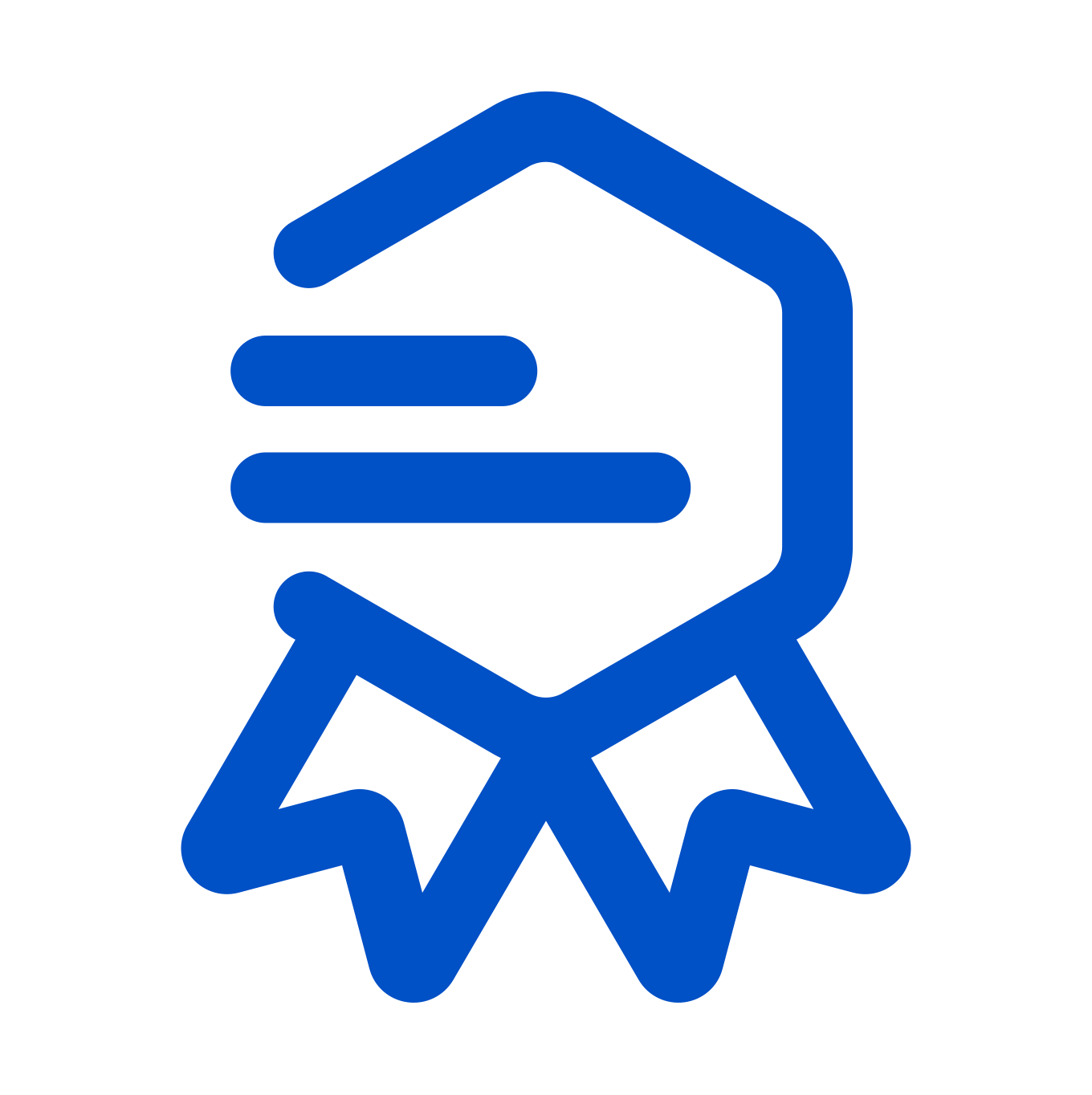 ГосУслуги
Сотрудник
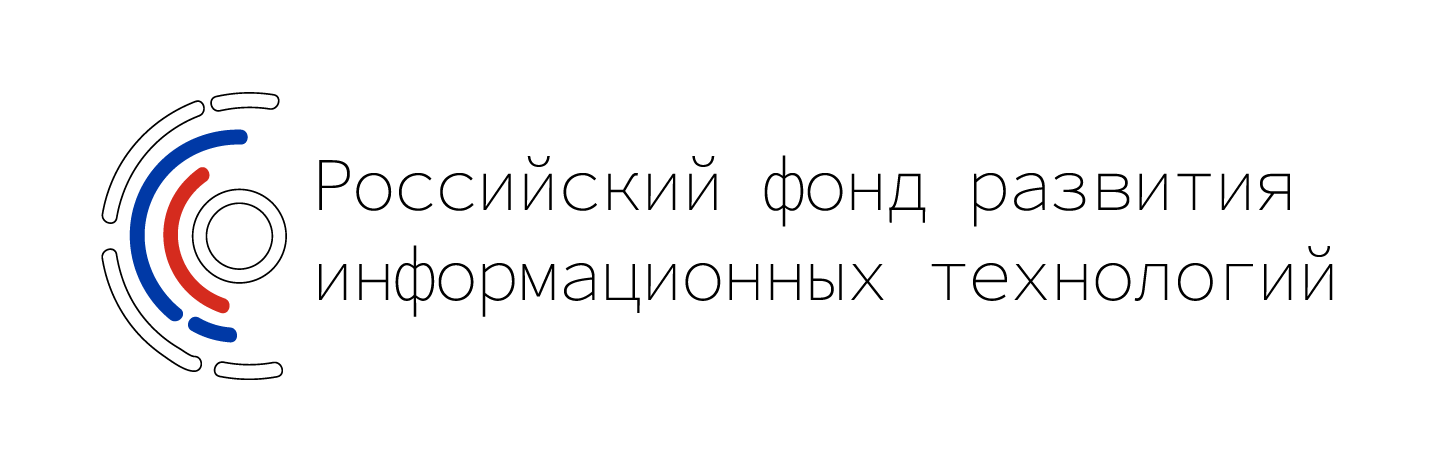 [Speaker Notes: И так как подписыать документы по новому закону.  Работодатель использует со своей стороны исключительно квалифицированной подписью, эта та самая сложная и дорогая. К счастью, со стороны работодателя не так многим сотрудникам она необходима.
А вот у работника уже есть варианты. Он может подписывать все кадровые документы: дорогой квалифицированной, более доступной неквалифицированной или даже своей бесплатной учетной записью на Госуслугах. Причем именно эта подпись наиболее популярна и наиболее удобная, как работодателям, так и сотрудникам. Она уже есть у 90% сограждан, соответственно не нужно покупать подписи и ну и, конечно, к такой подписи самое высокое доверие как у сотрудников, так и у компаний, так как она выдается, регулируется и заверяется государством.В HR-Link мы настроили интеграцию с порталом работа в России и вы можете легко использовать этот вид подписи прямо в нашем решении.]
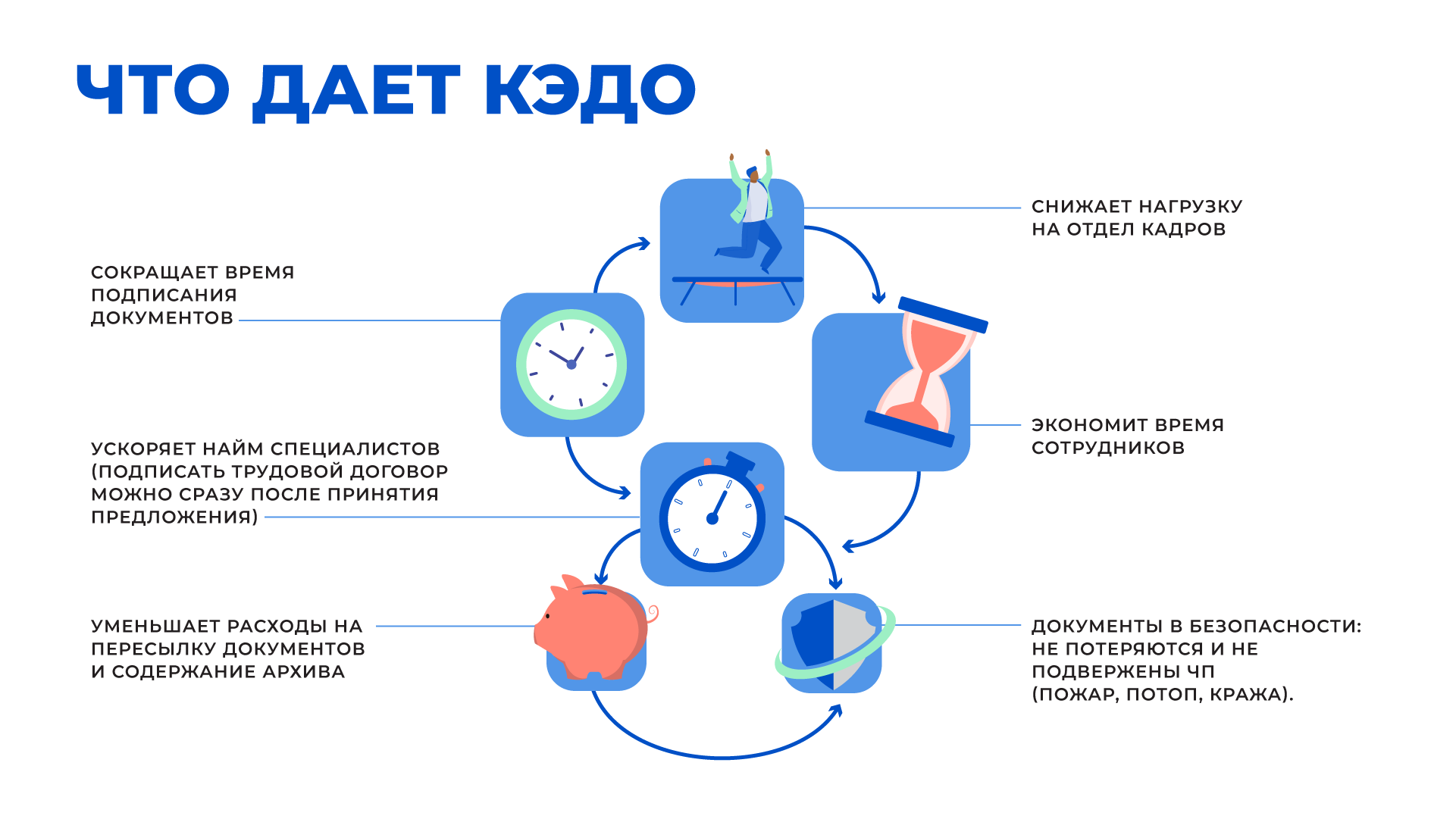 Бумажный документооборот — прошлый век
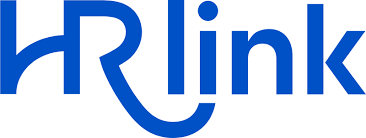 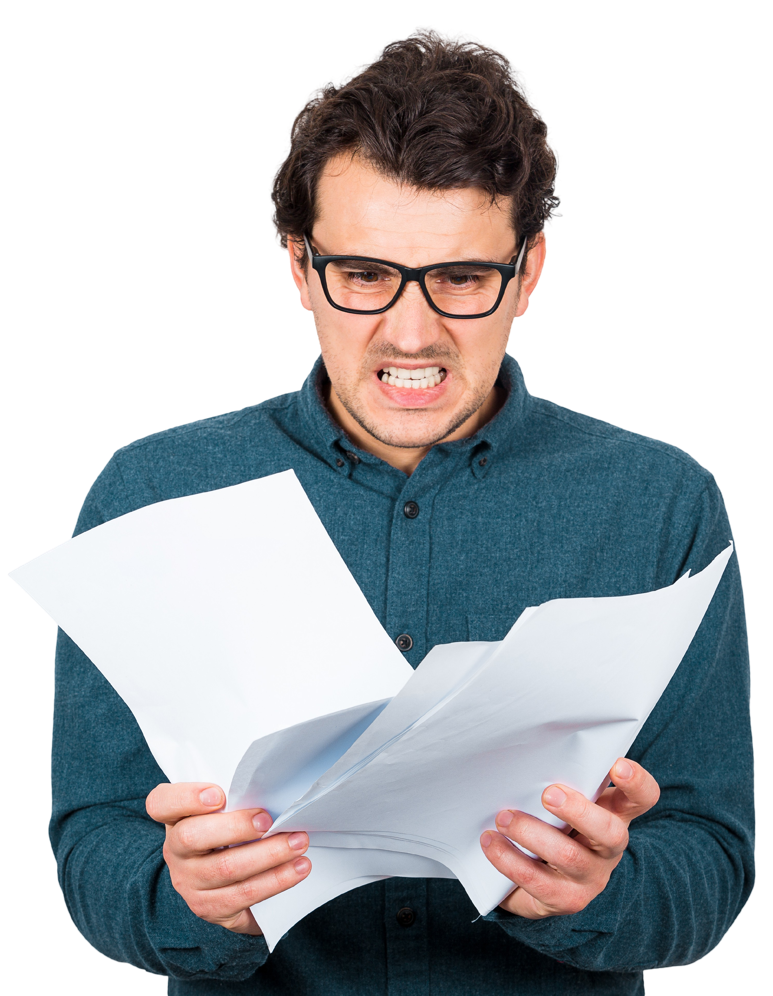 Неудобен ни компаниям, ни сотрудникам
Сотрудники тонут в рутине задач, которые можно автоматизировать
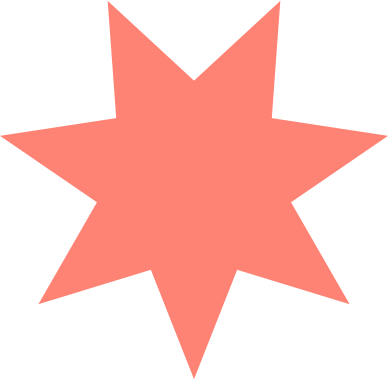 Компании тратят ресурсыи несут юридические риски
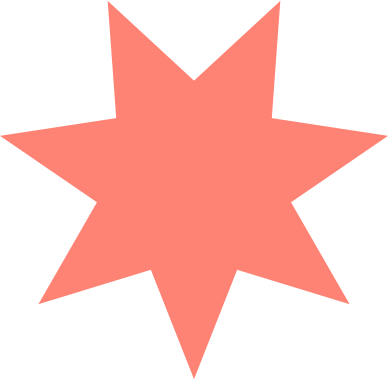 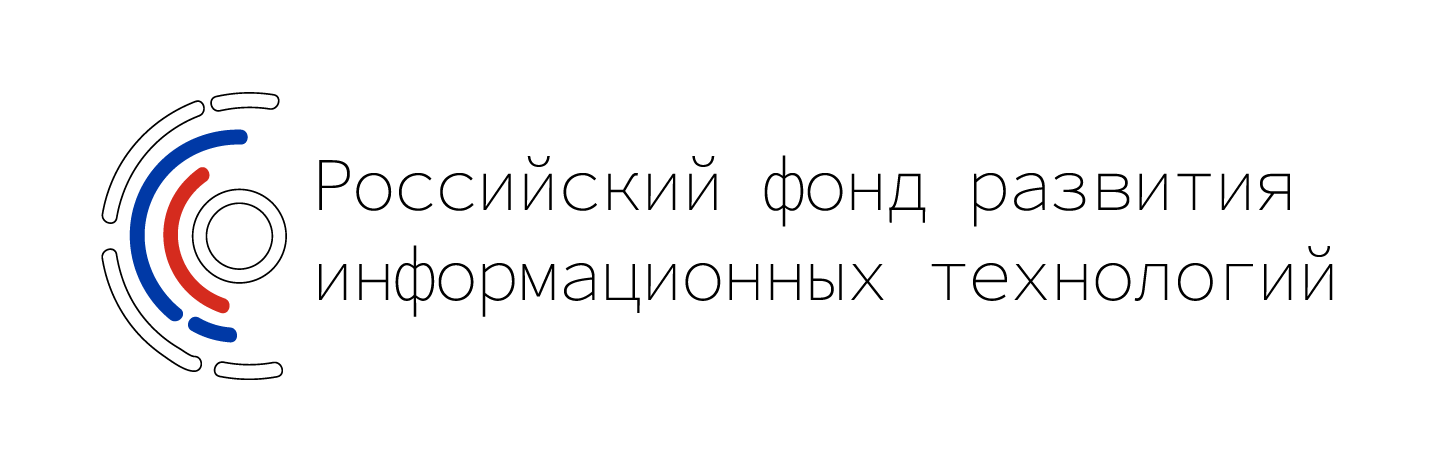 ‹#›
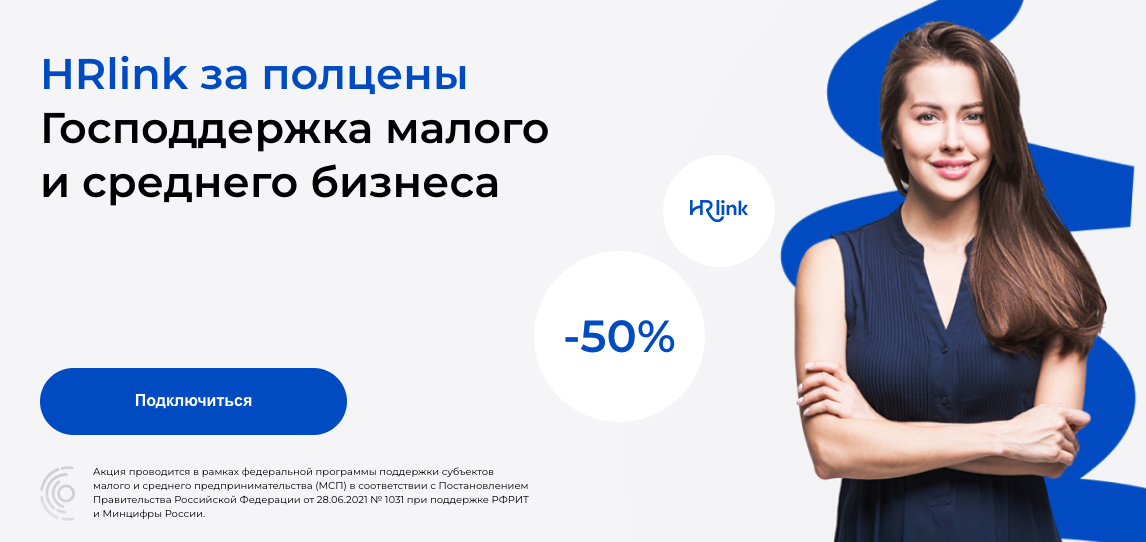 СЛАЙД РФРИТ
Прозрачная стоимость
СЛАЙД РФРИТ
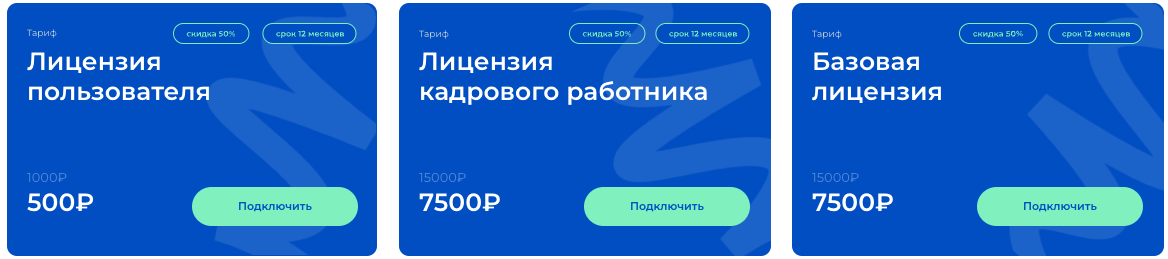 70 сотрудников + 1 кадровик + 1 базовая лицензия  = 50 000 рублей в год
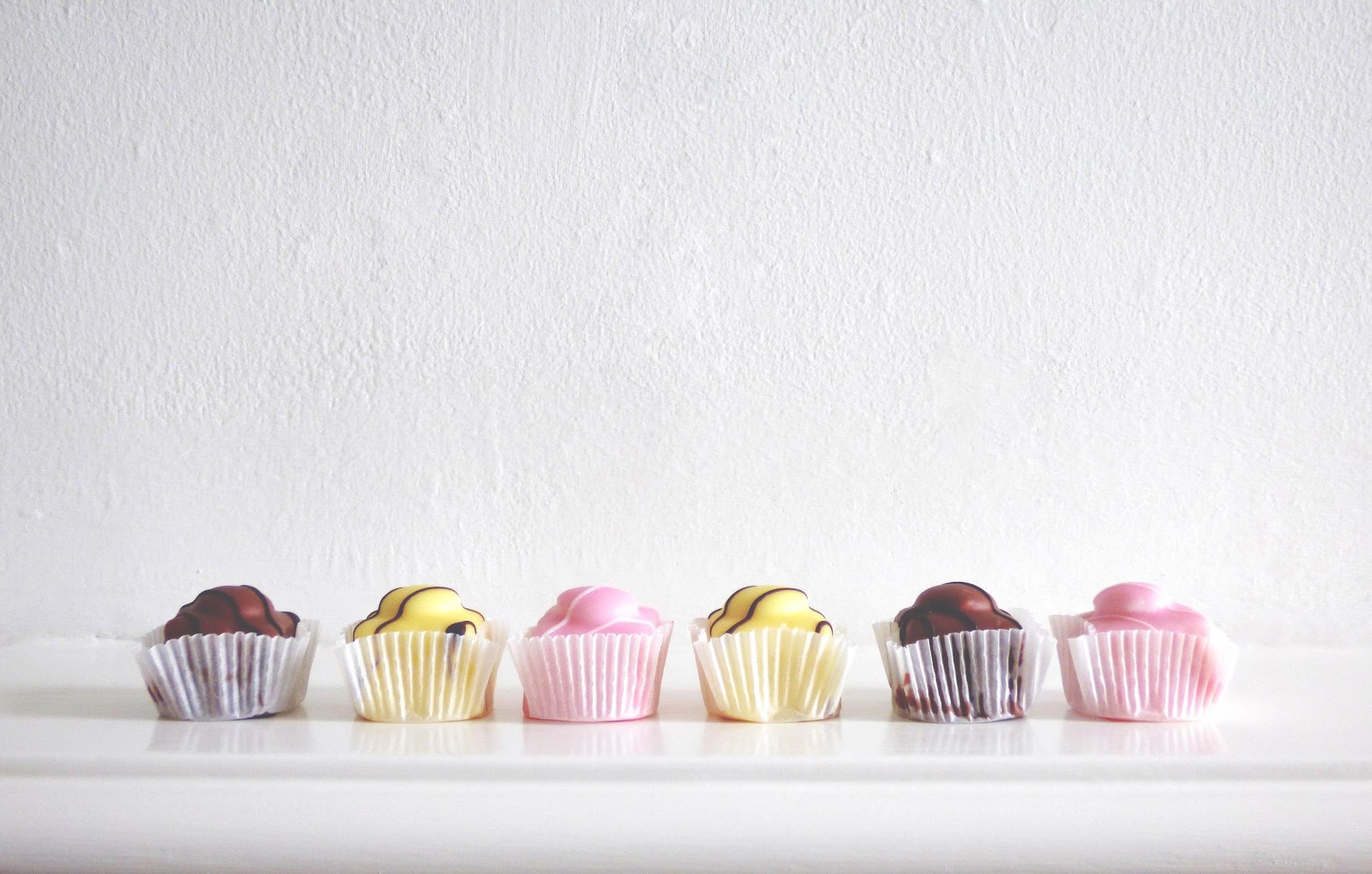 3 простых шага до перехода на КЭДО
2
3
1
Мы внедрим
Оплати счет-оферту
Оставь заявку
1 день
1 день
1 неделя
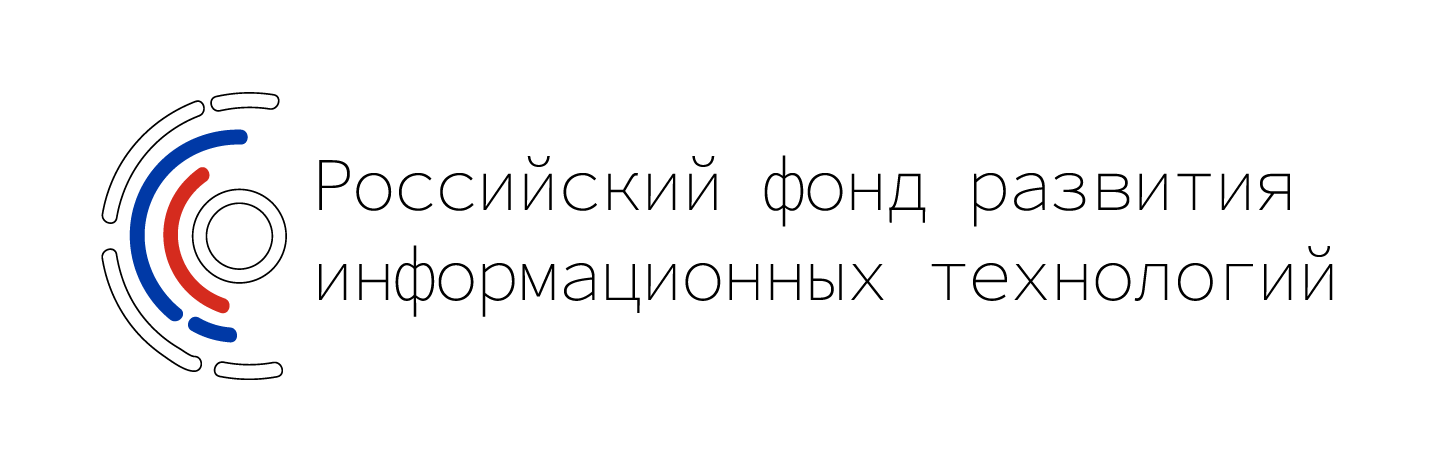 [Speaker Notes: Our goal is 3% of this market by 2025. Our business model includes a fee from each document, and by 2025 we will achieve a revenue of $31 million dollars from these markets. And this will be only the beginning. How will we achieve this?]
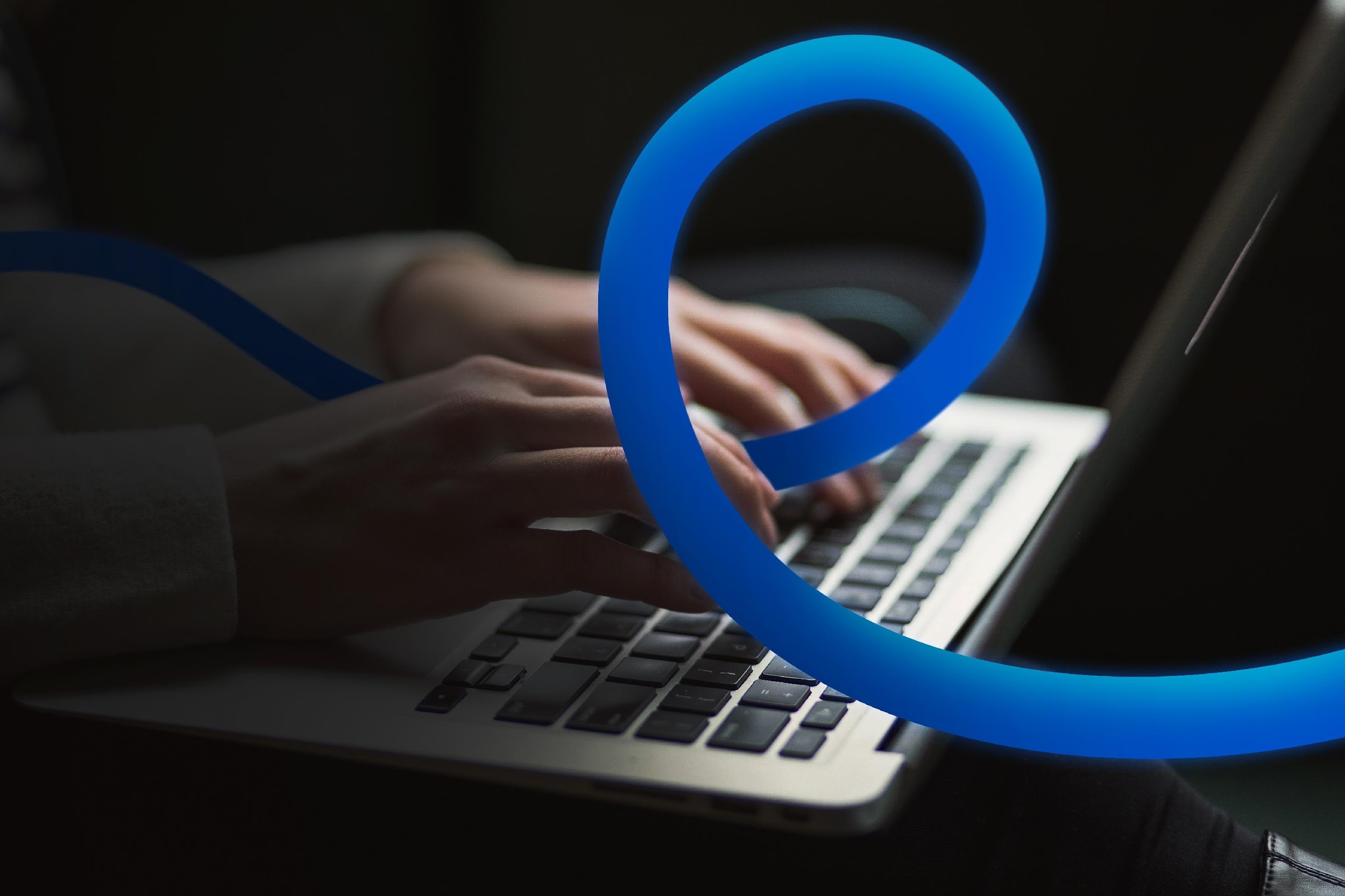 Буду рад ответить на ваши вопросы
Даниил Колуканов
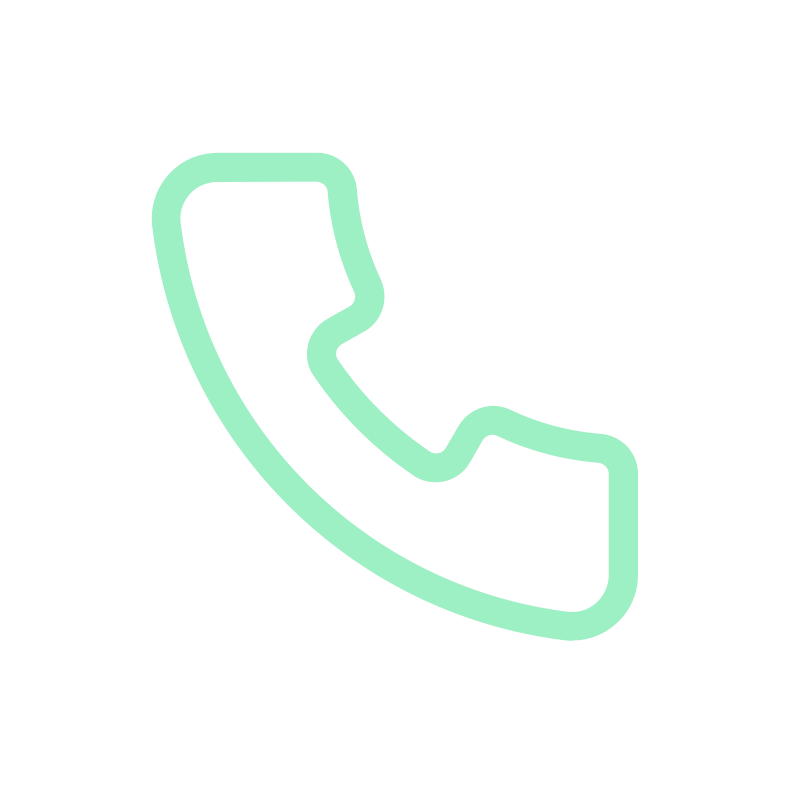 +7(996)522-47-13


@d_kolukanov


dkolukanov@hr-link.ru
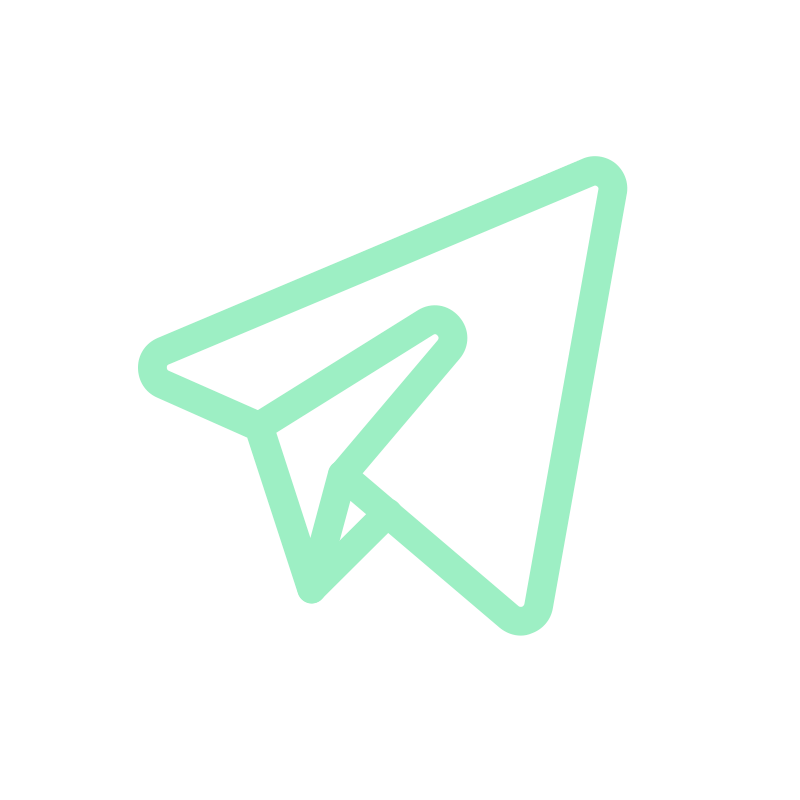 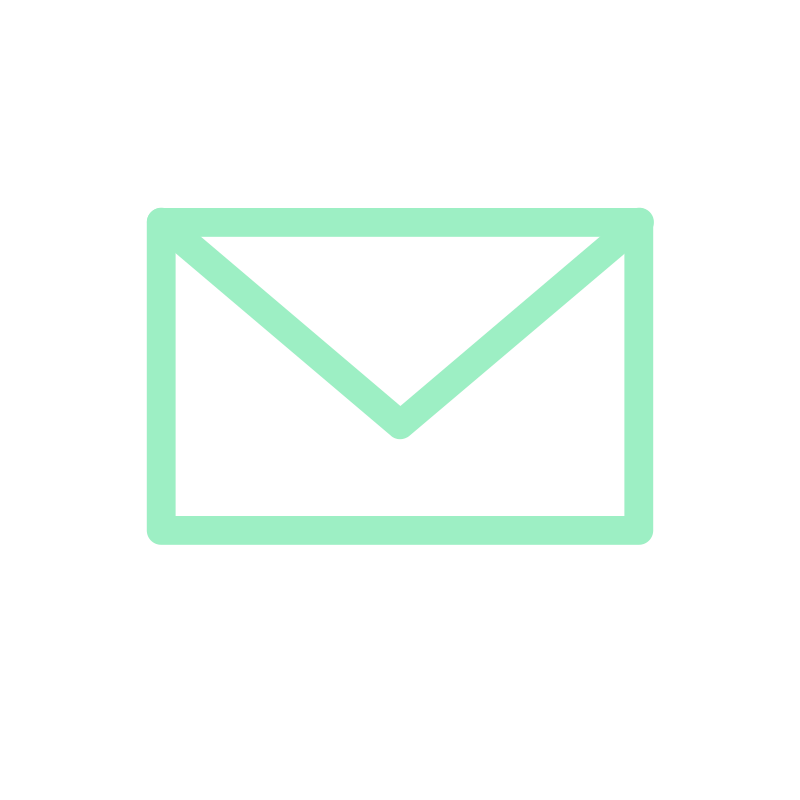